Delta Math Course 1 - Spring - Grade 7 Geometry Progress
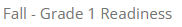 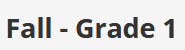 Delta Math Course 1 - Spring - Grade 7 Geometry Progress
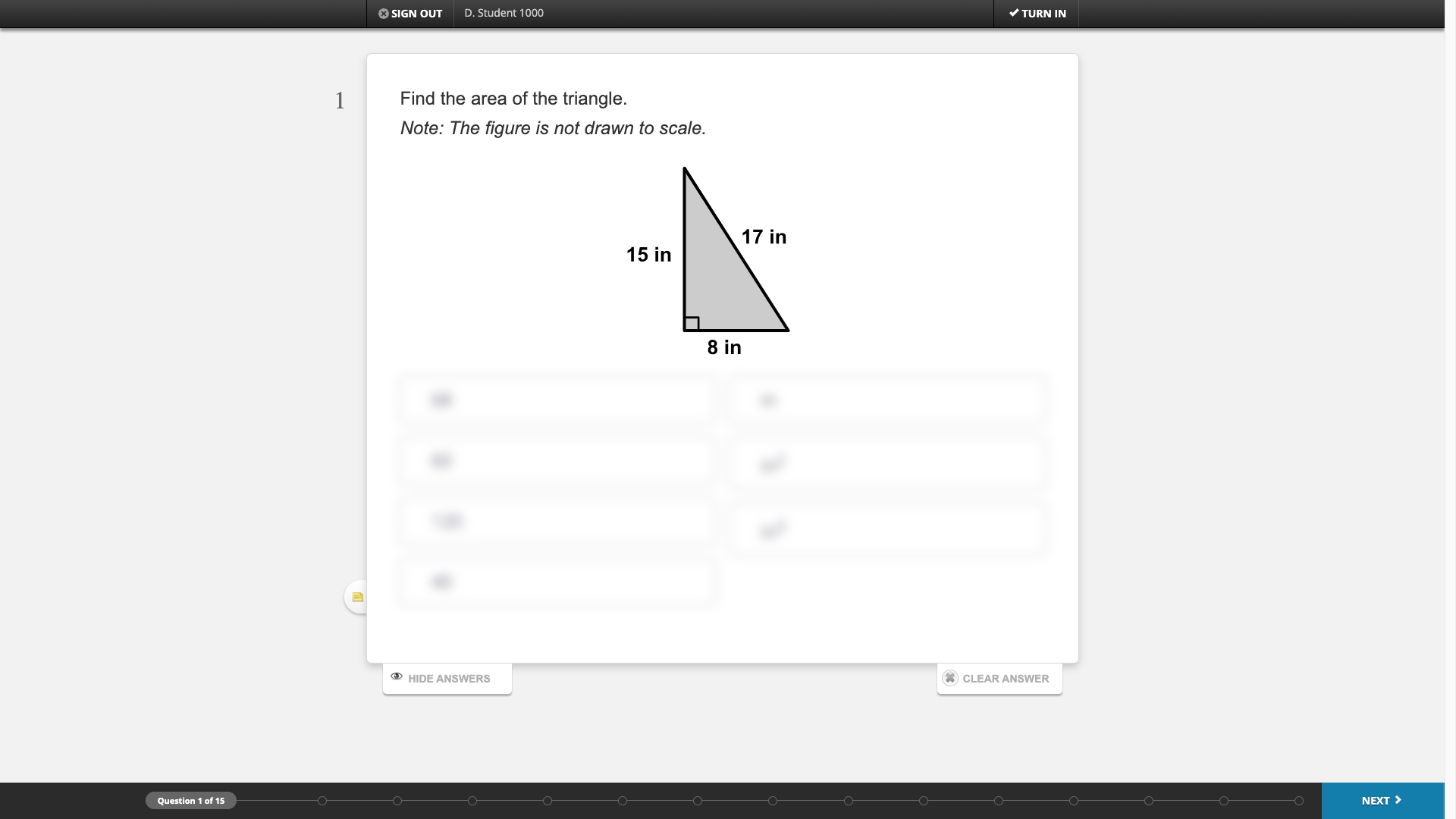 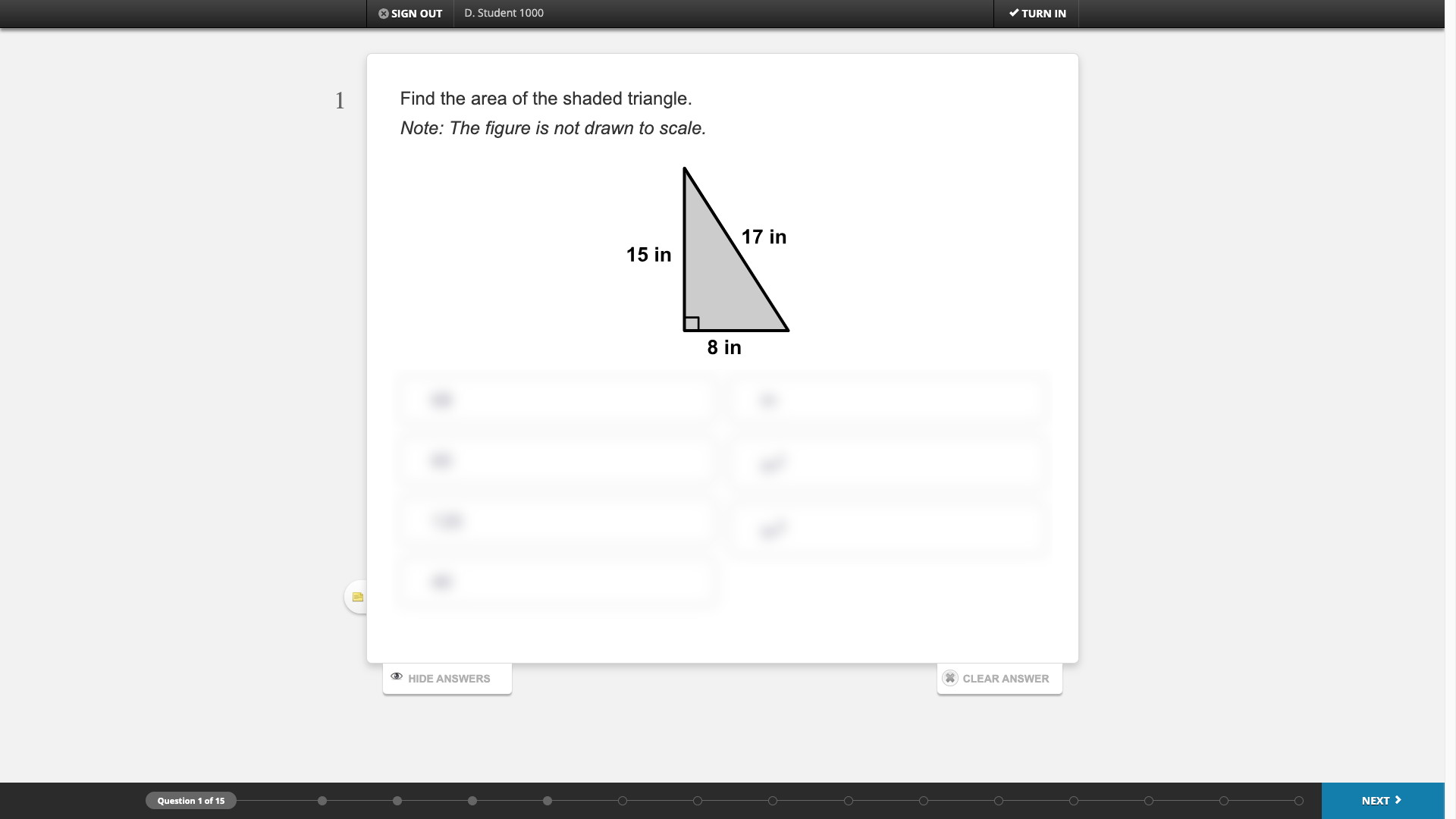 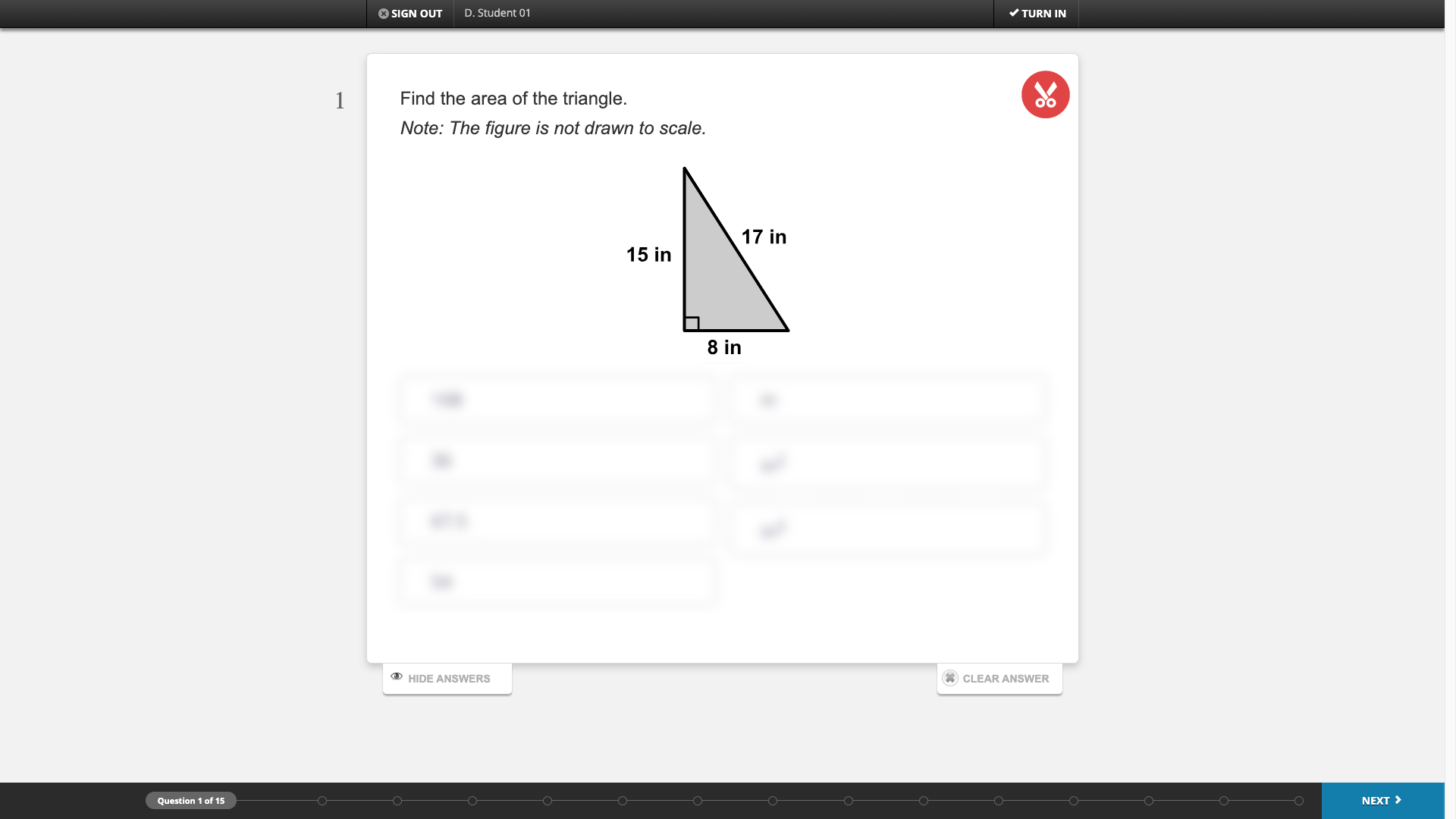 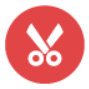 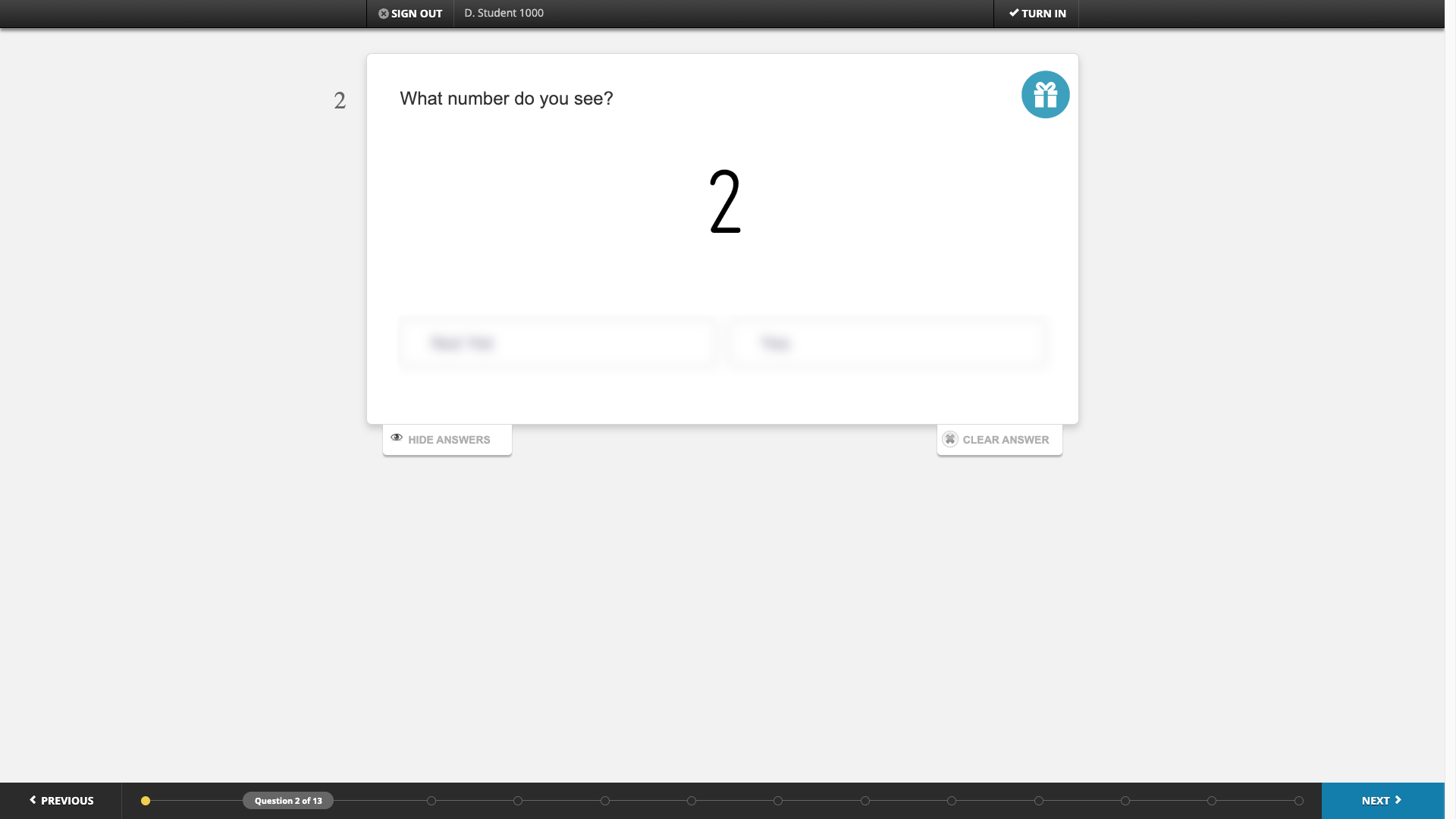 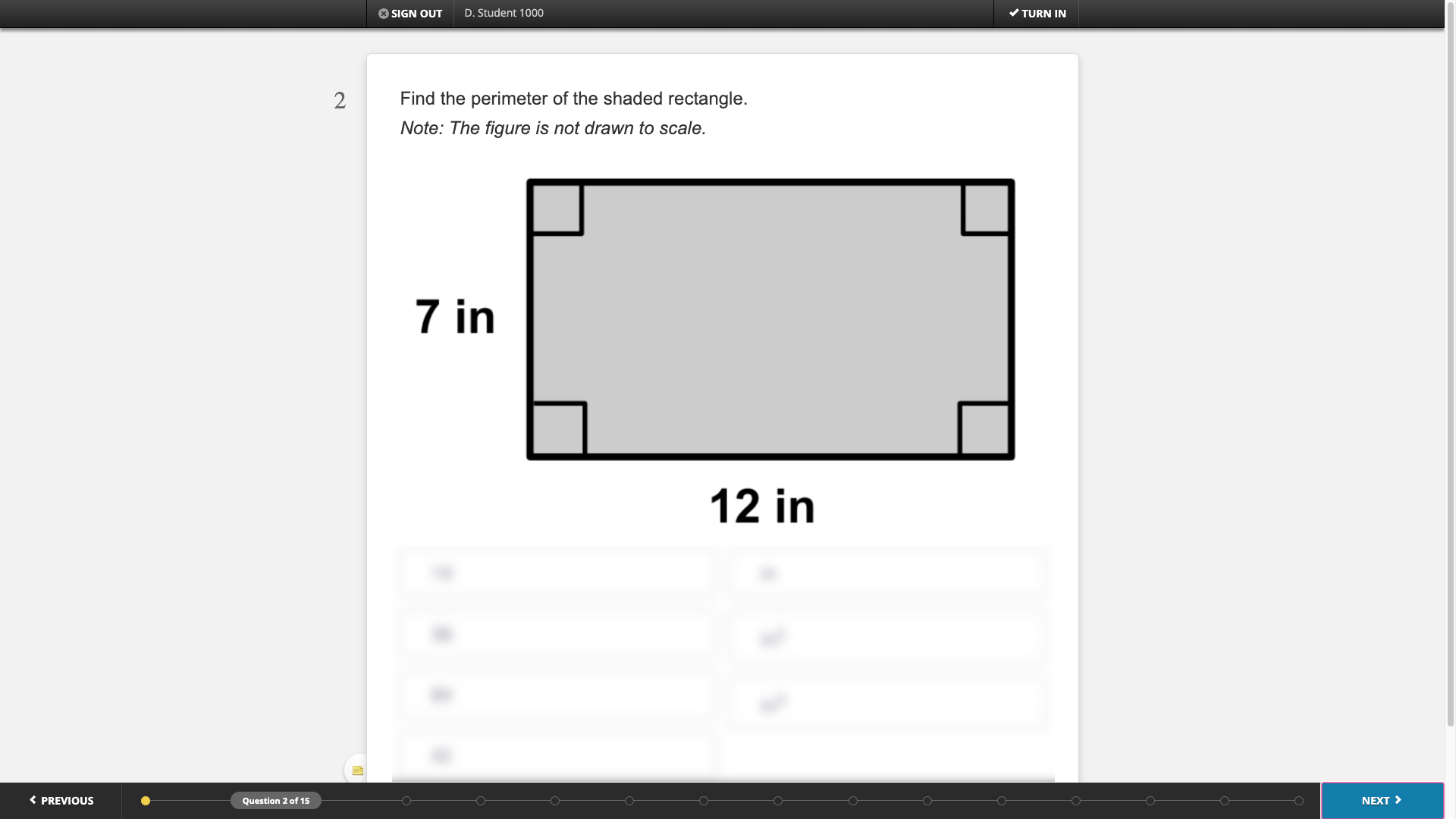 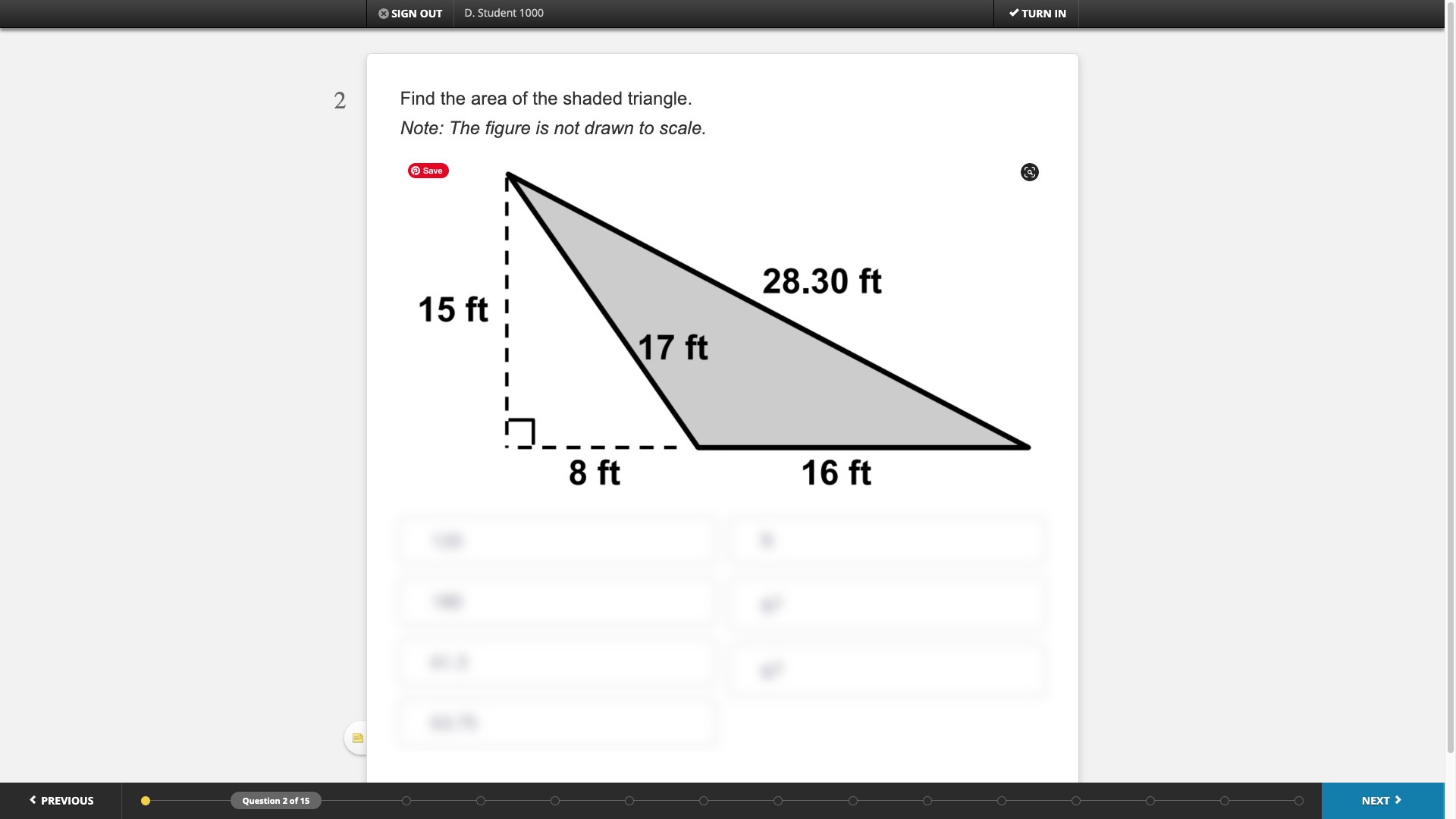 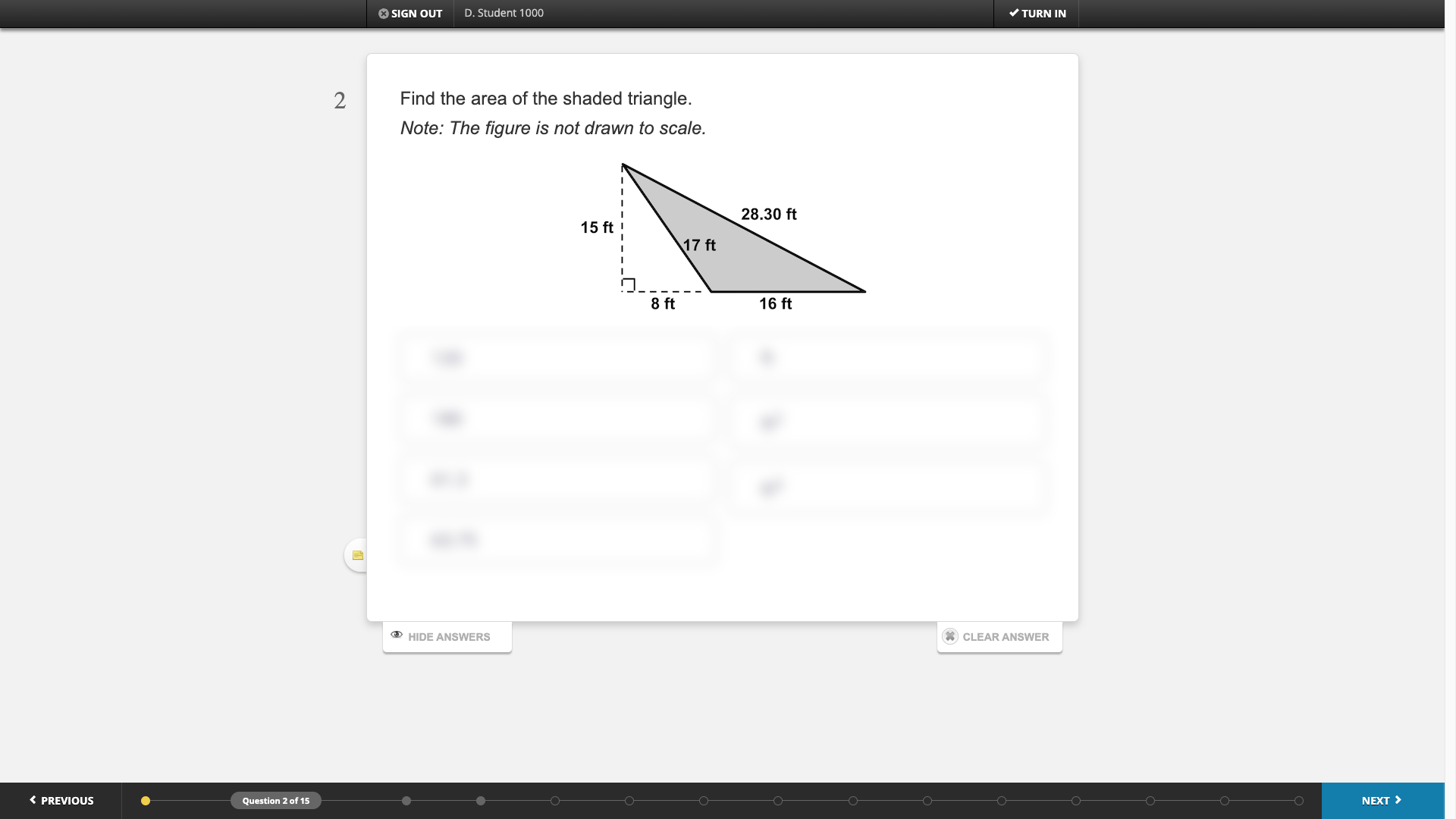 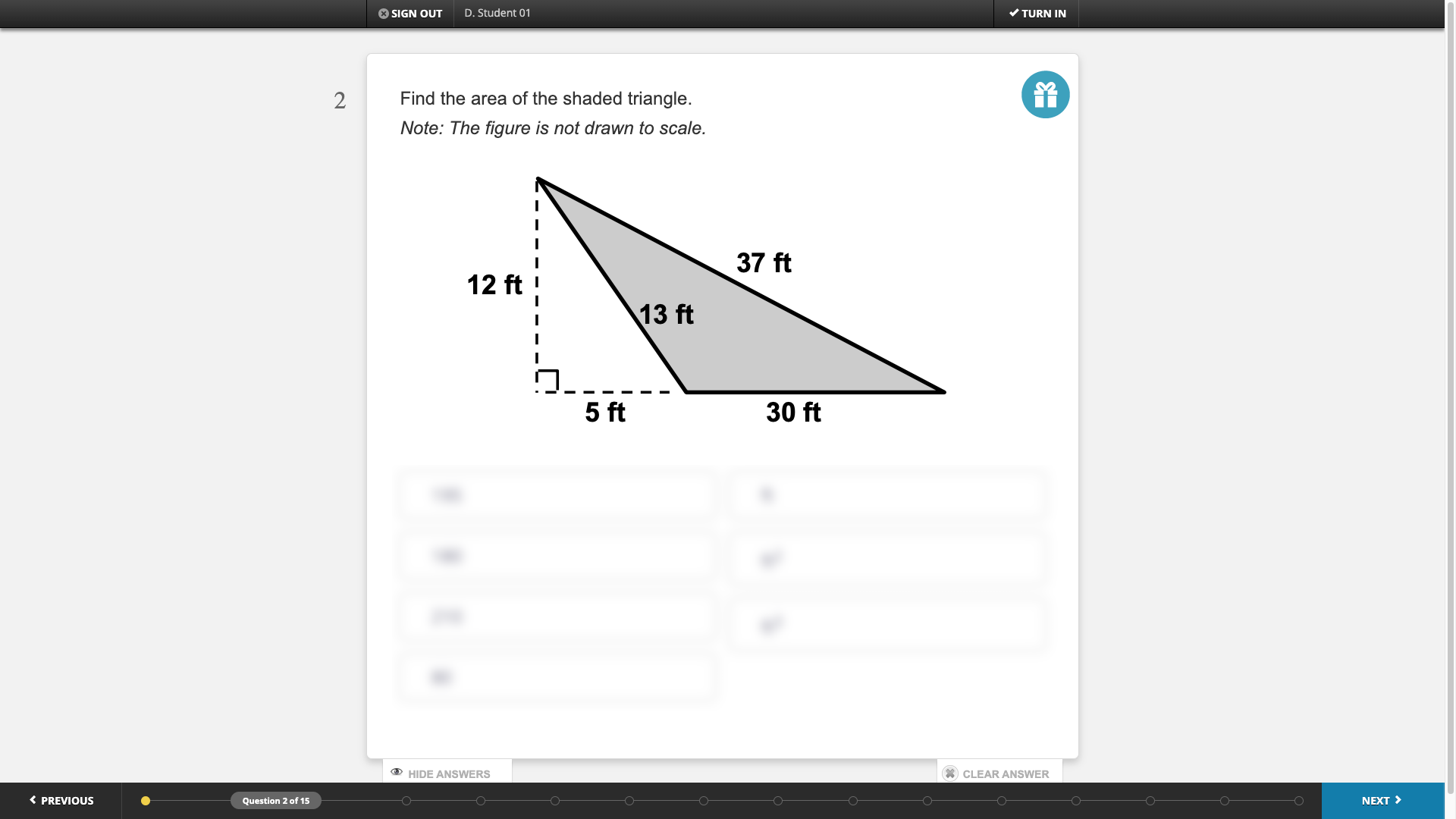 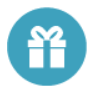 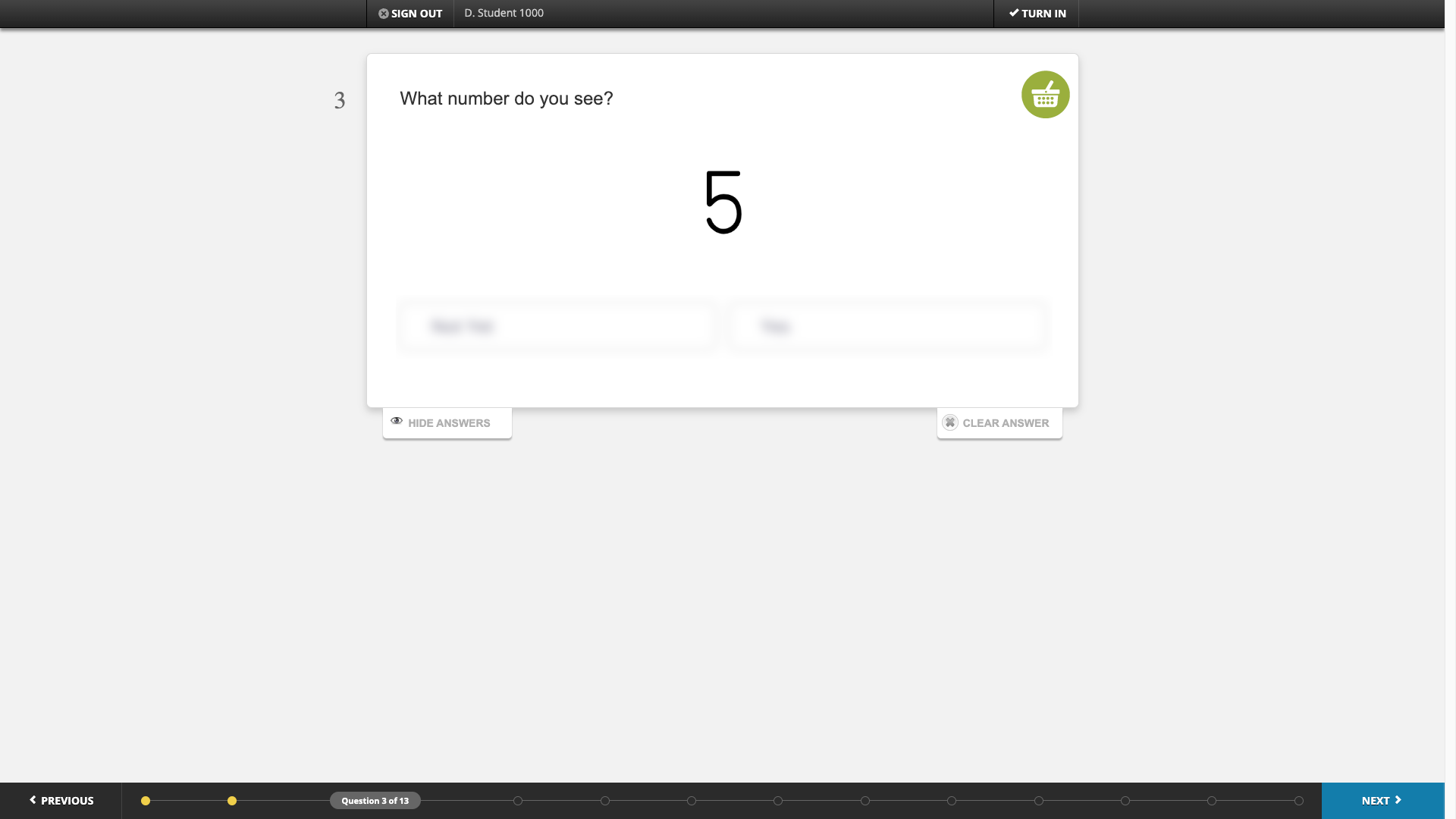 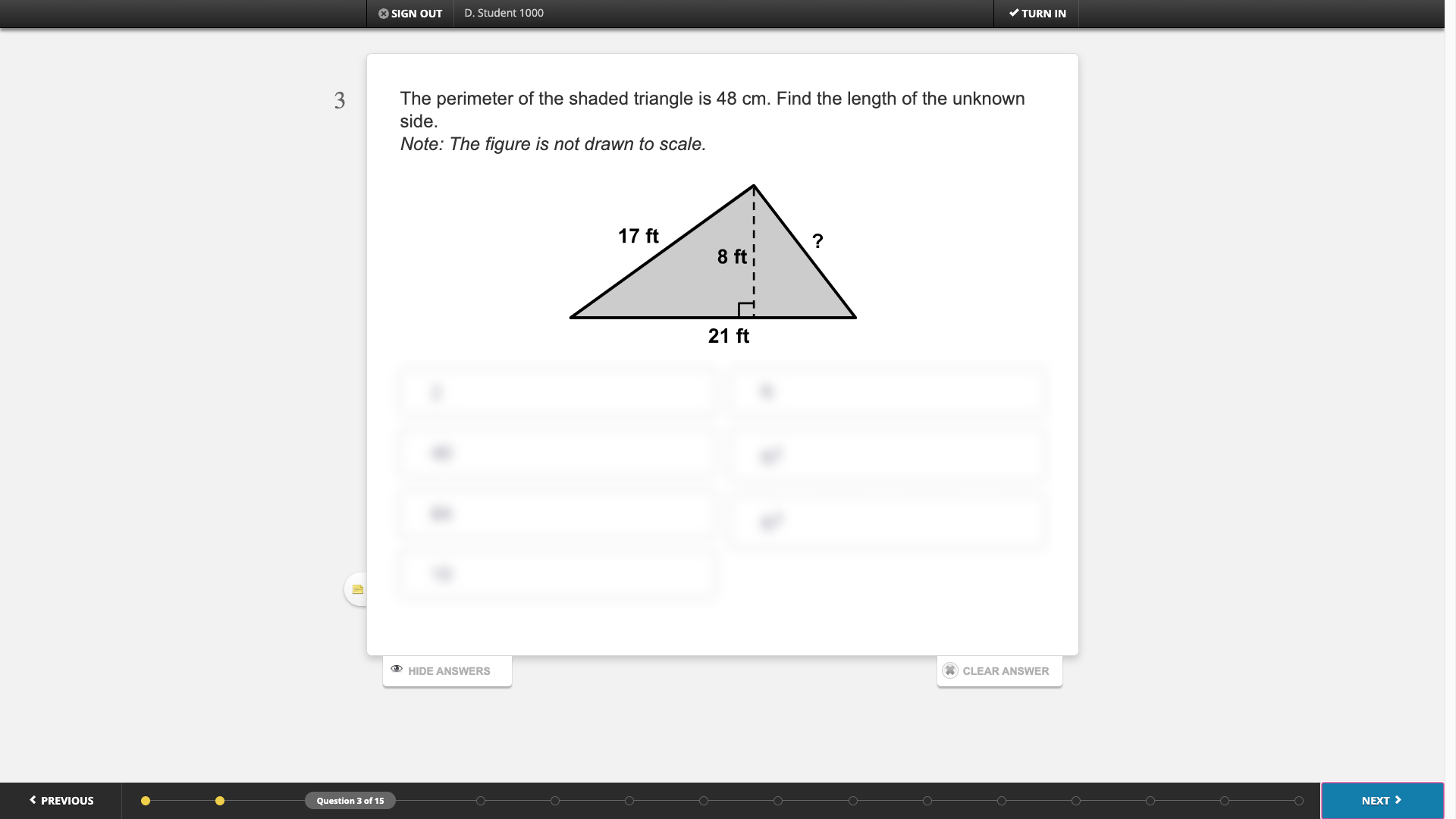 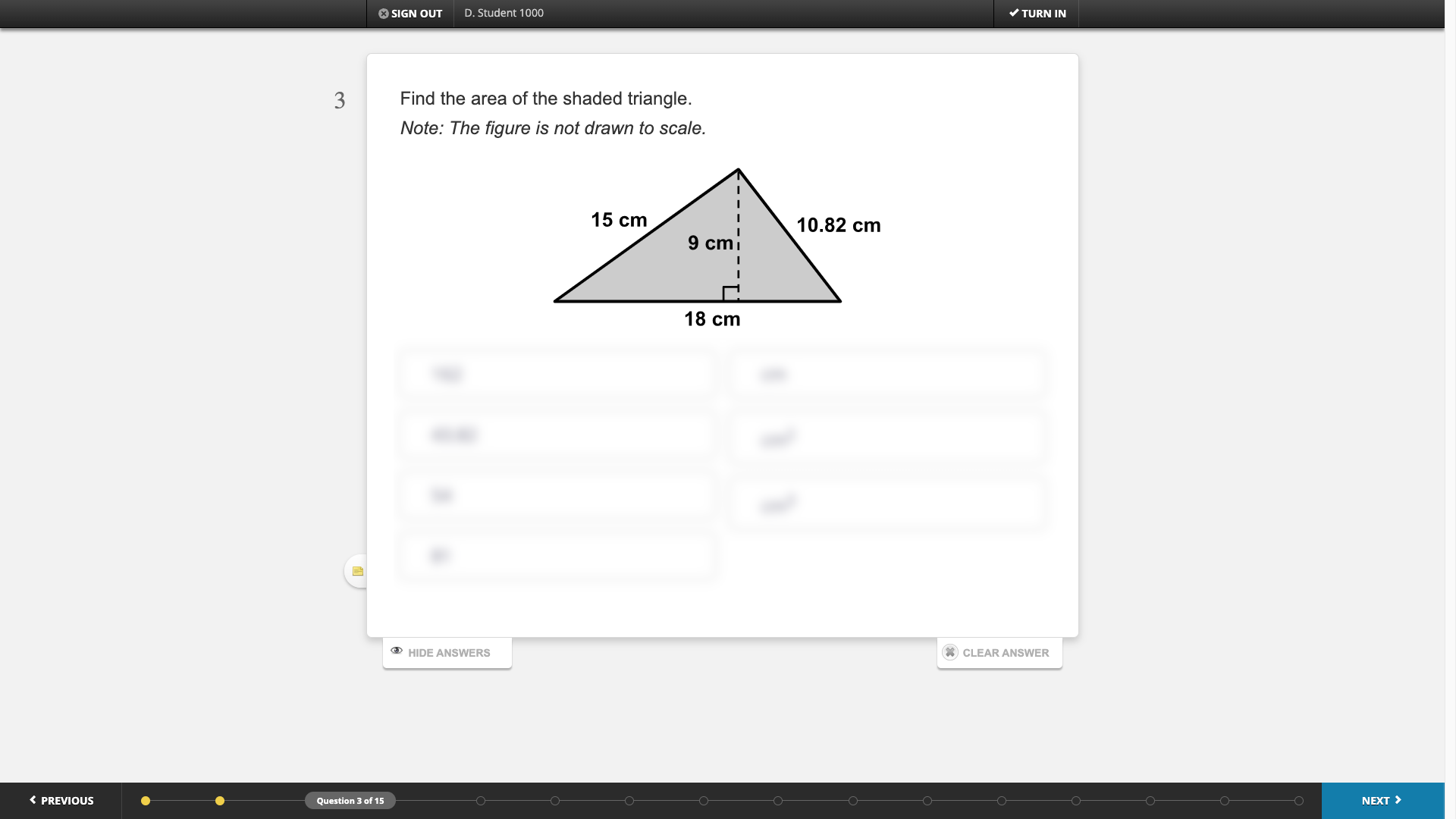 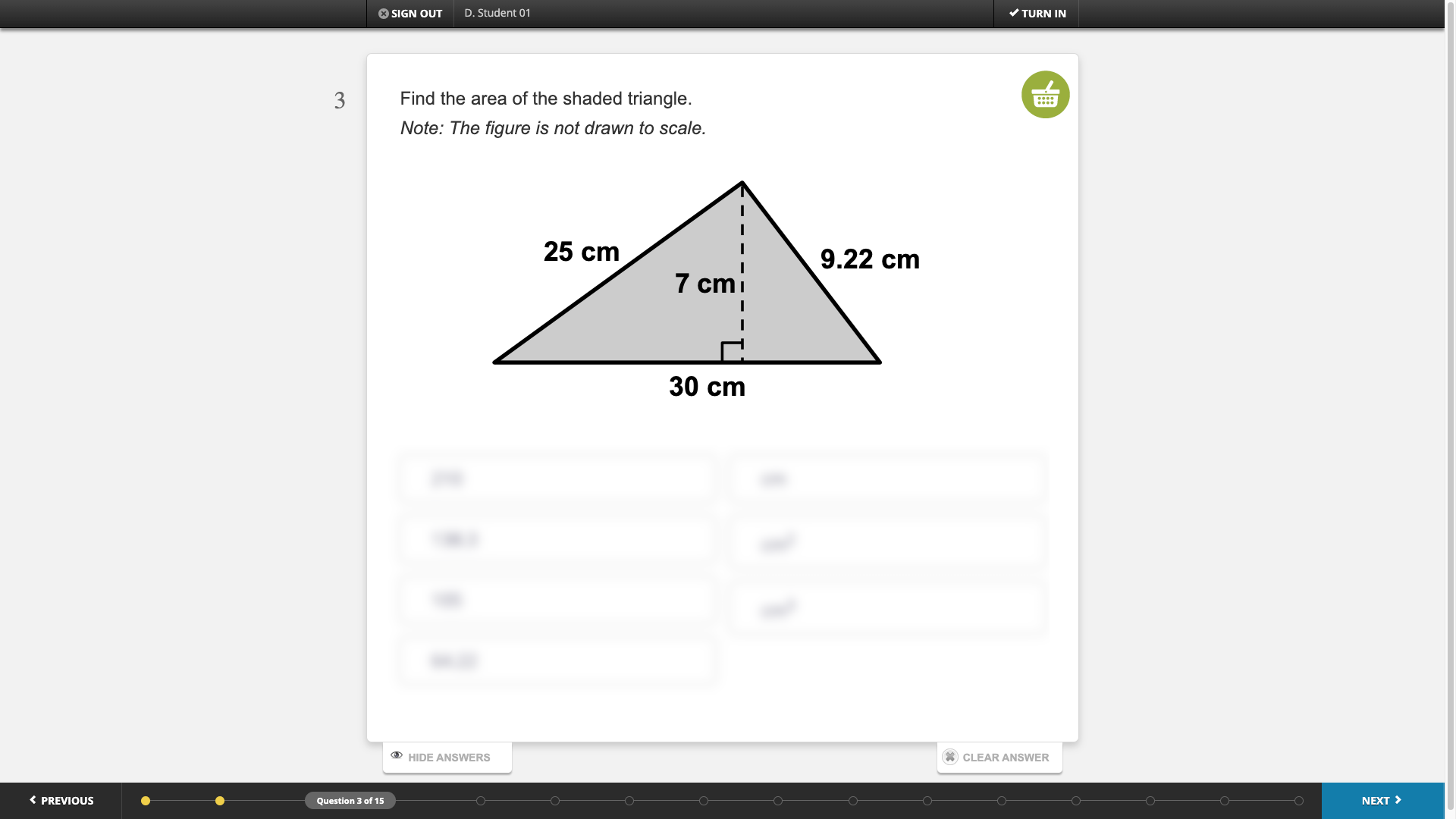 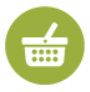 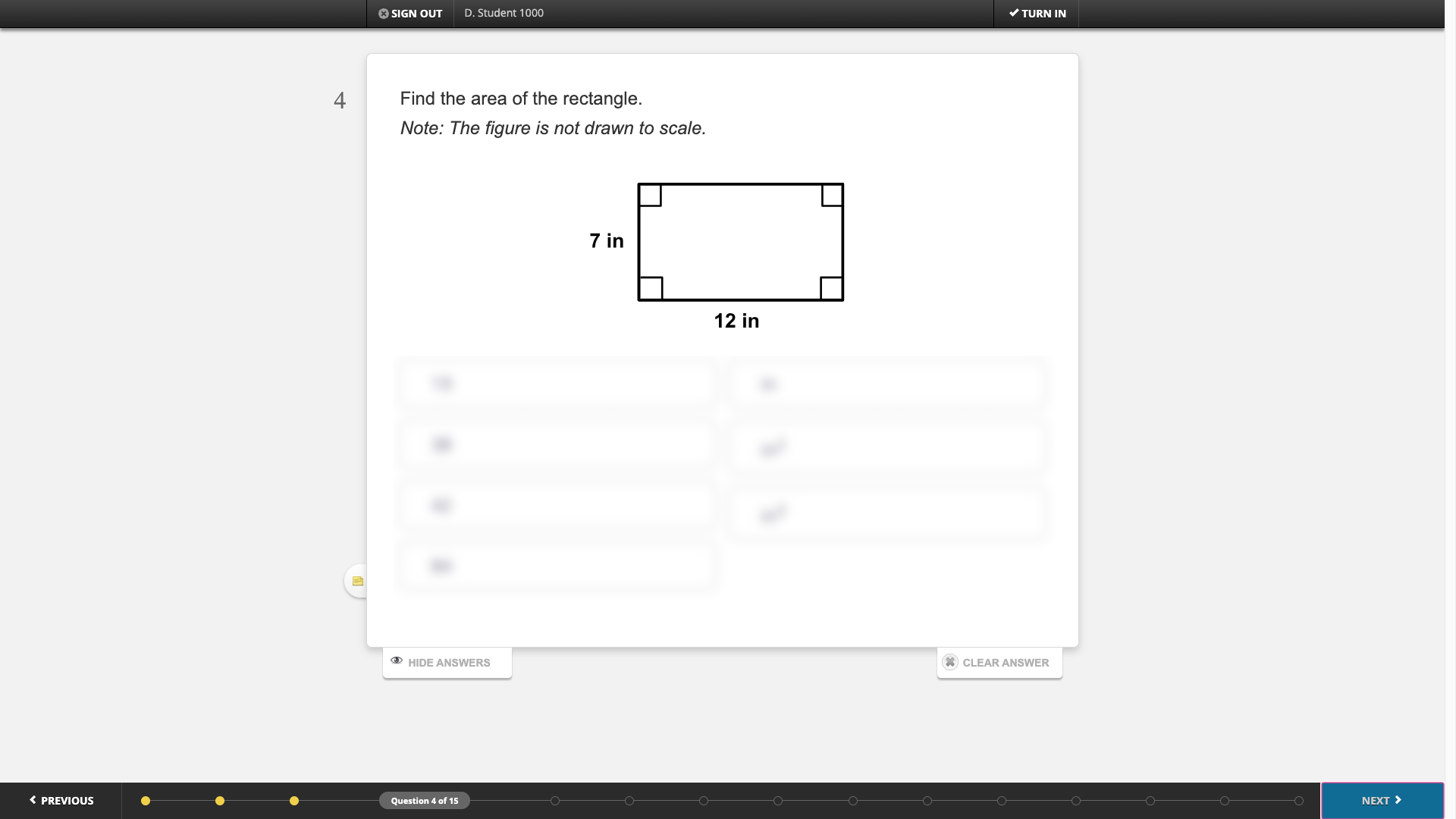 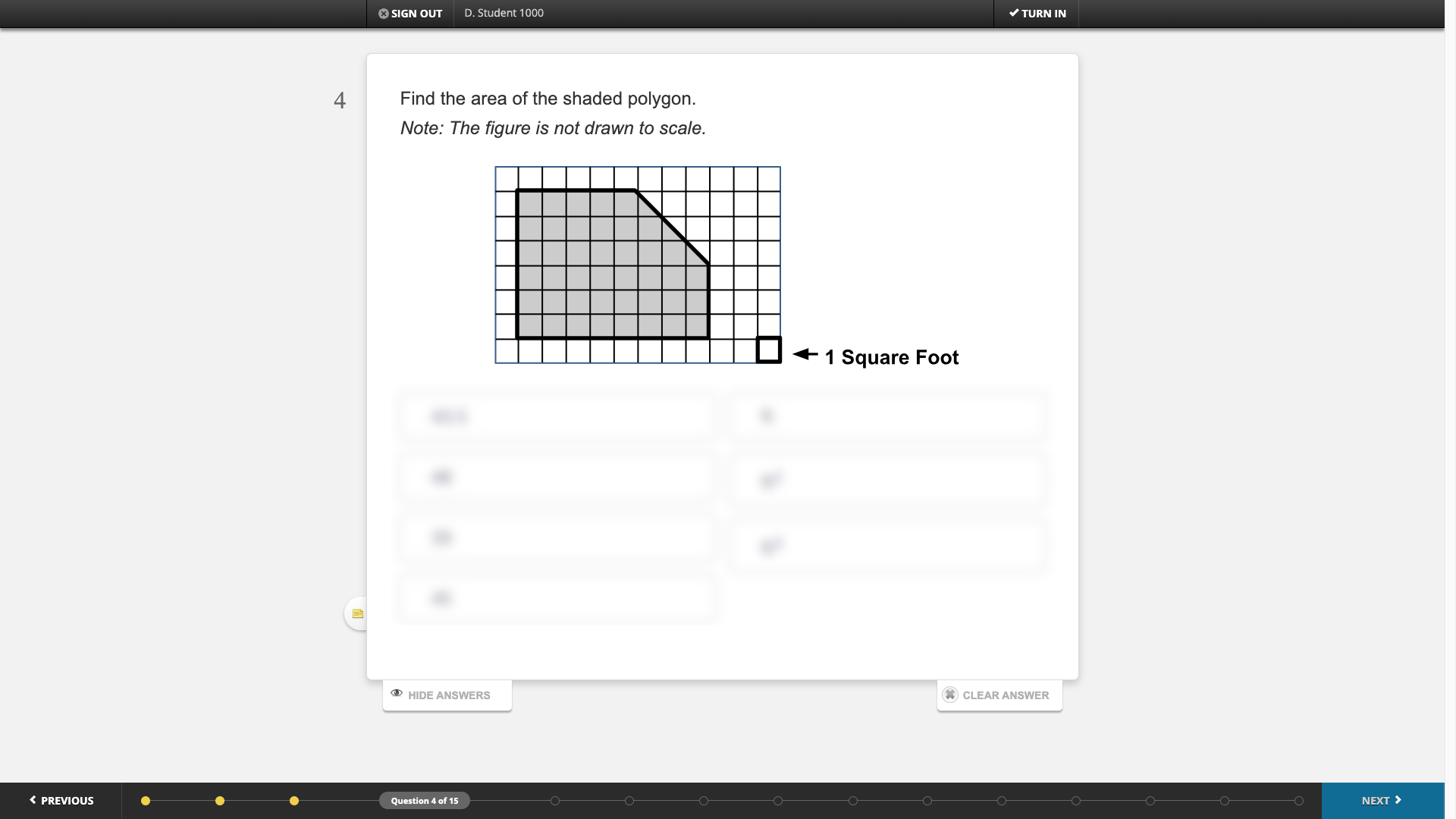 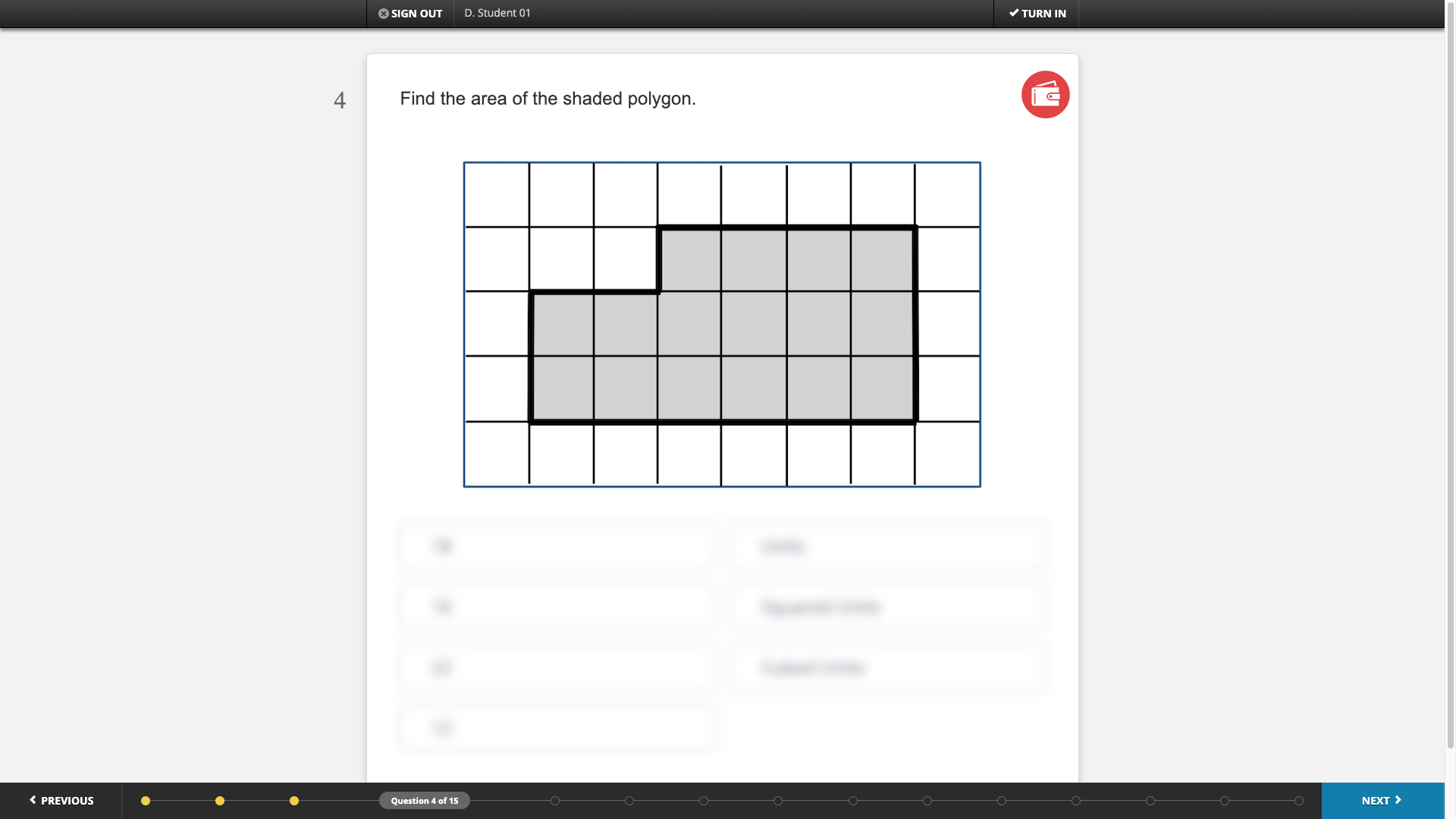 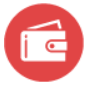 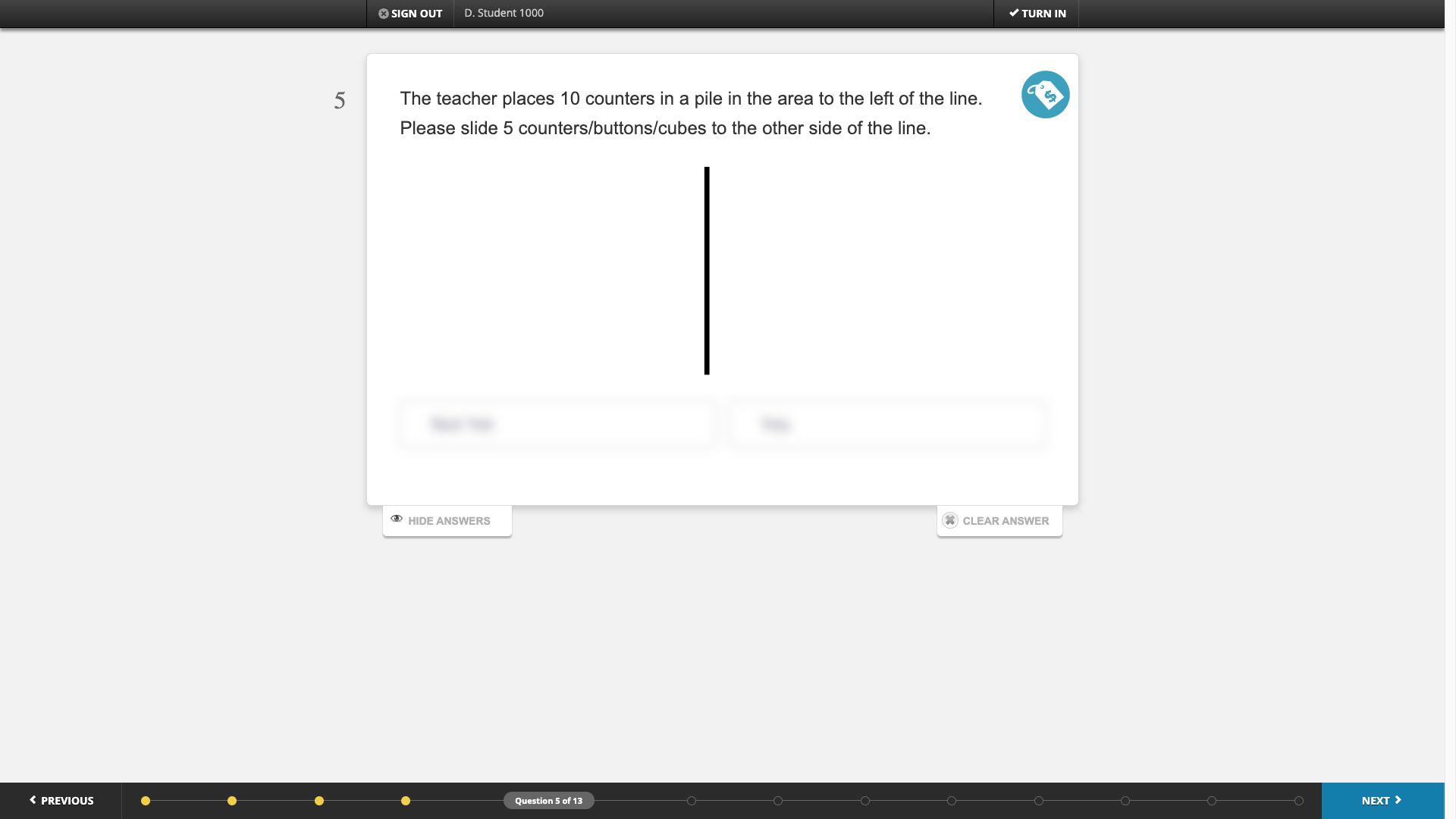 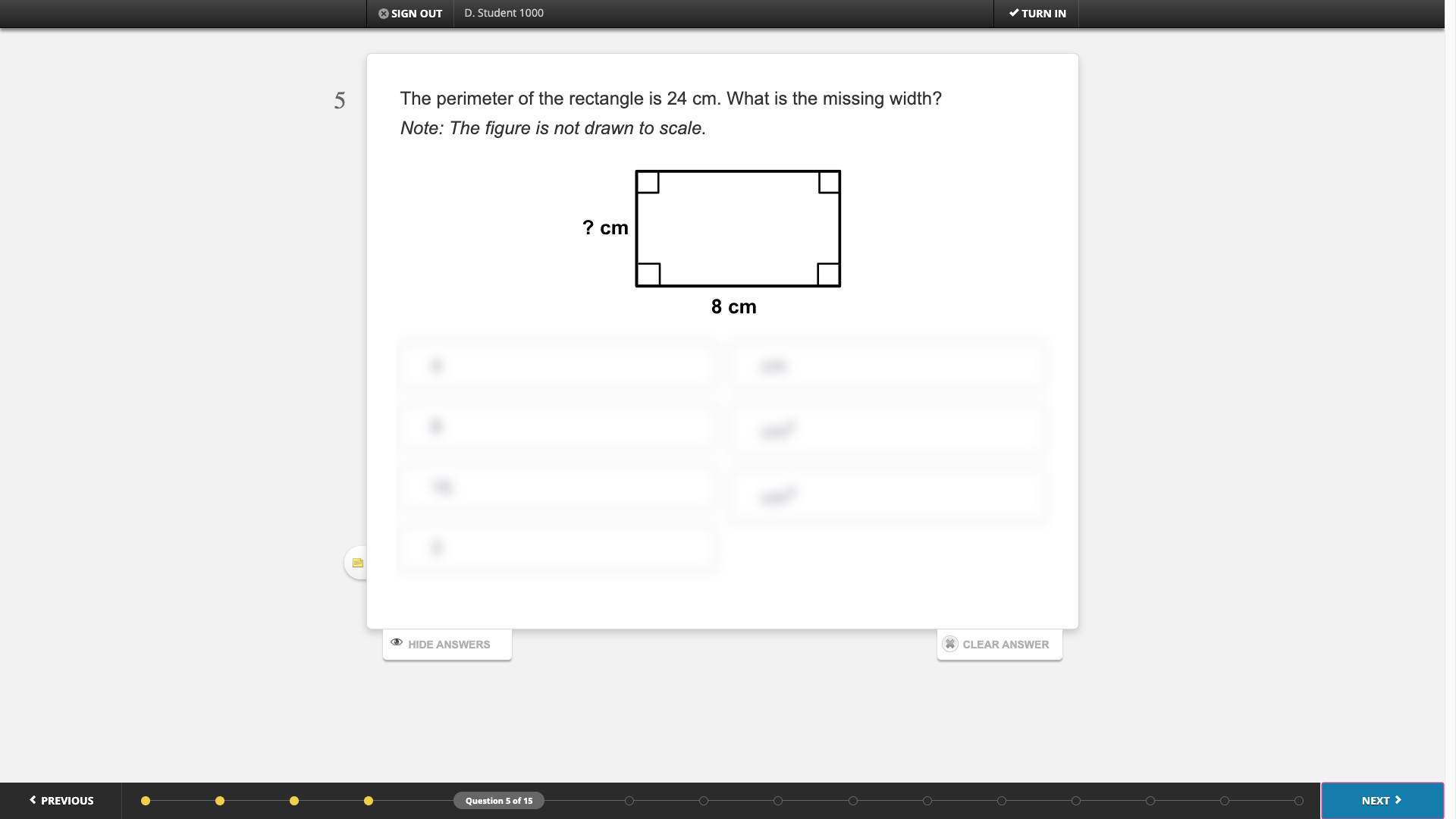 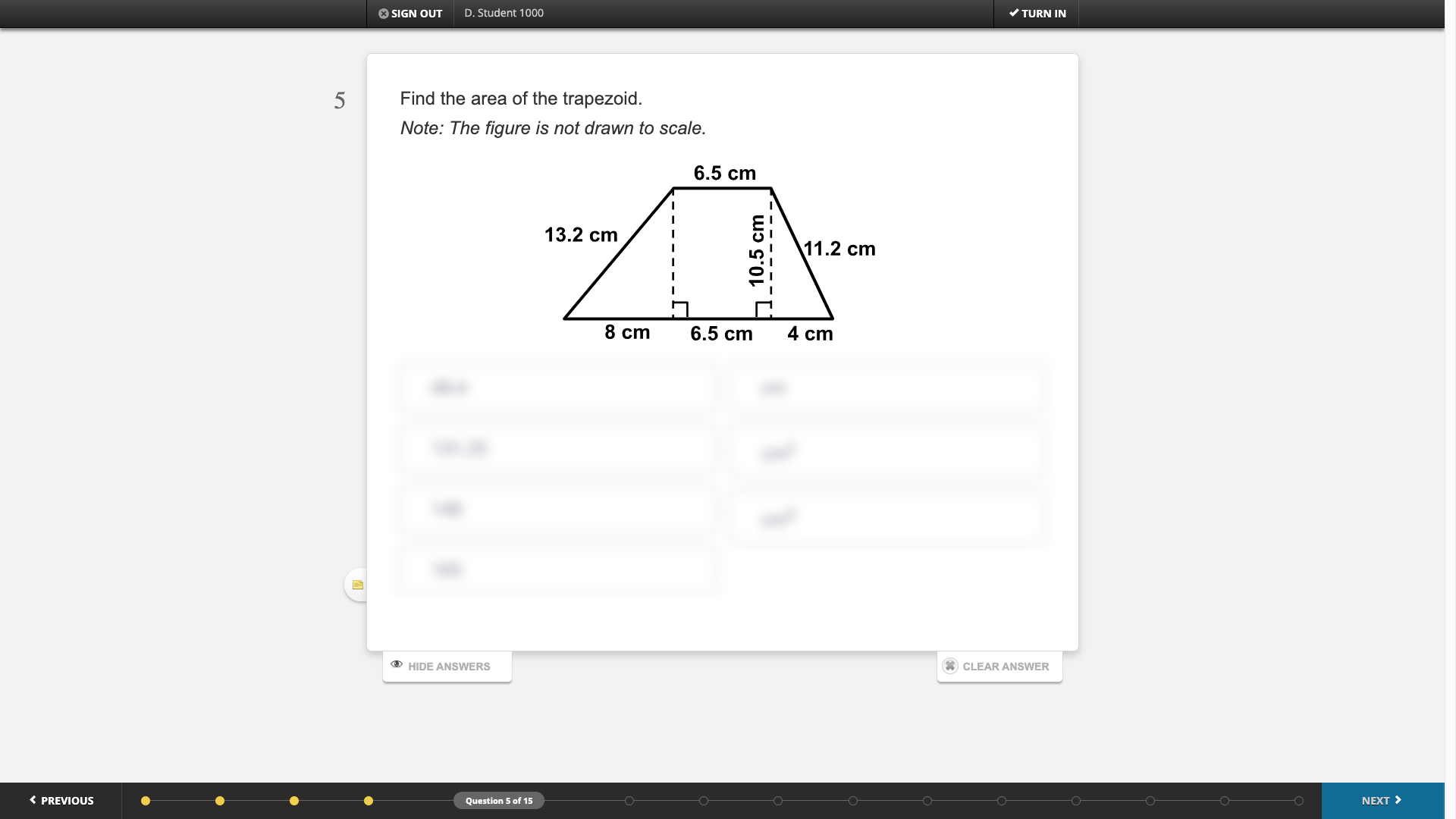 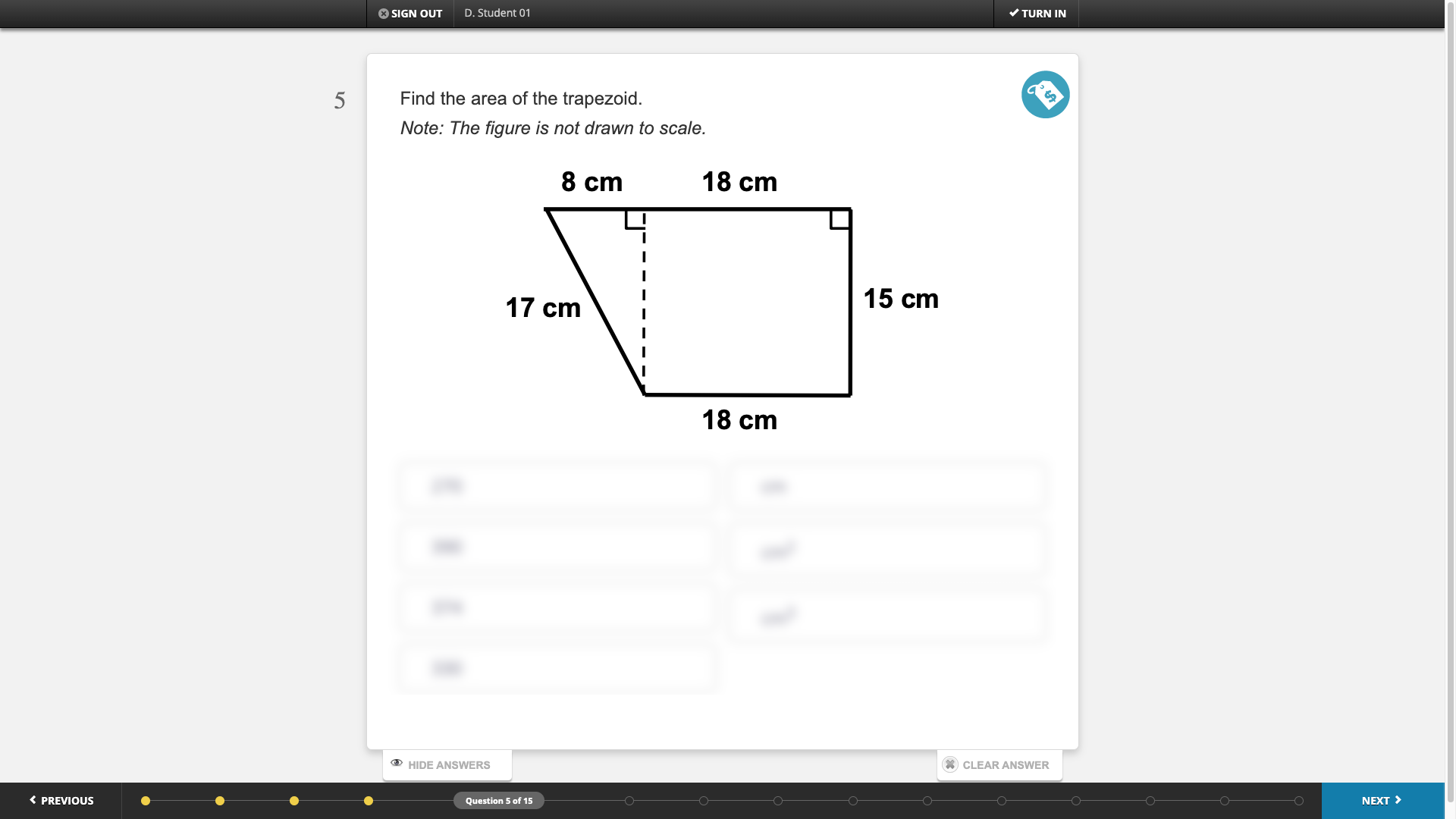 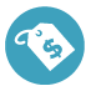 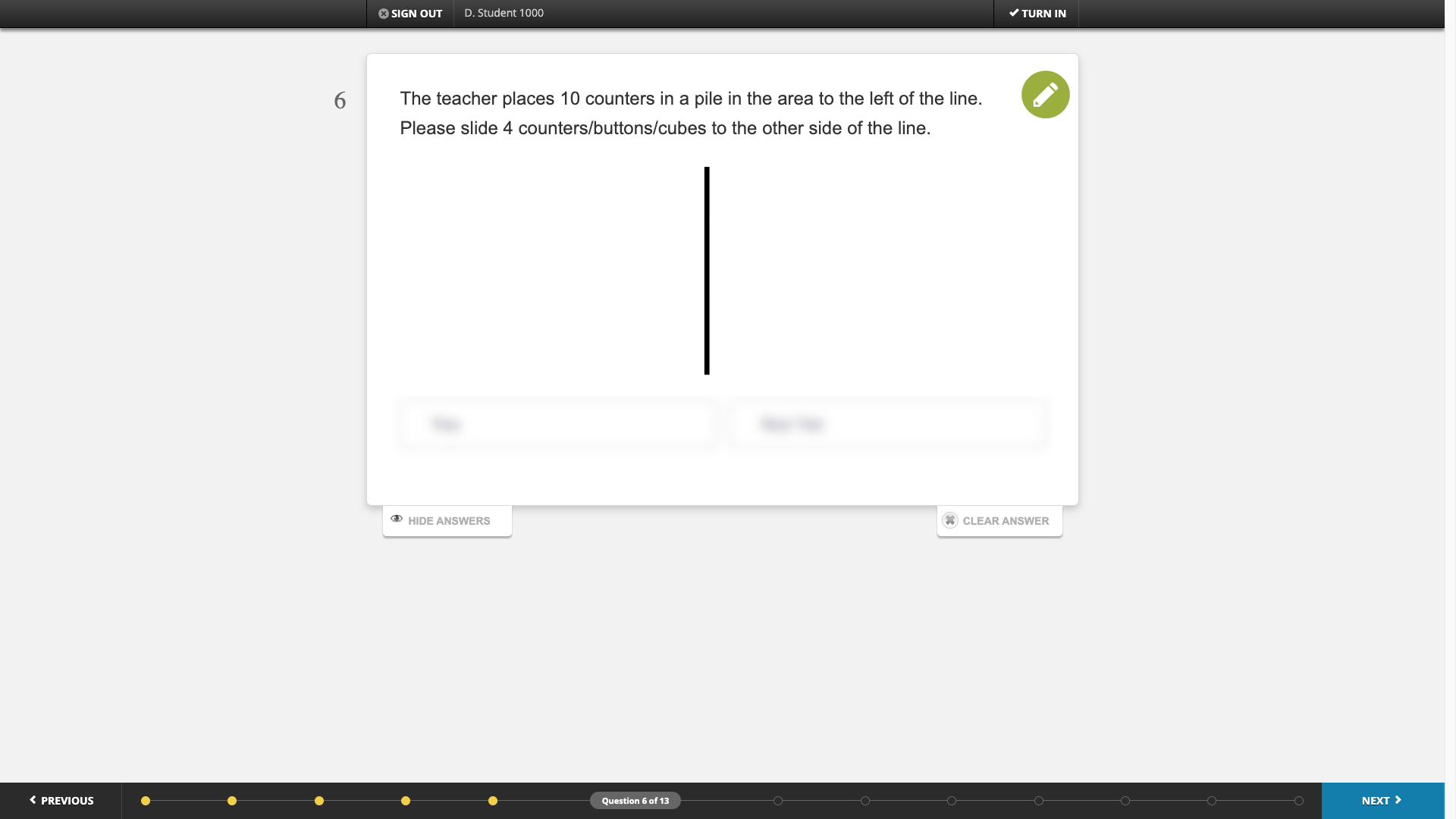 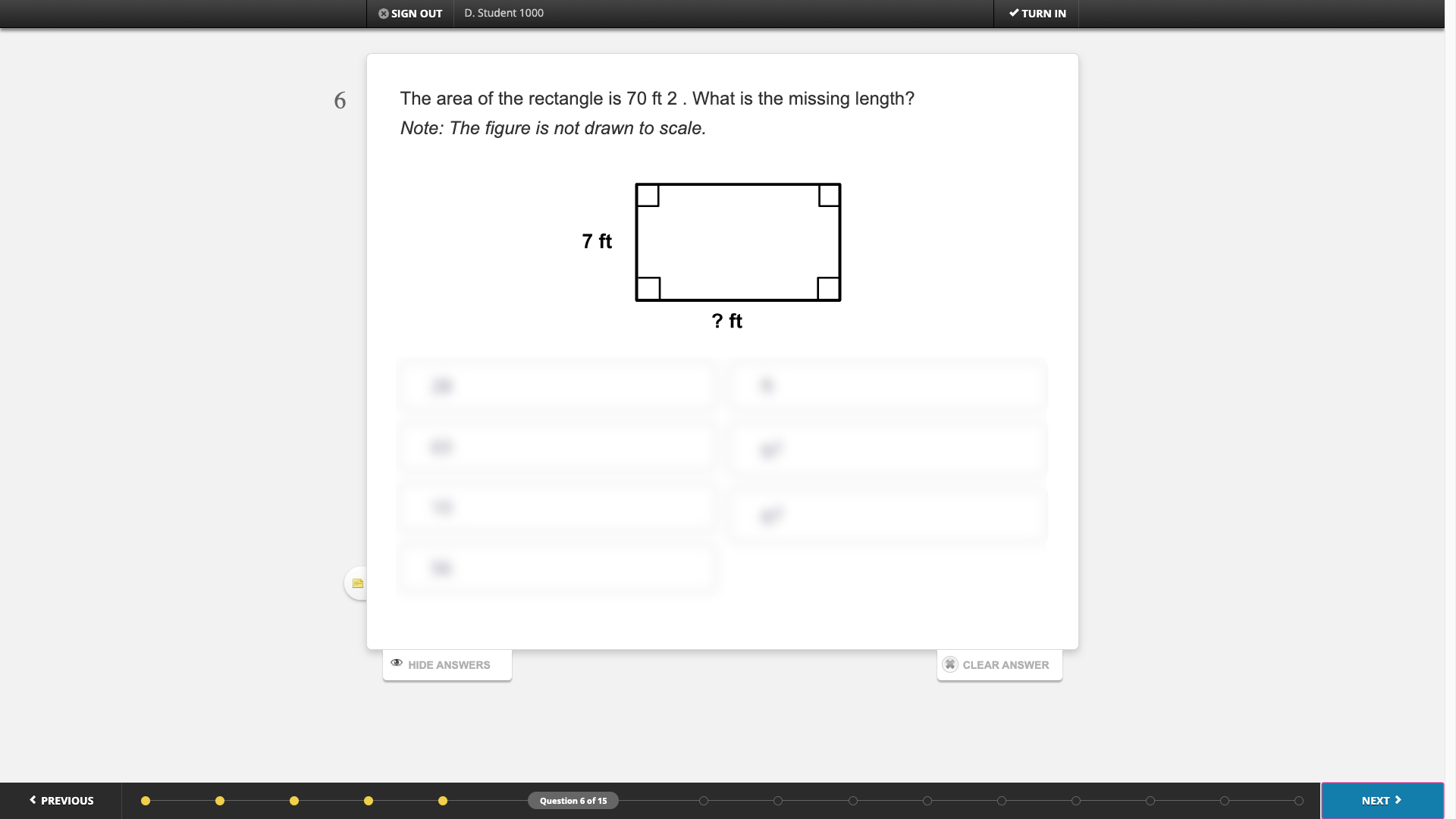 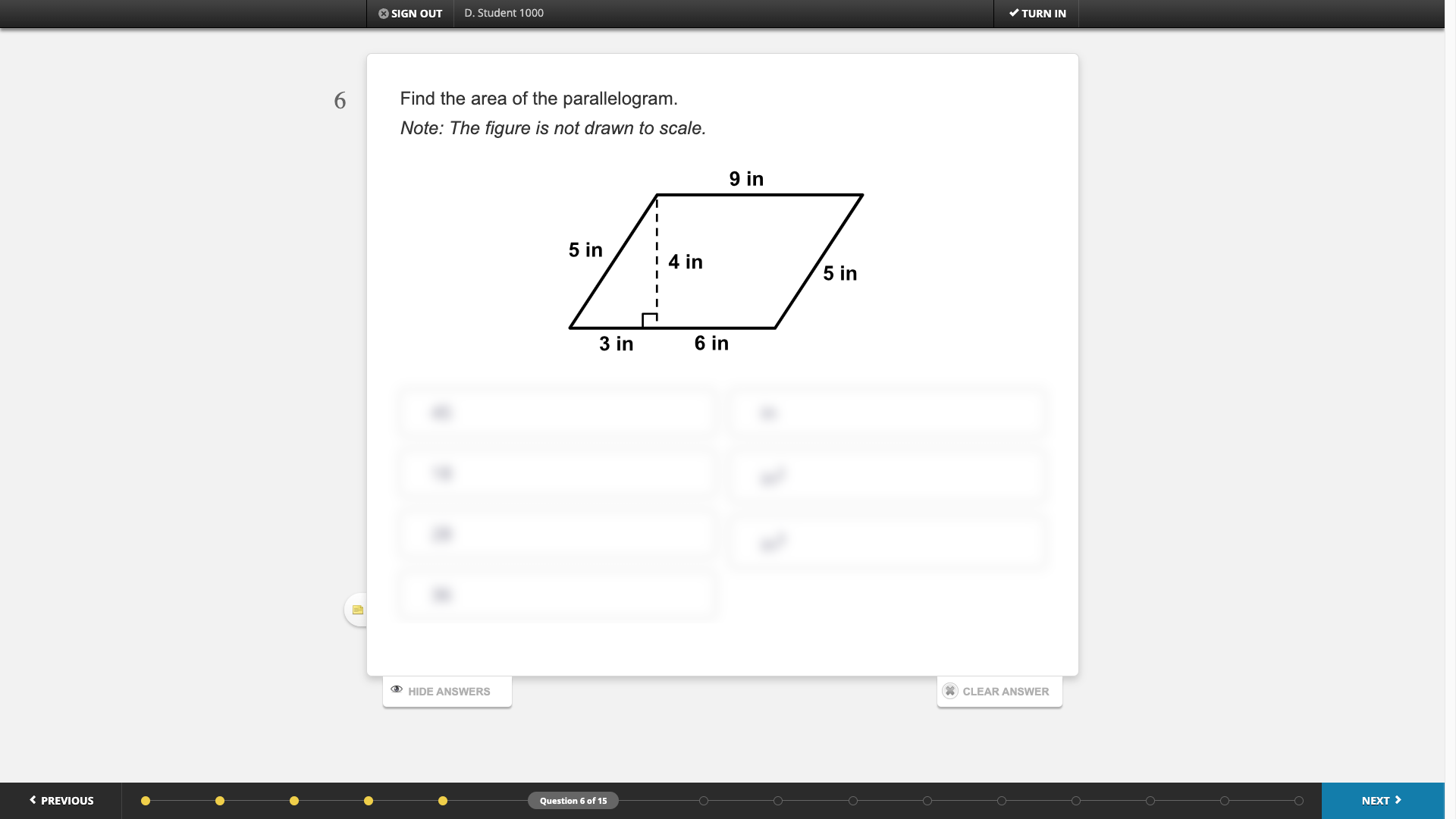 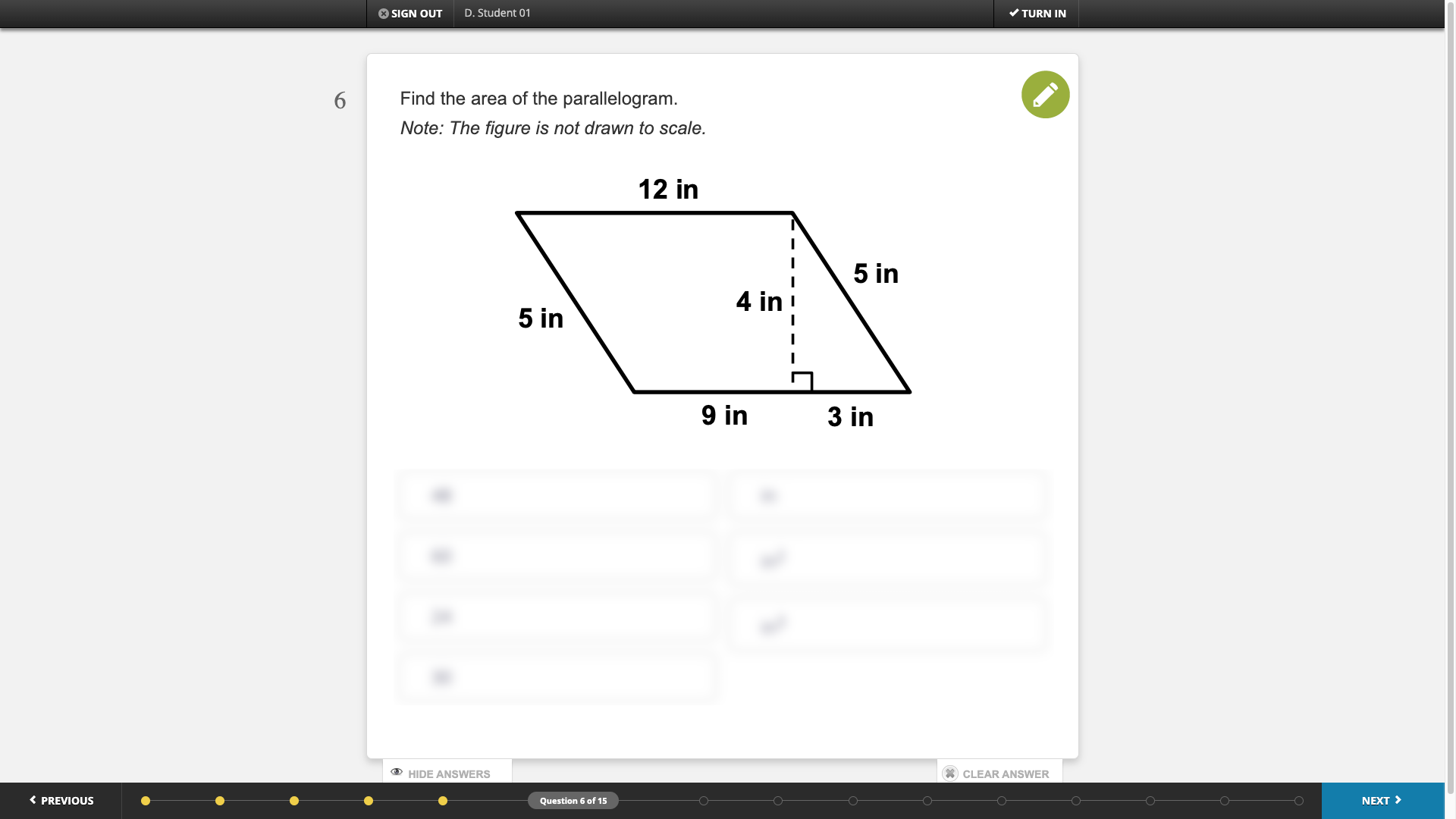 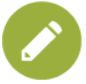 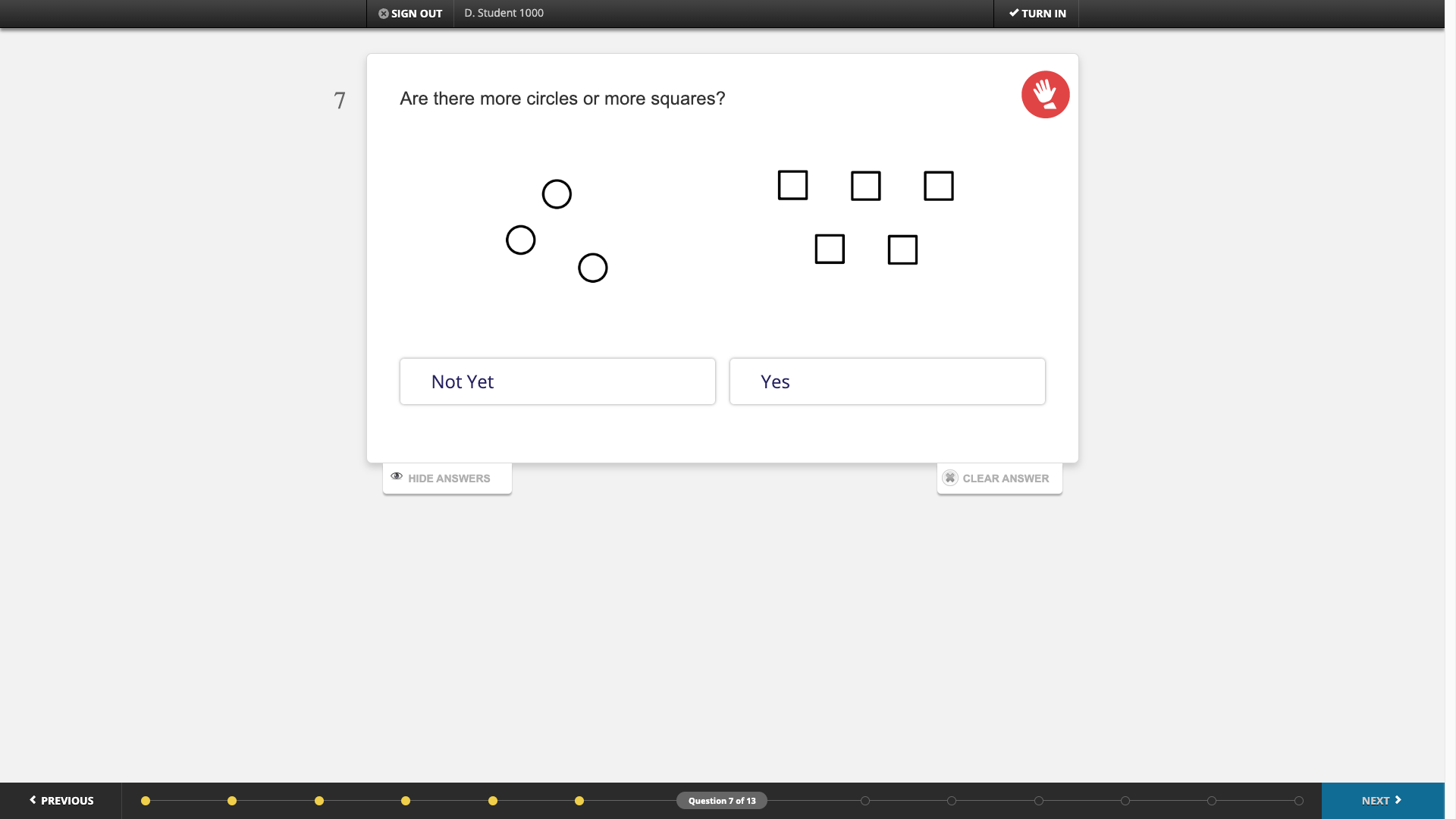 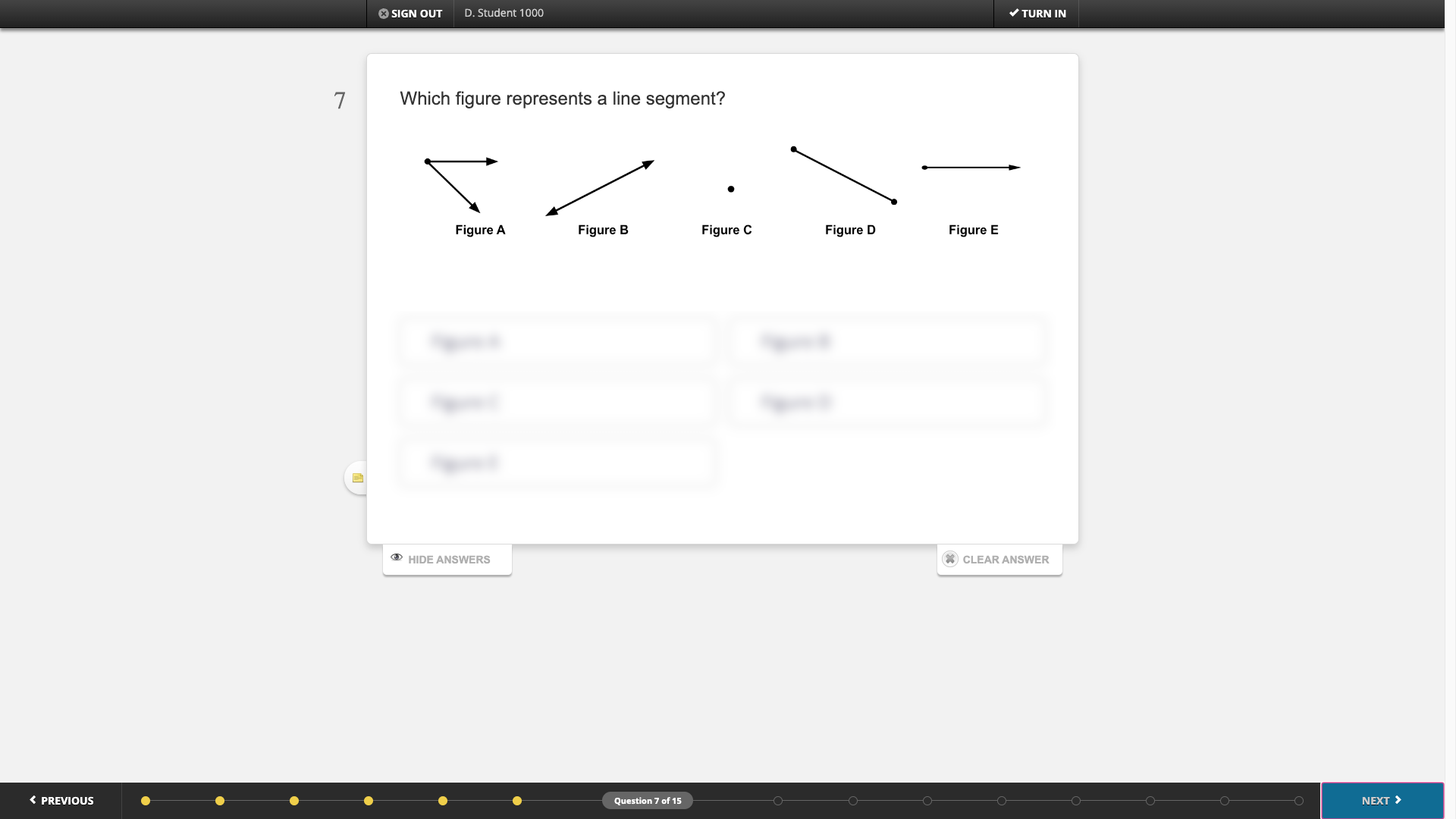 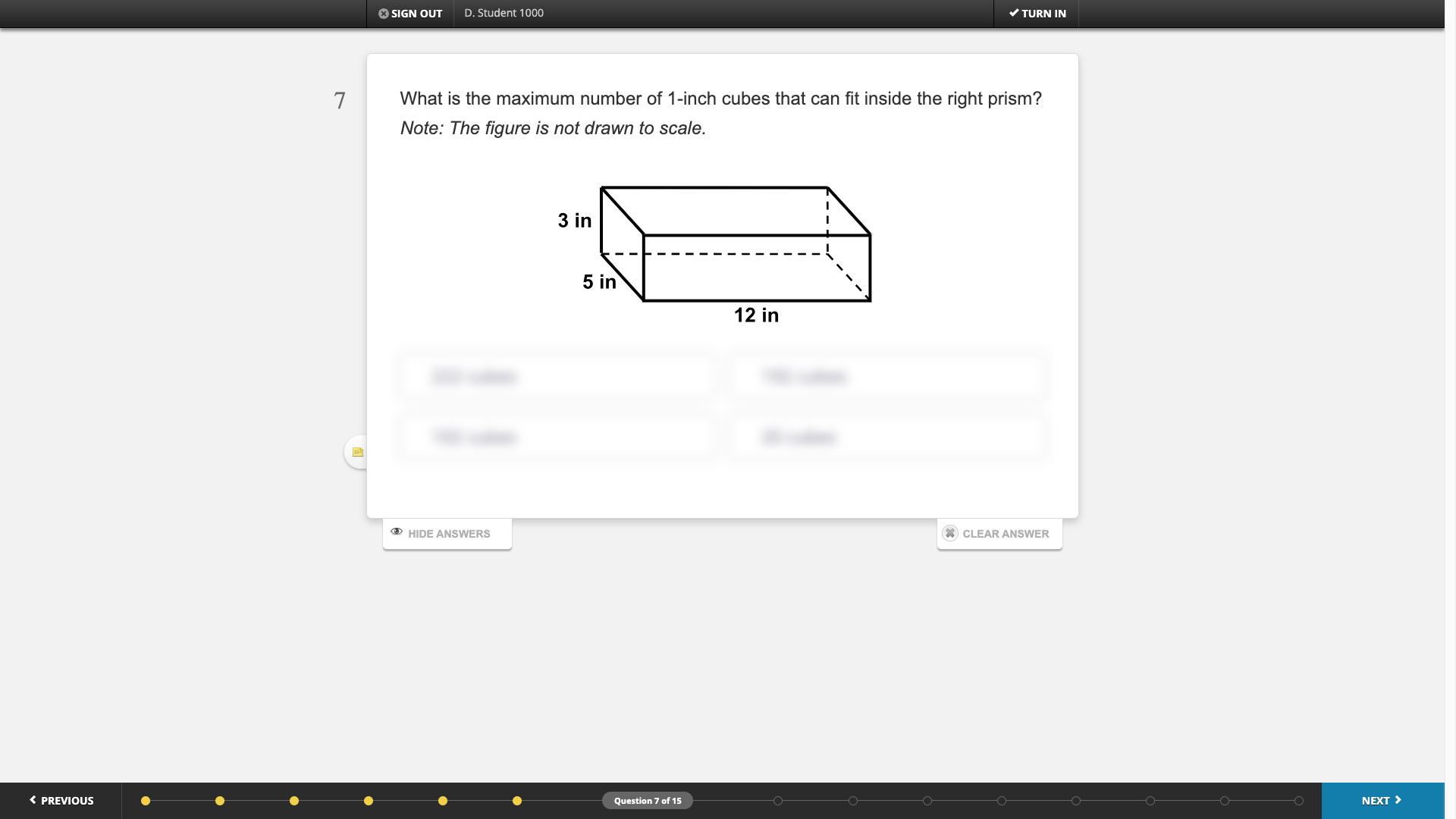 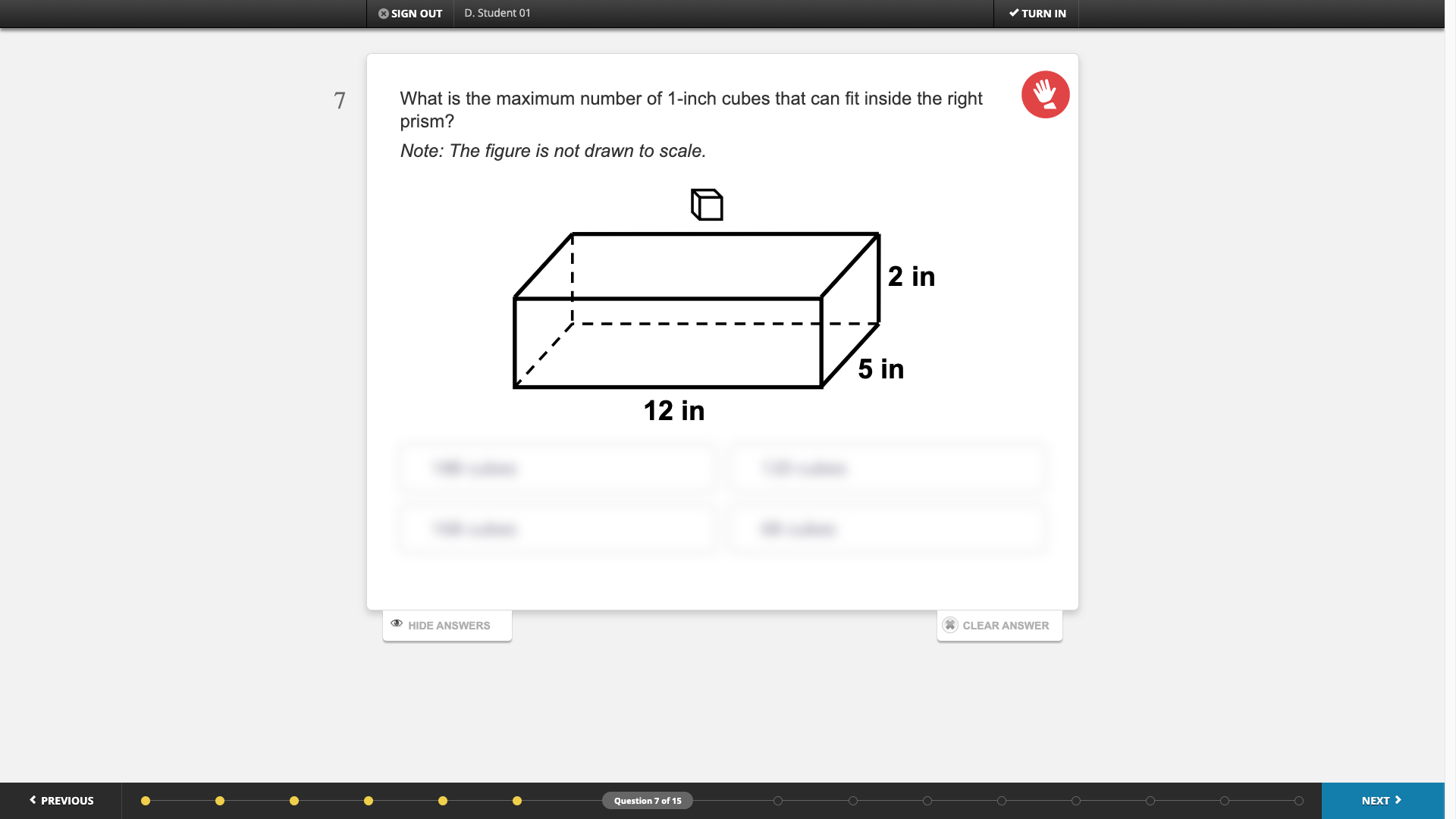 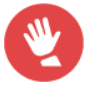 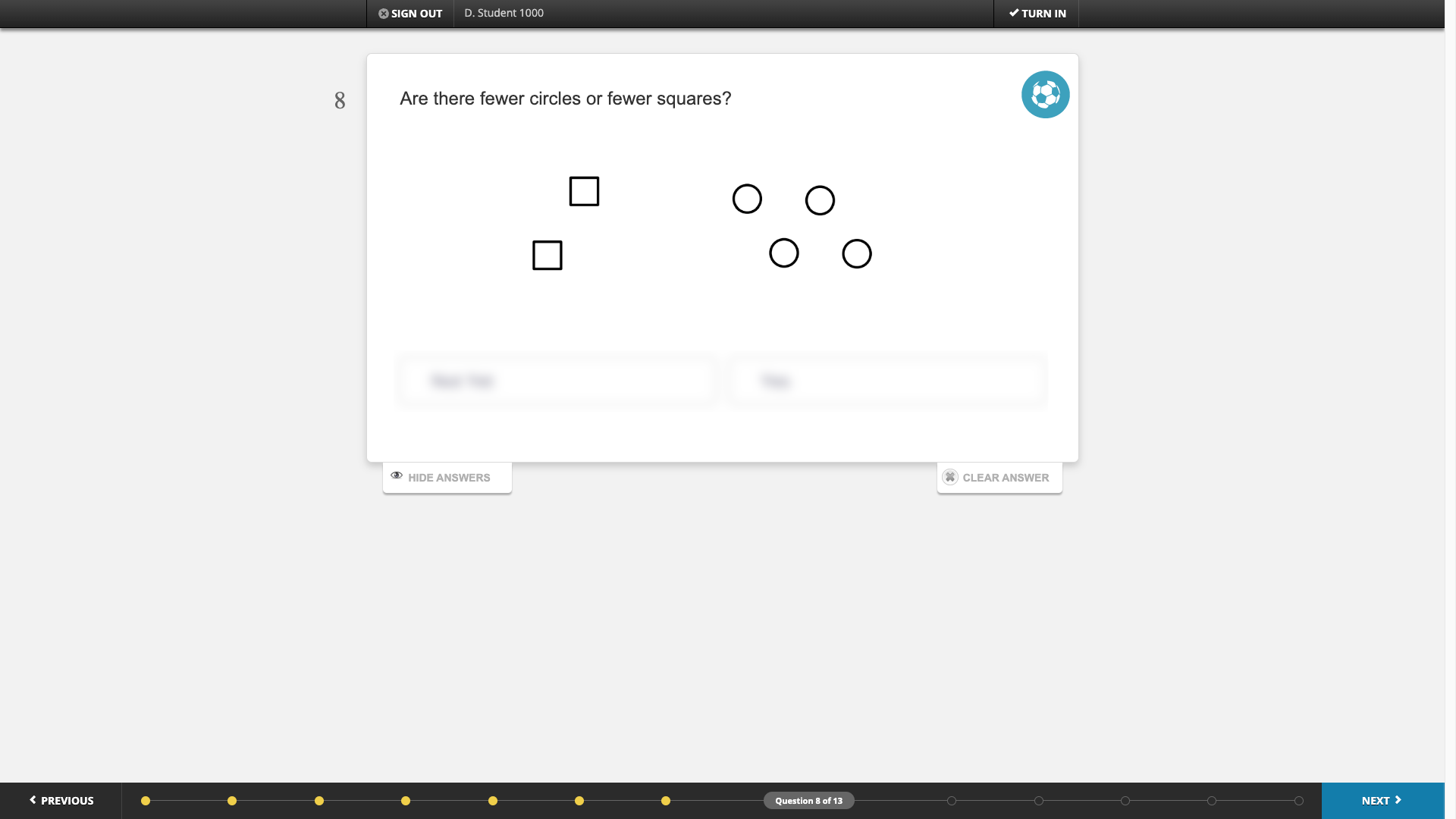 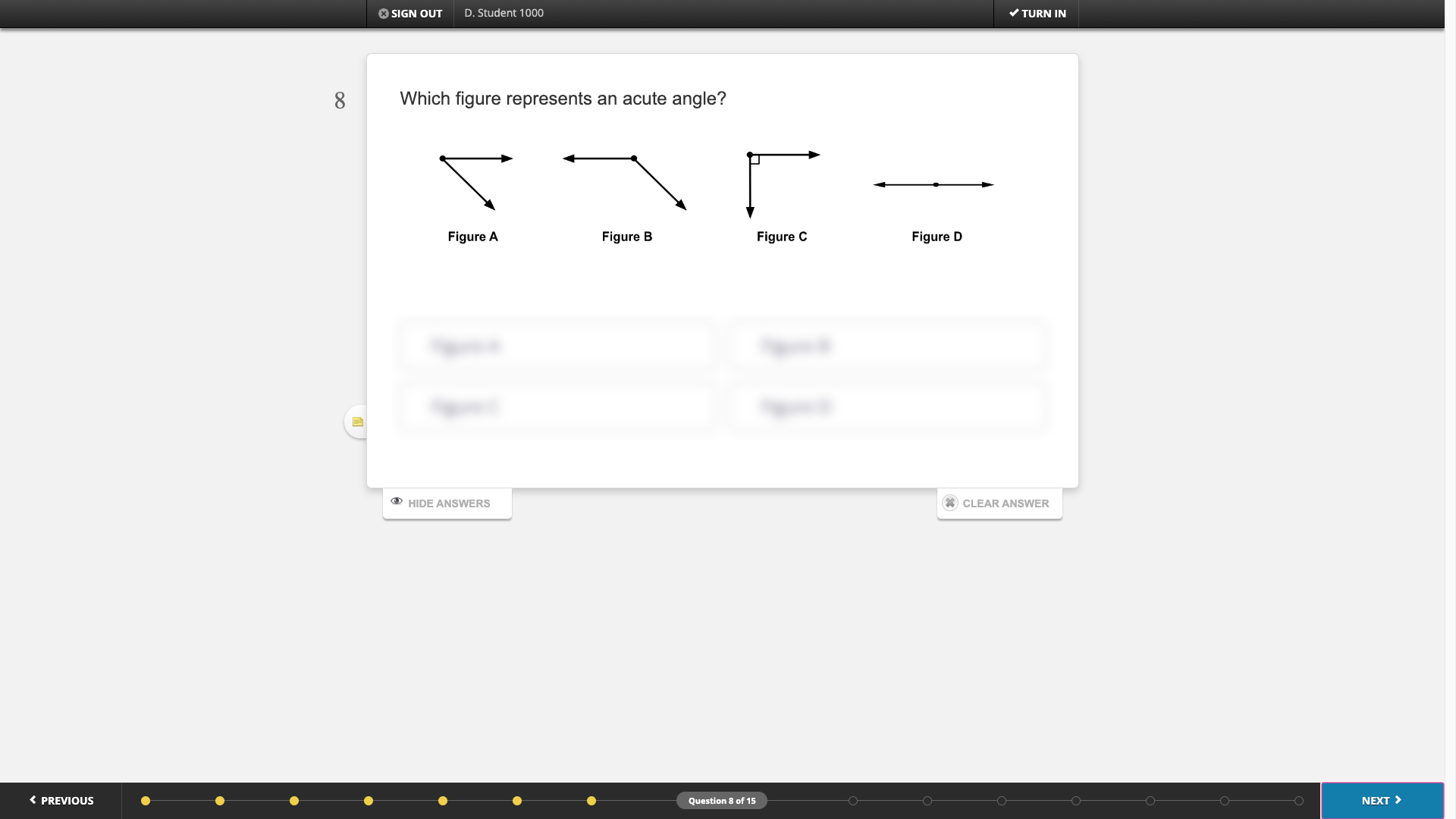 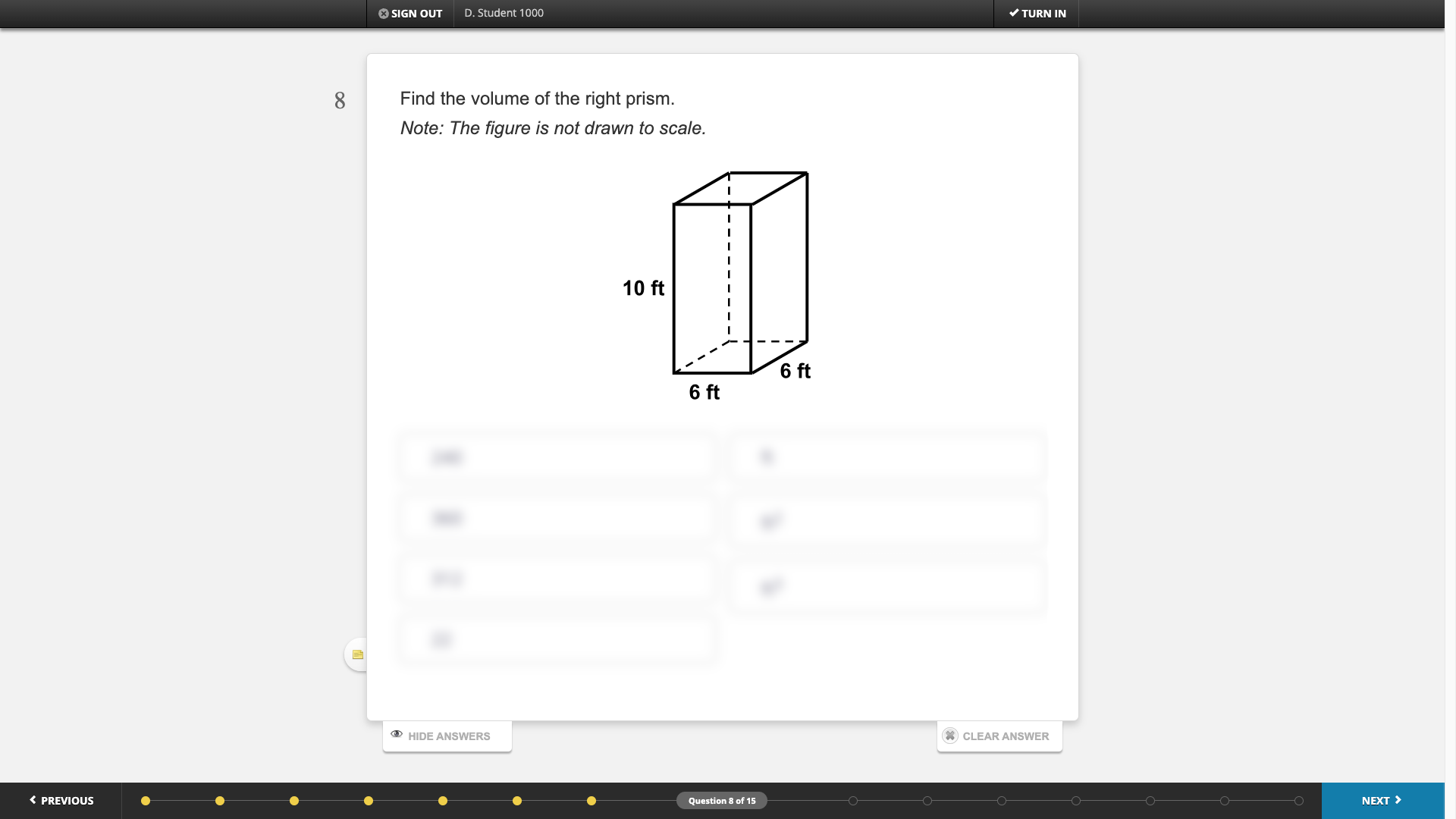 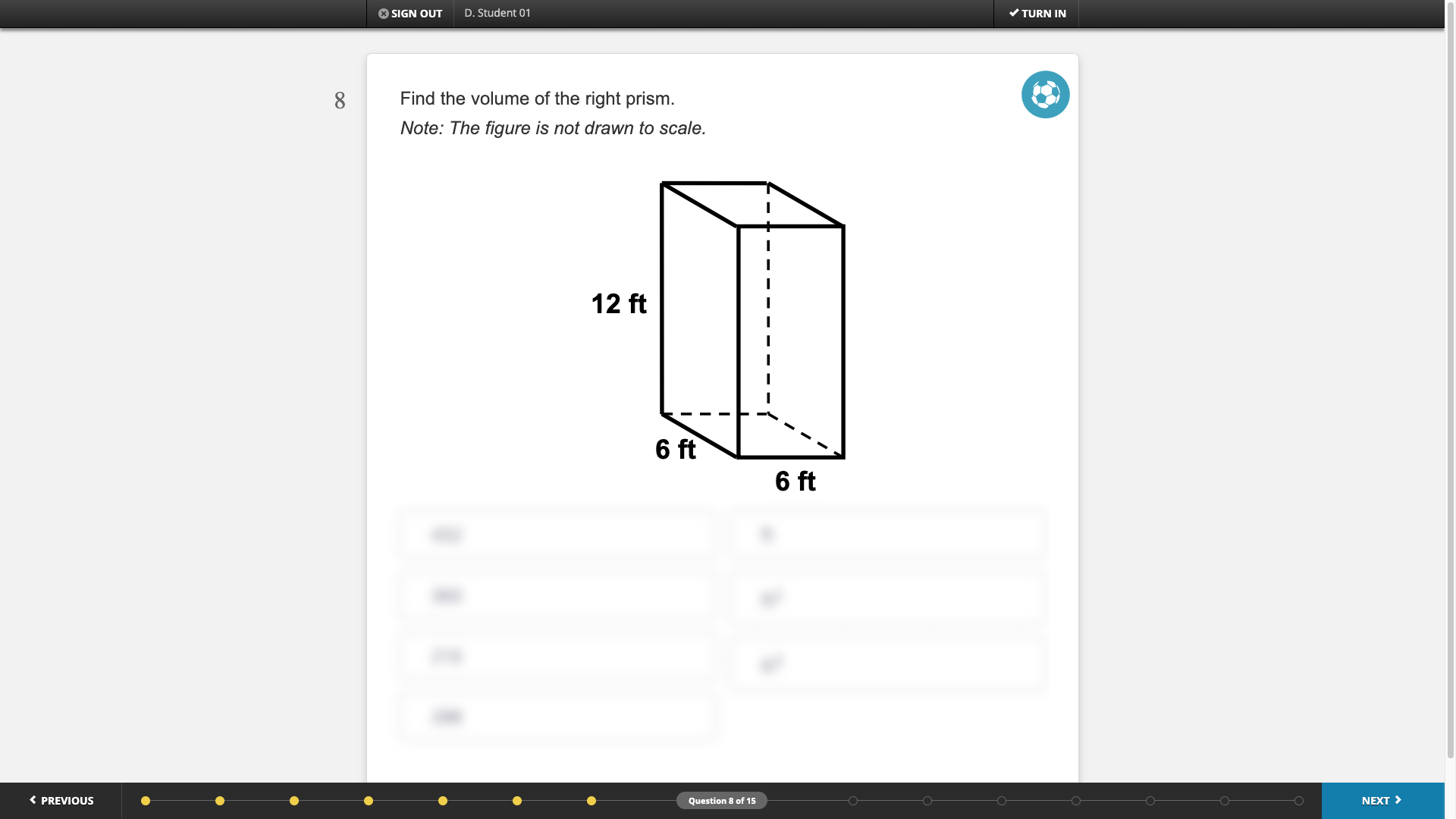 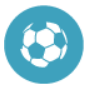 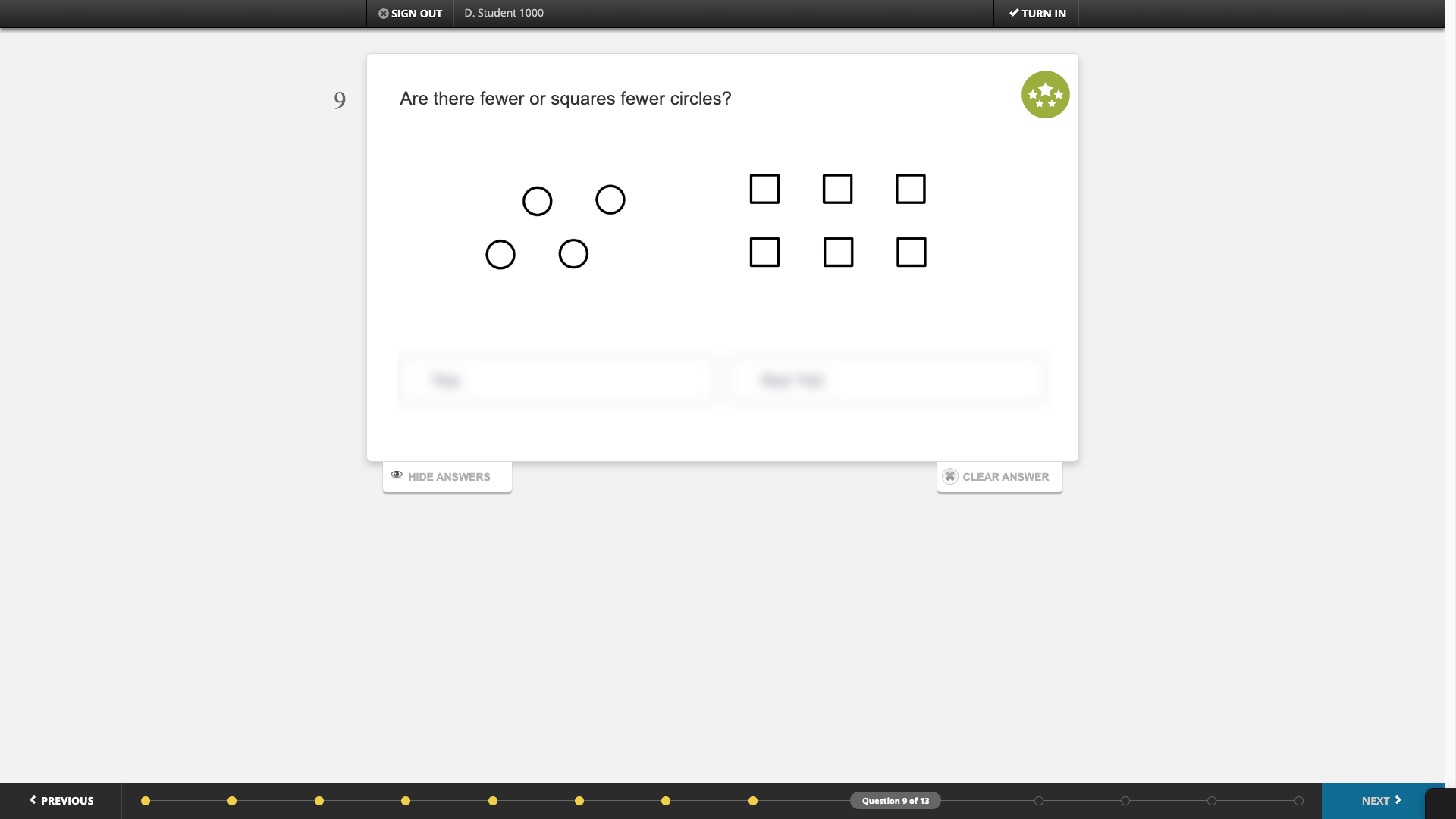 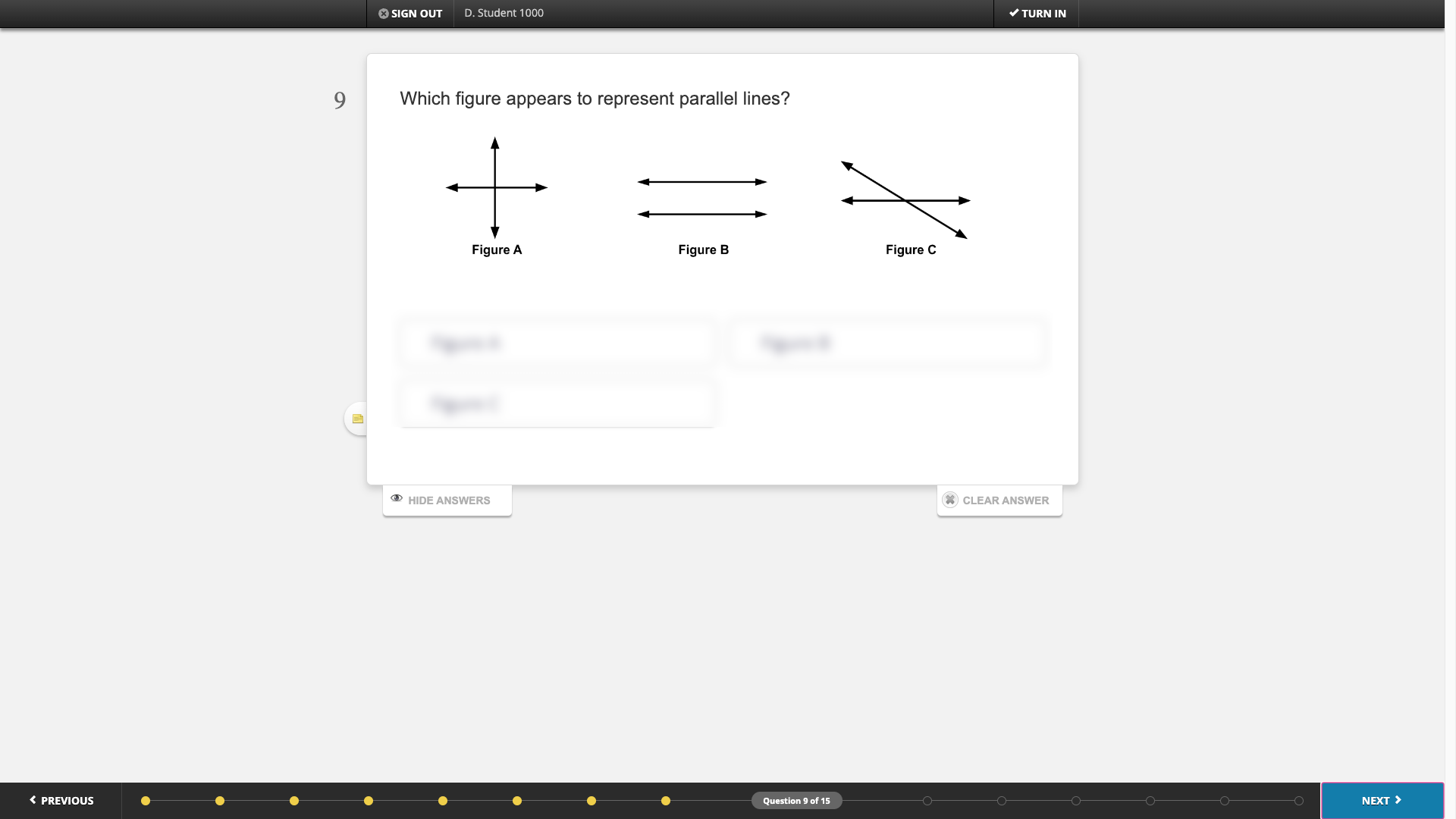 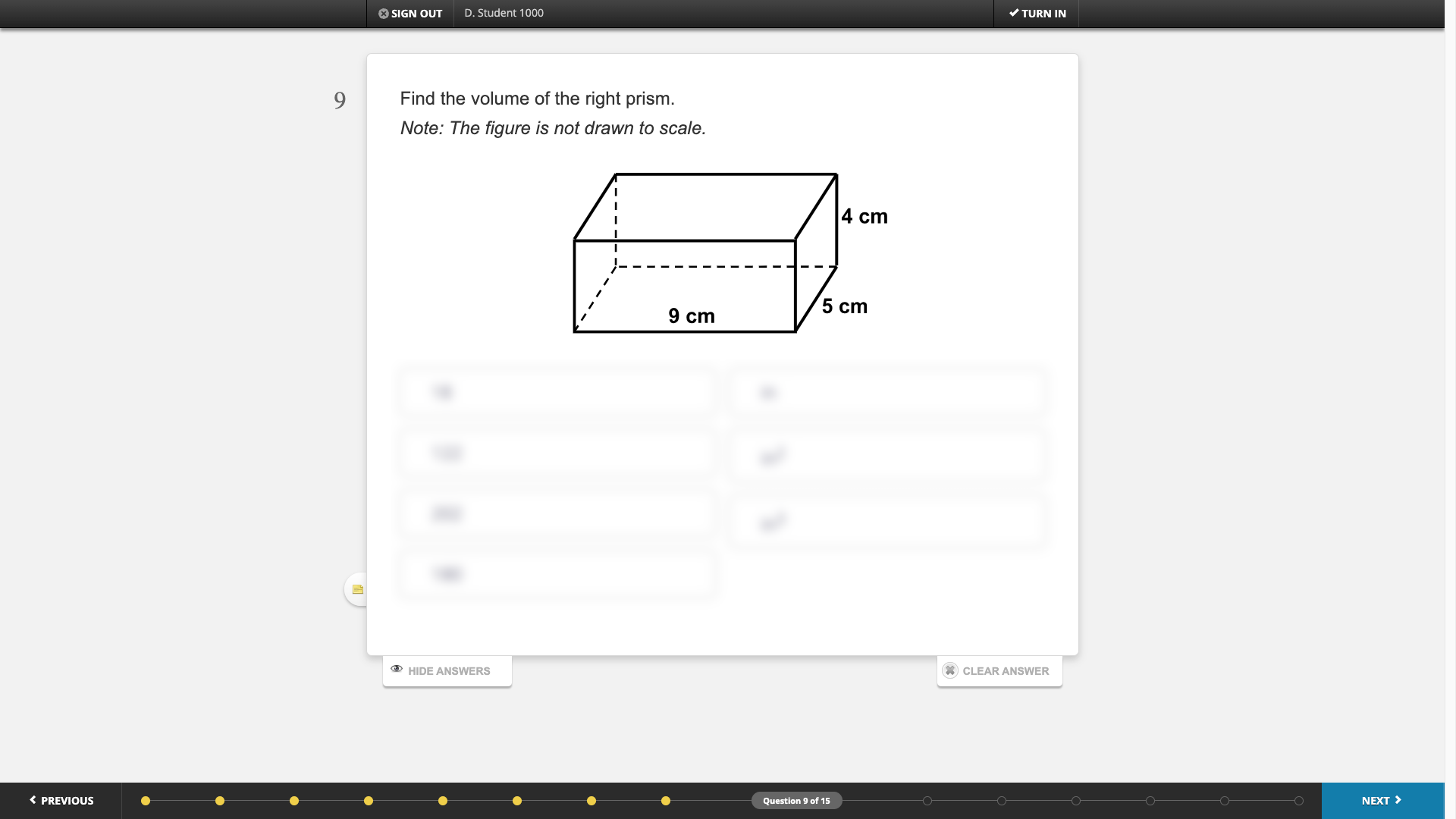 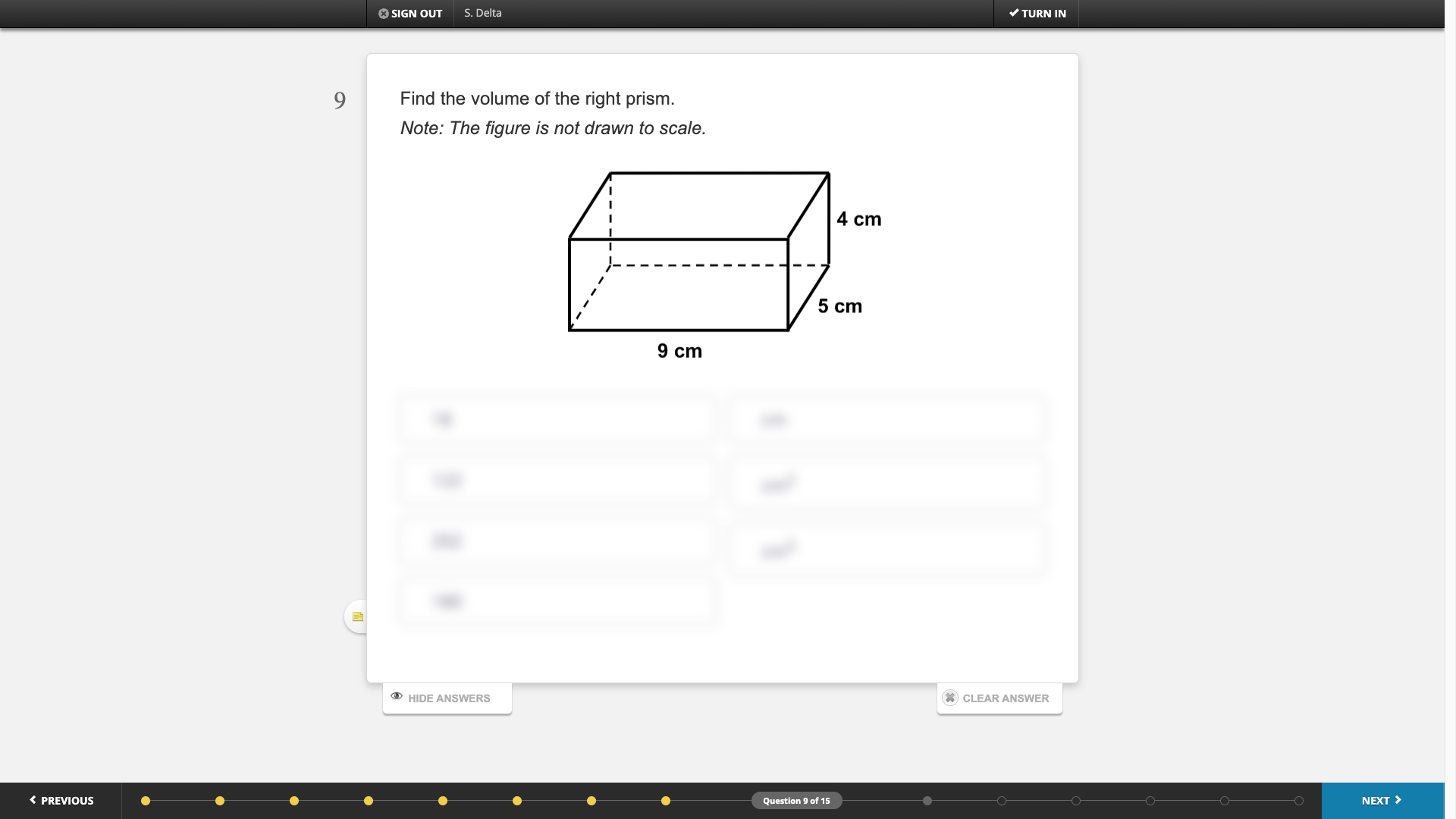 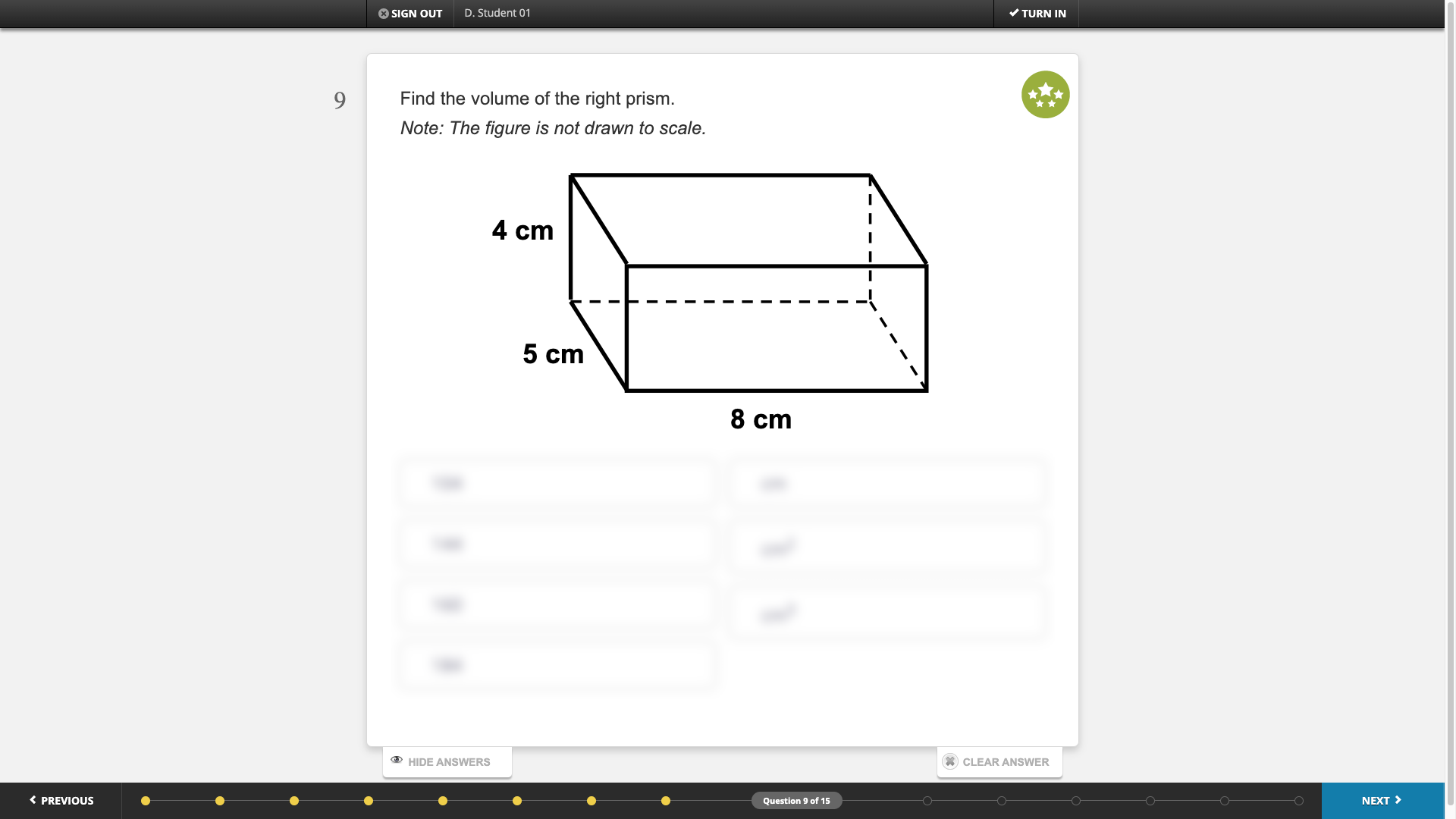 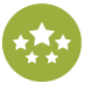 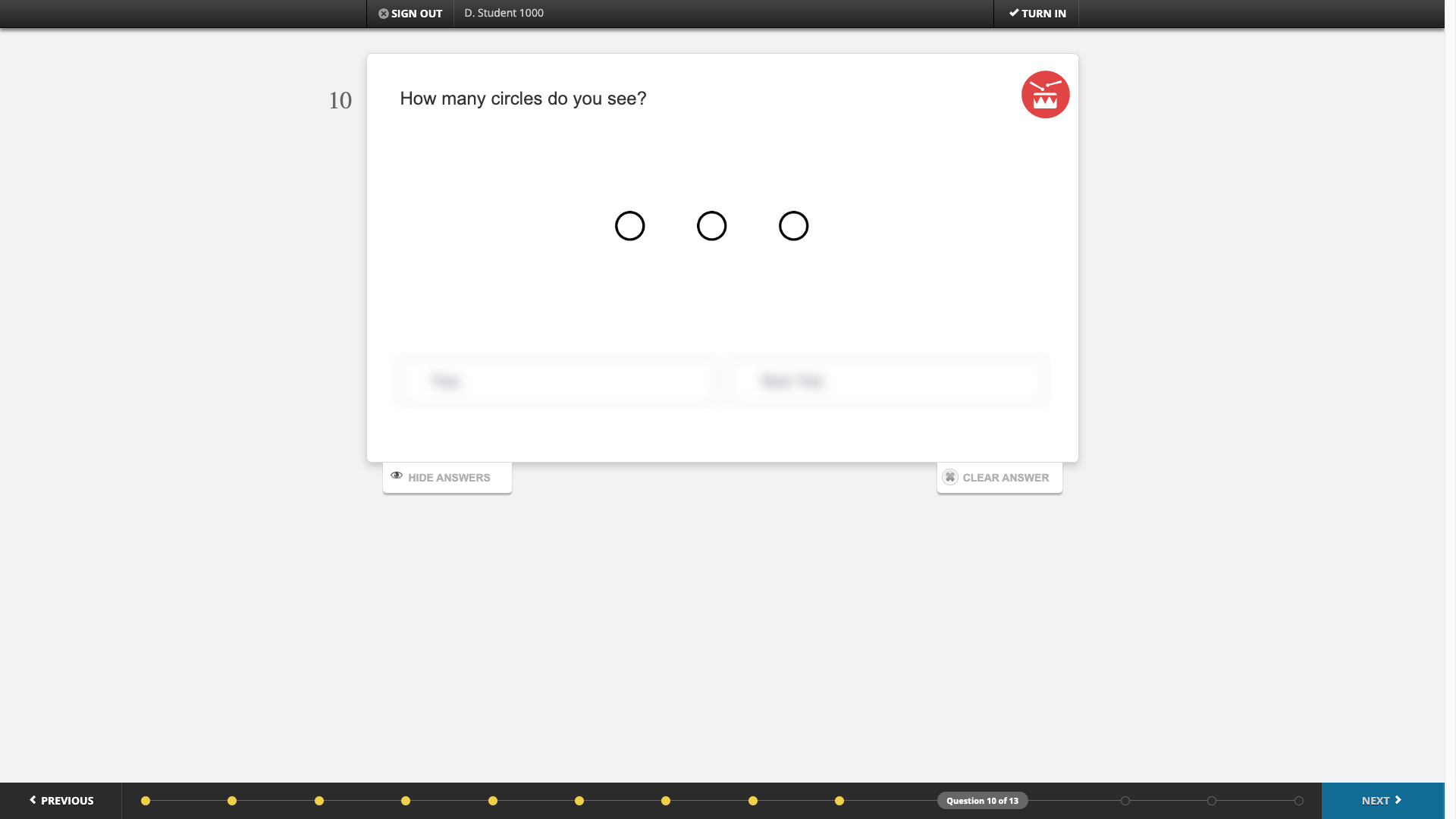 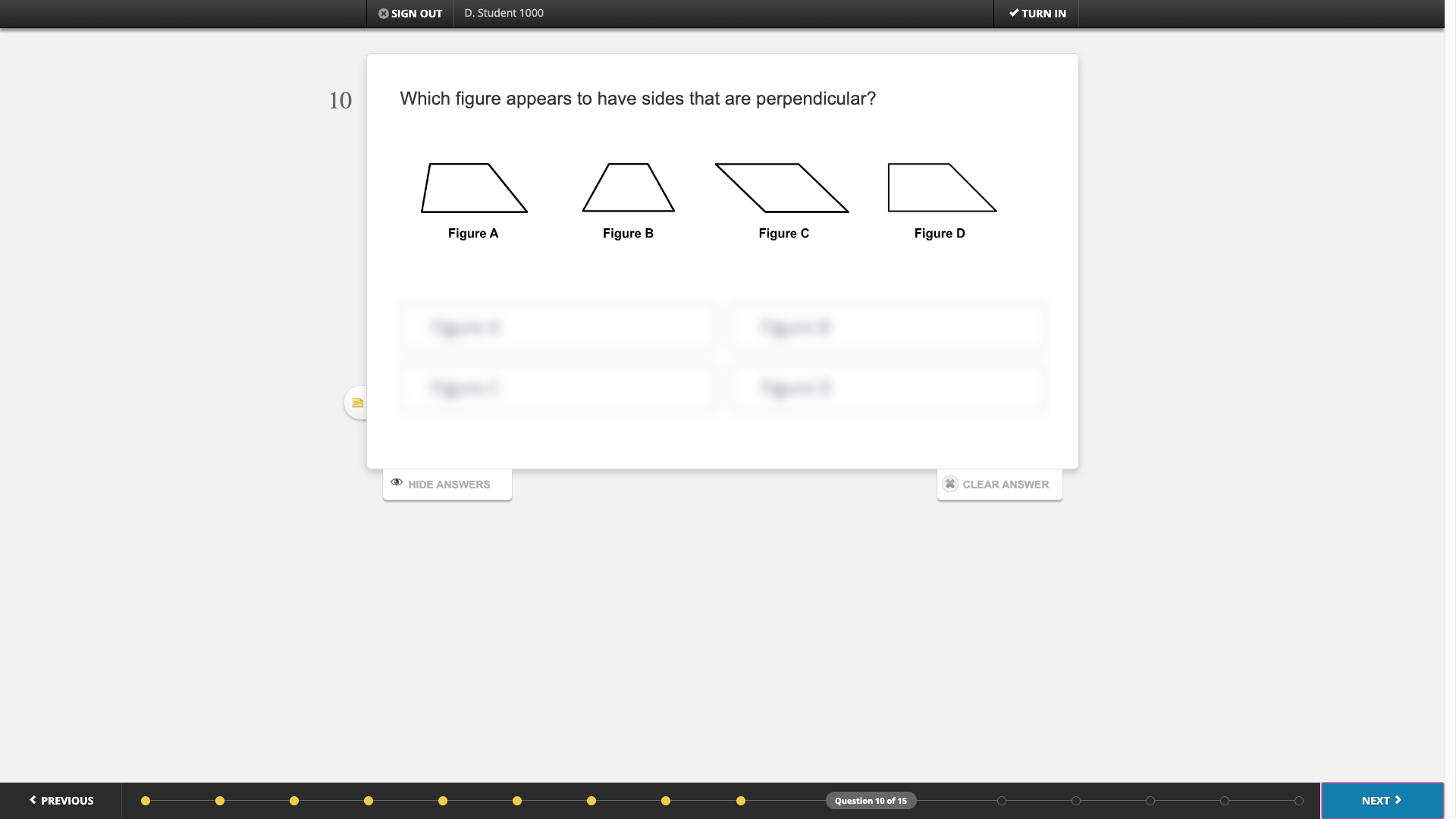 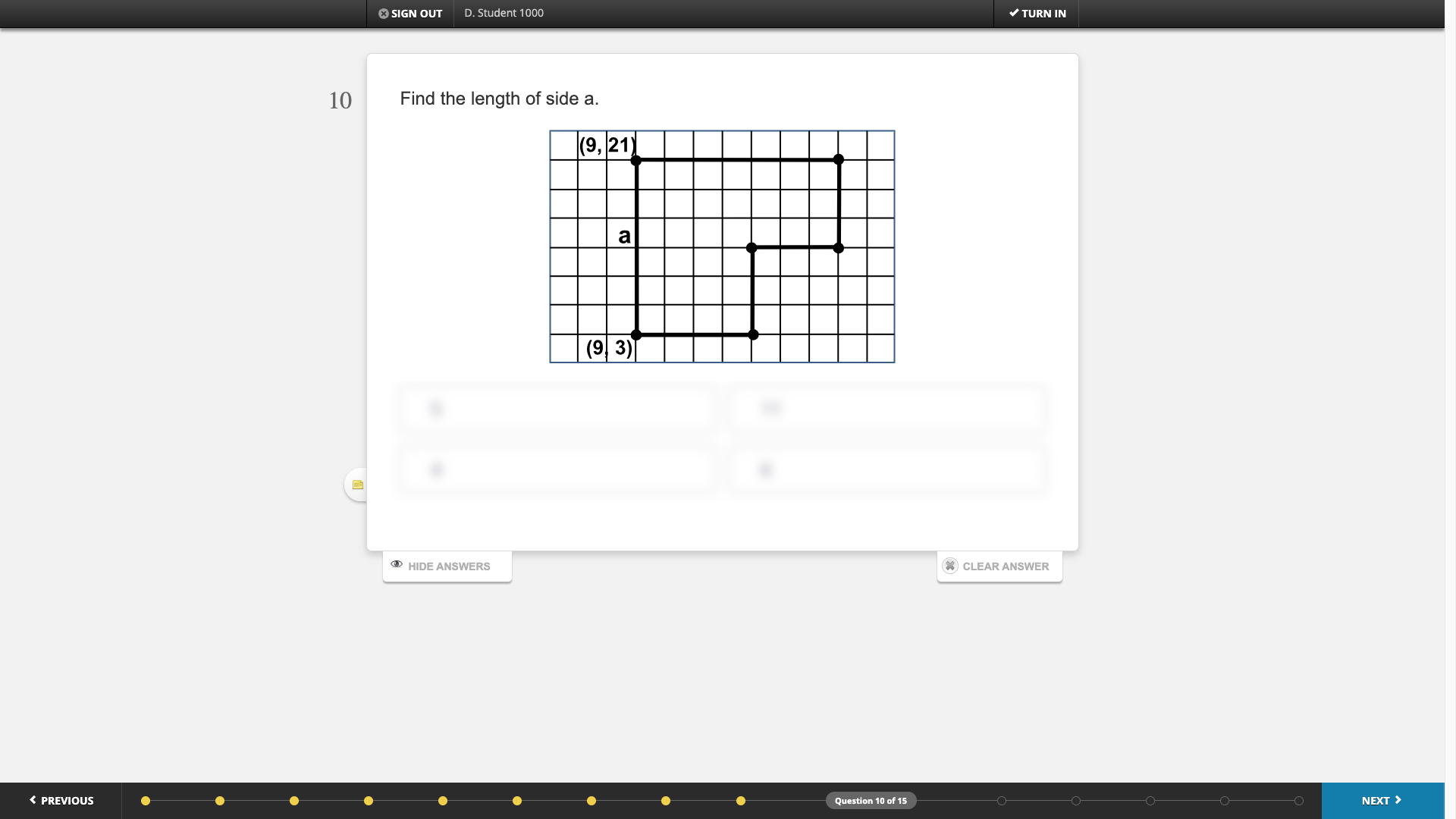 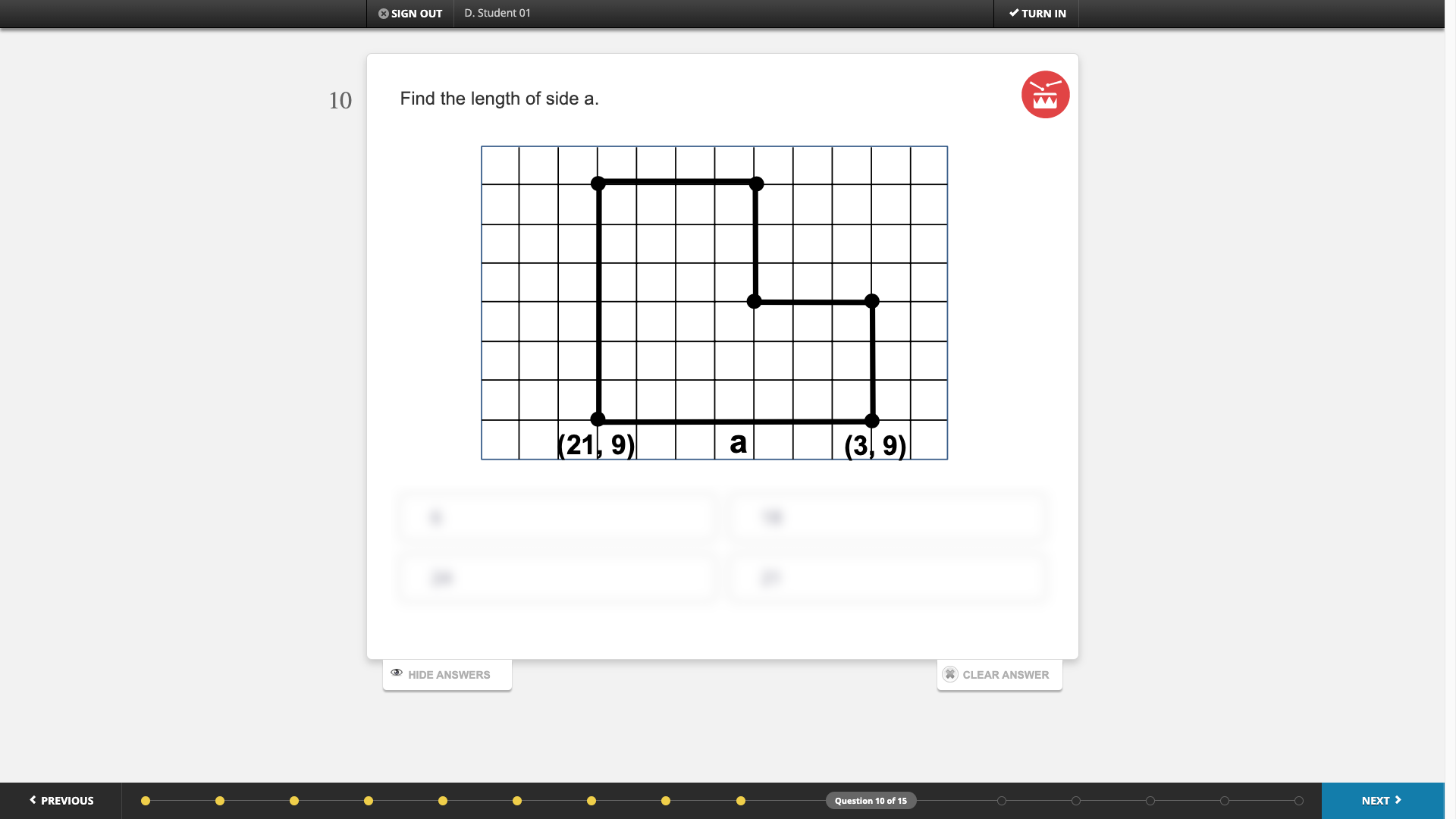 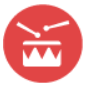 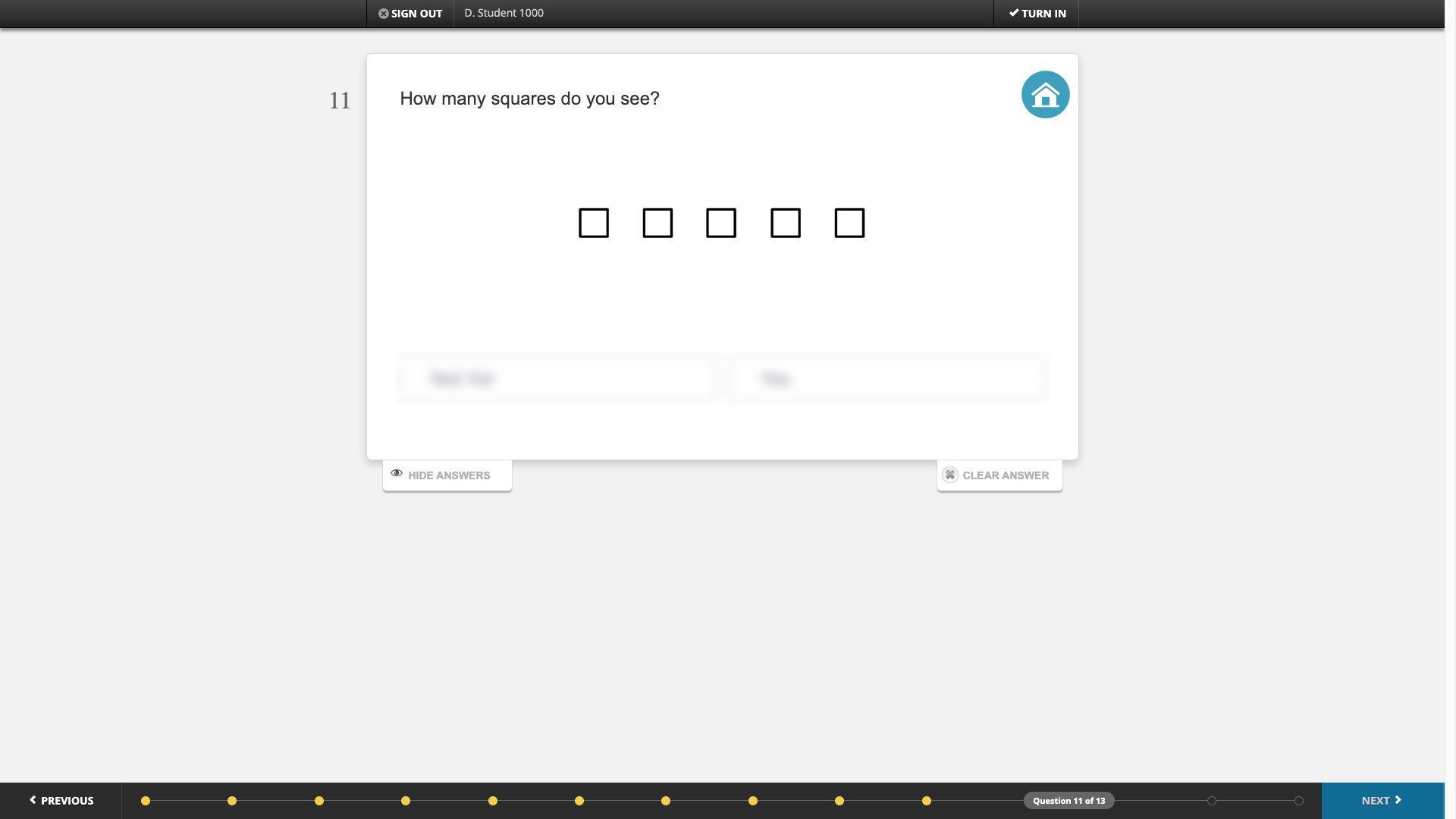 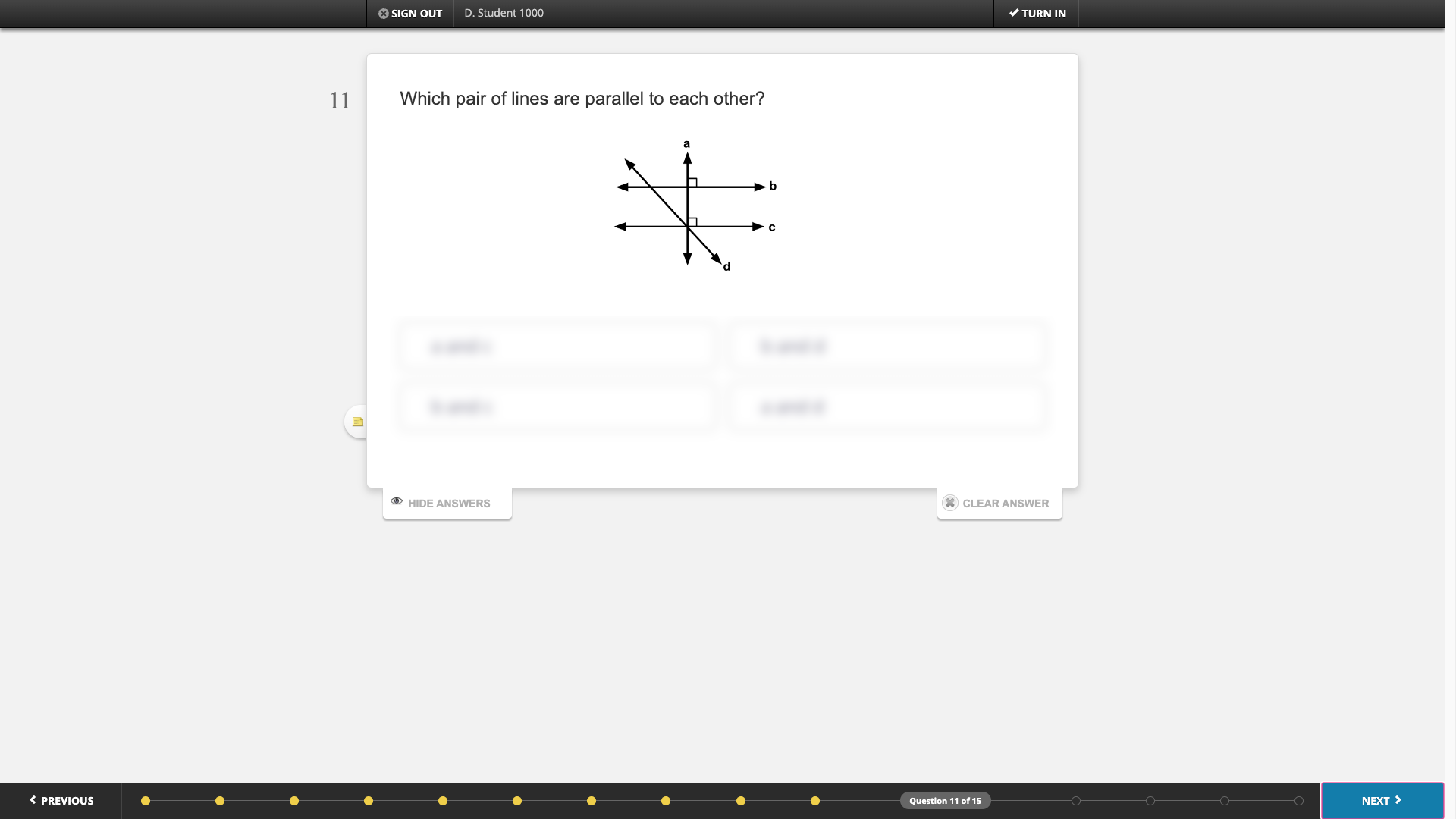 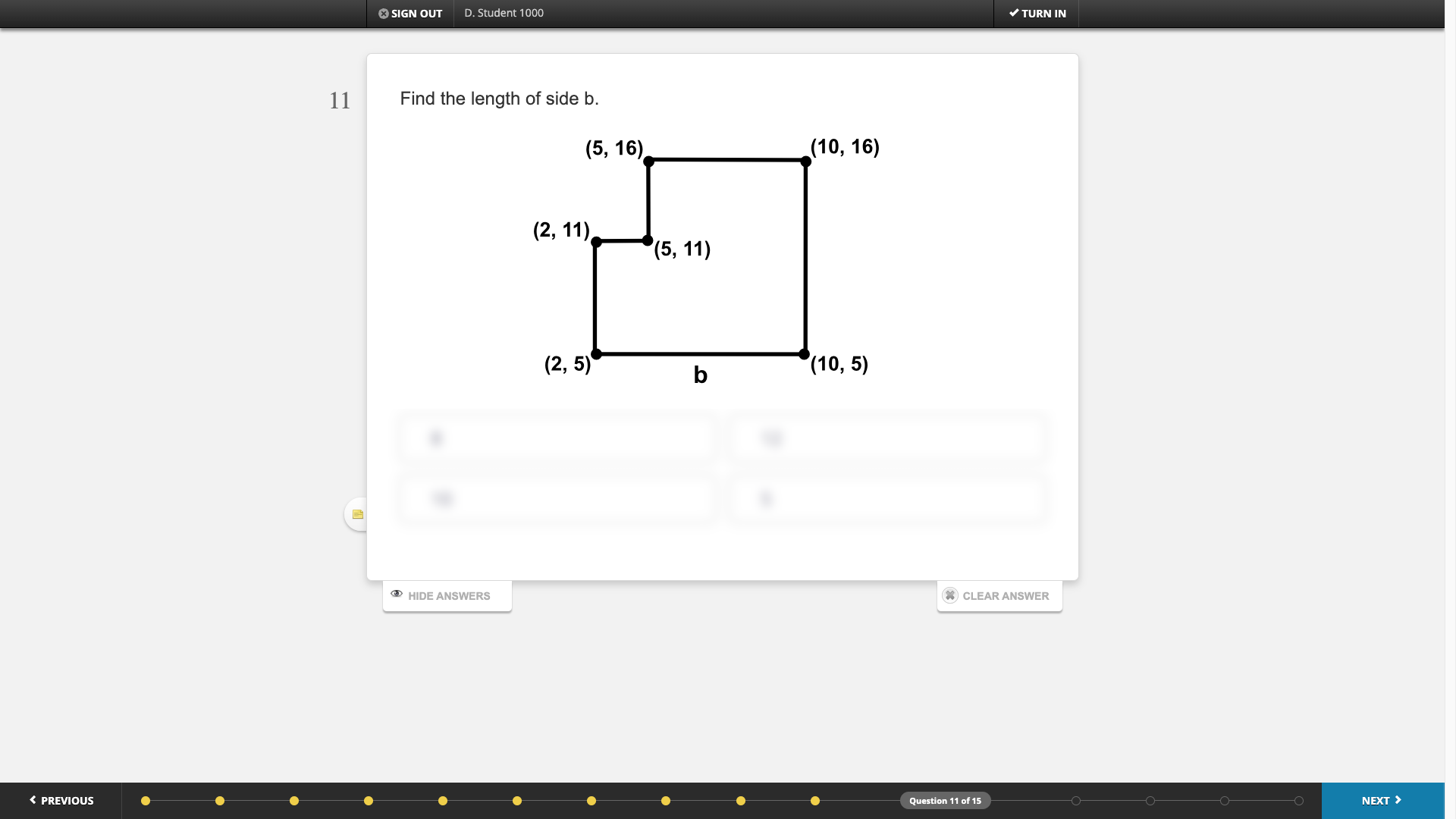 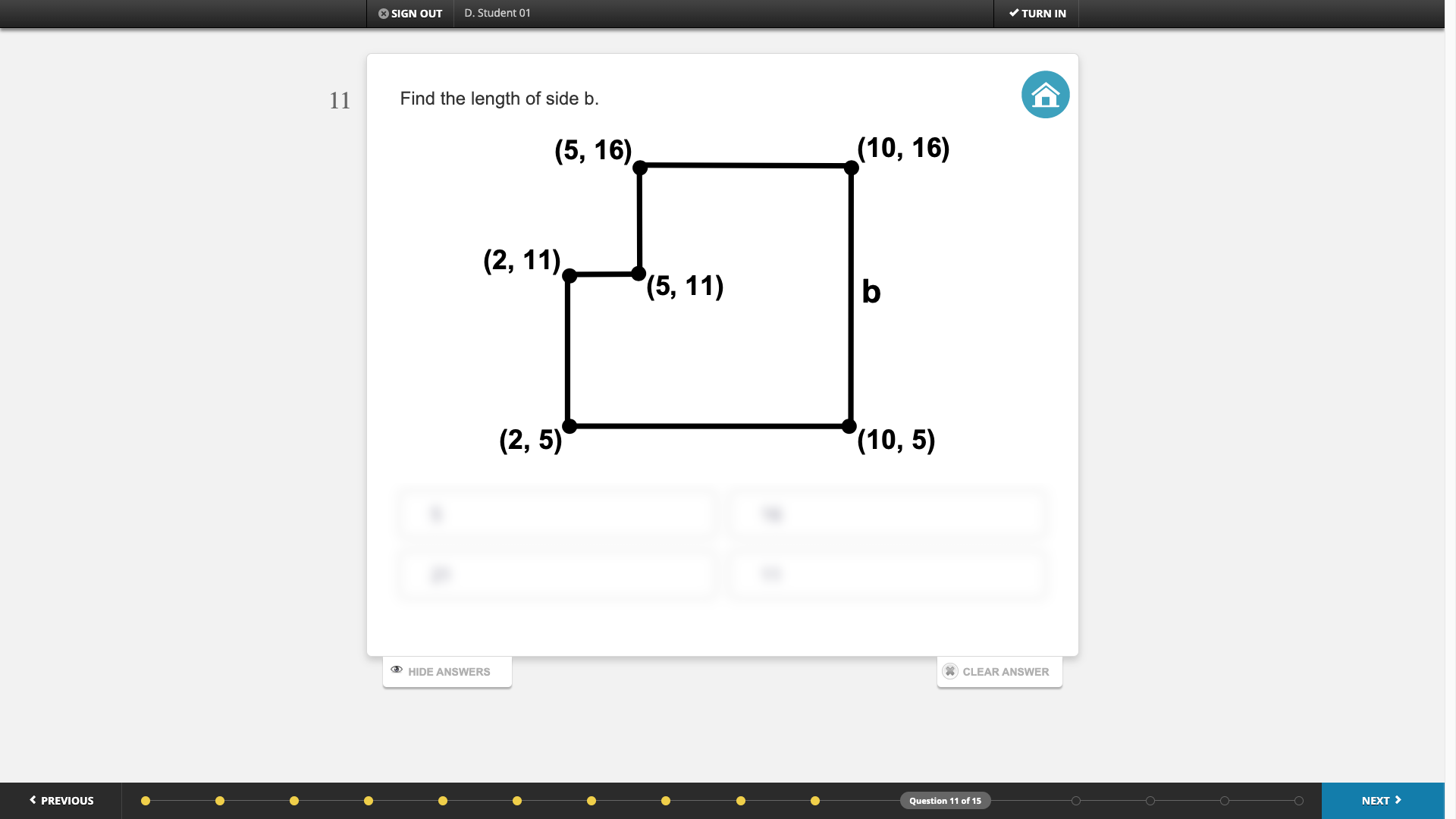 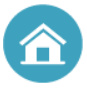 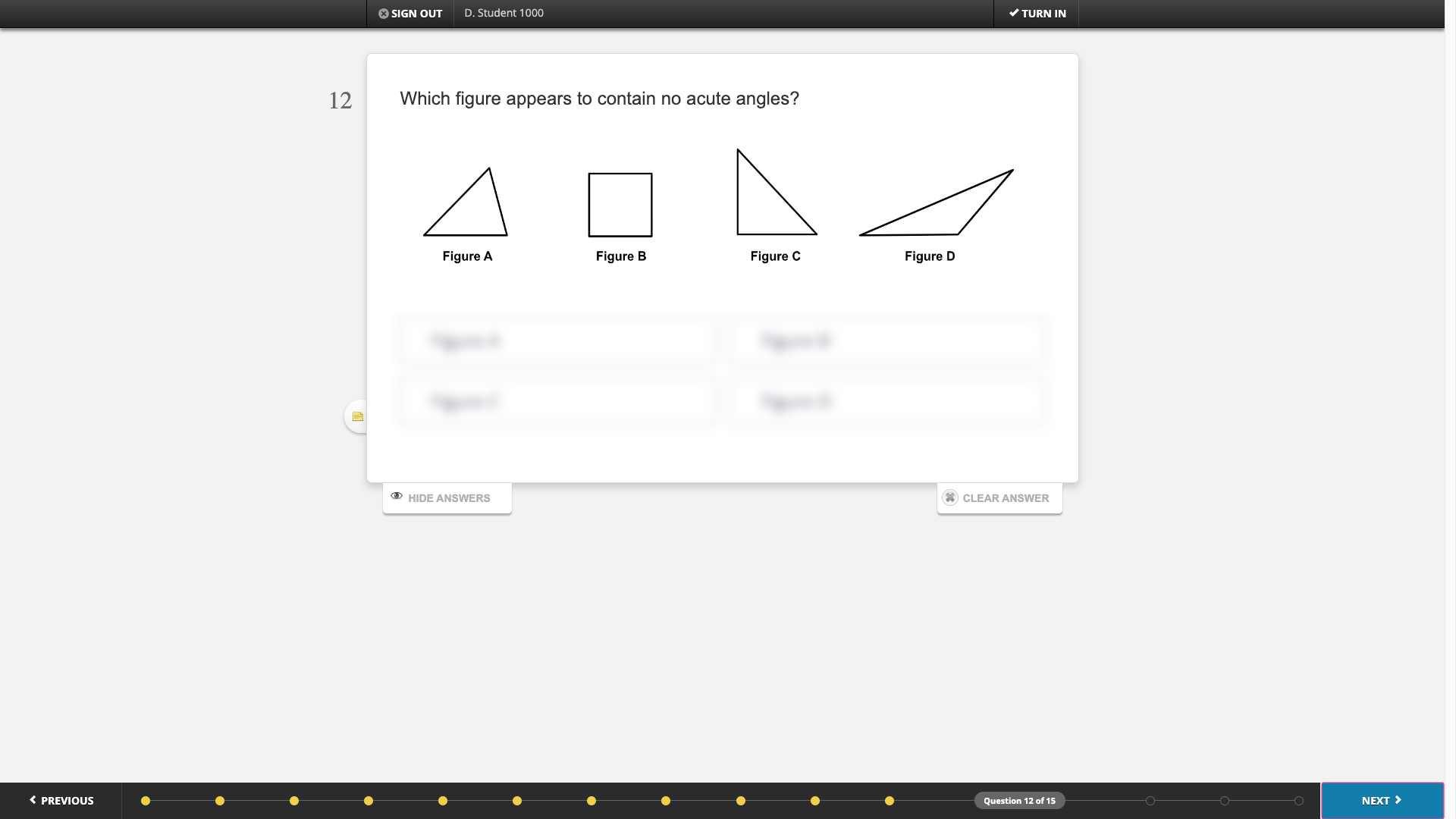 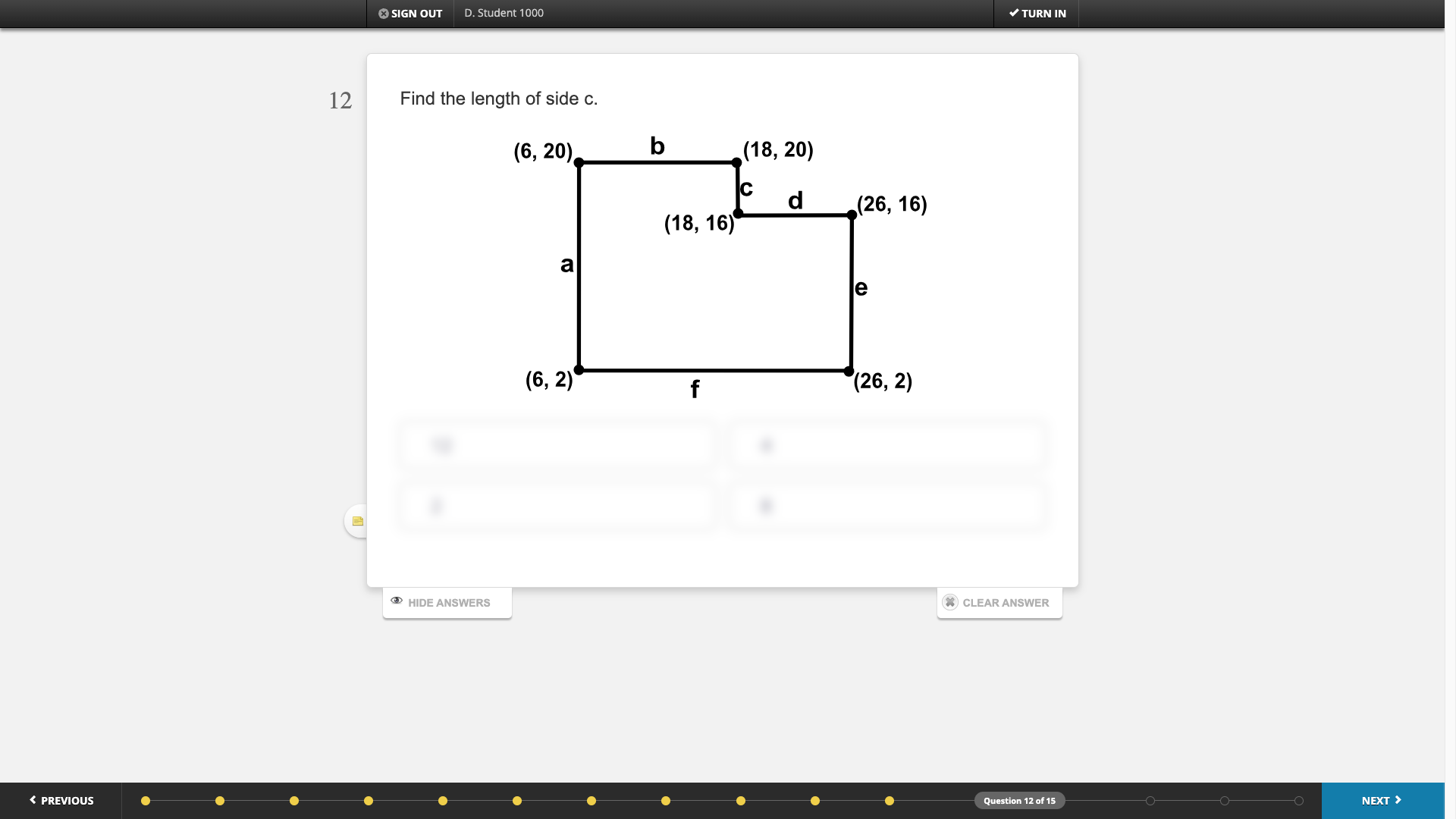 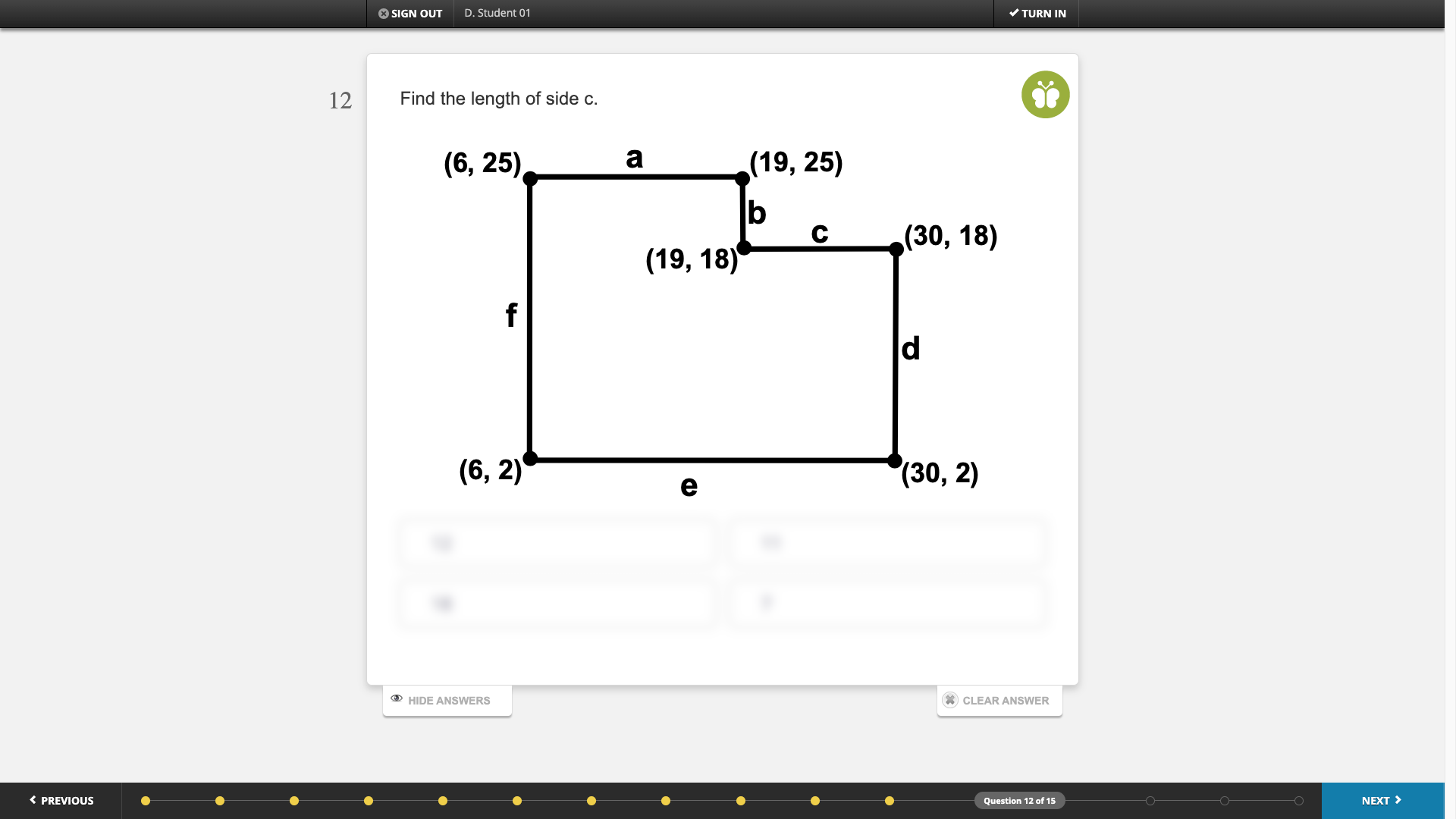 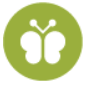 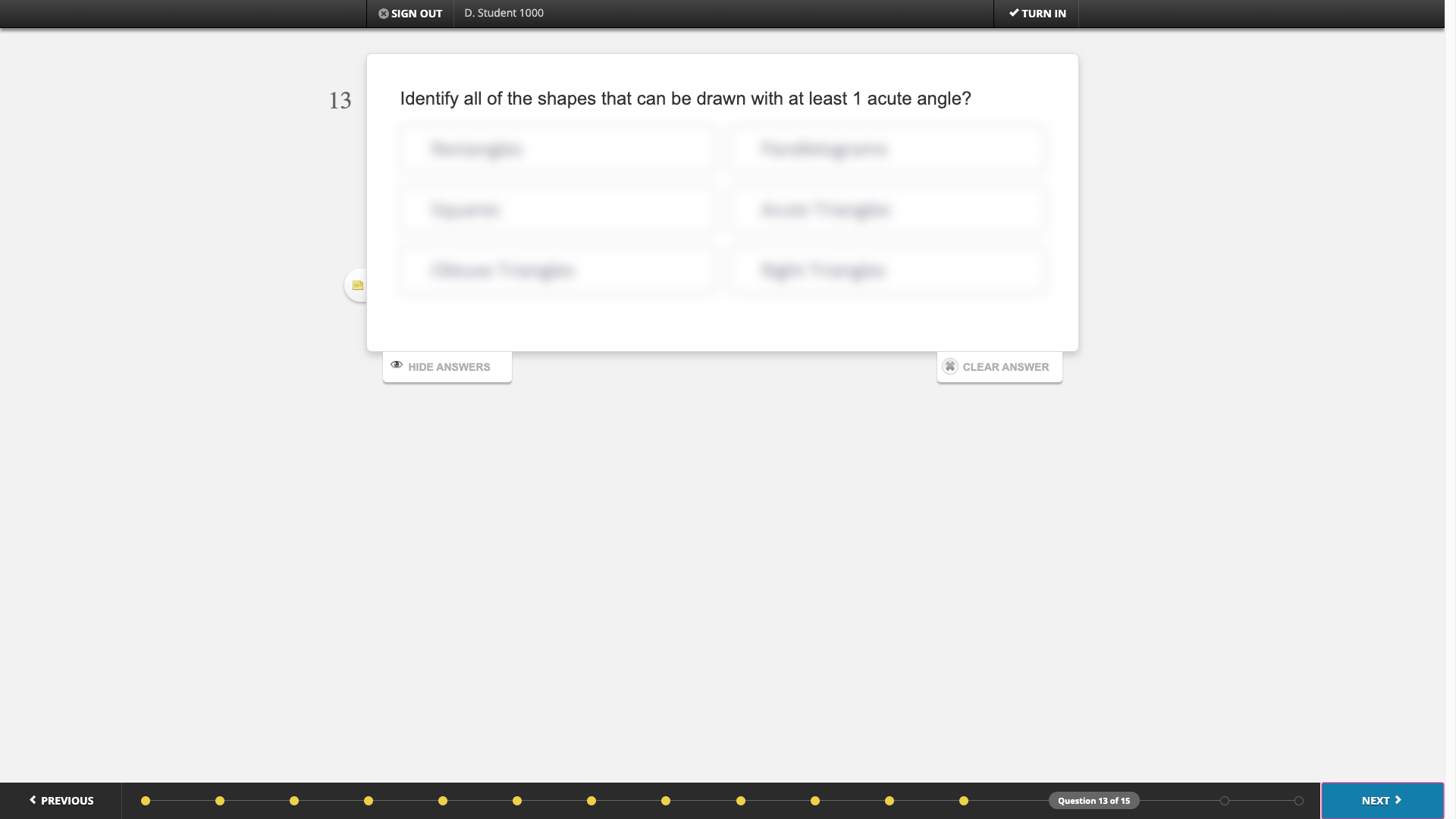 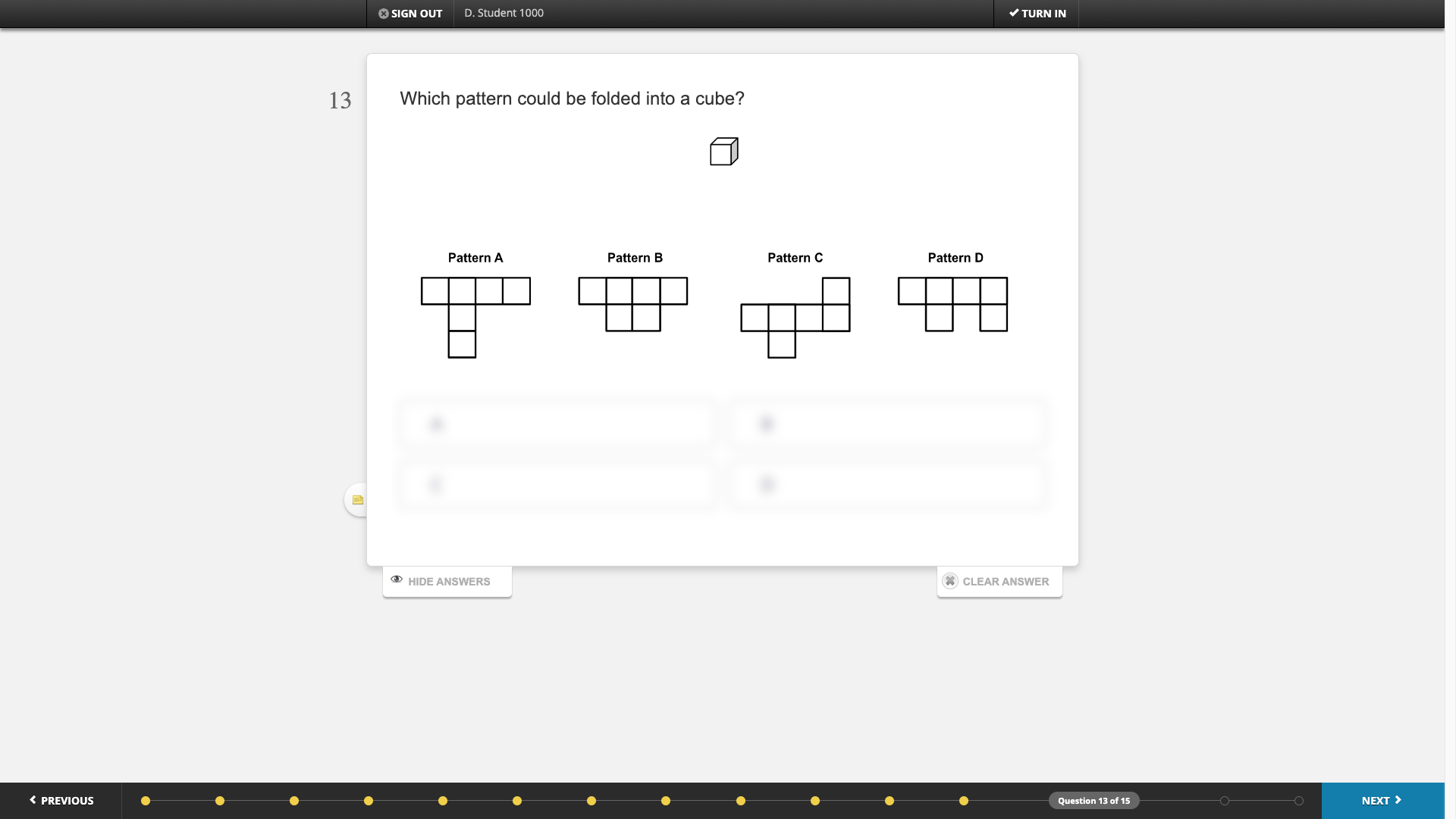 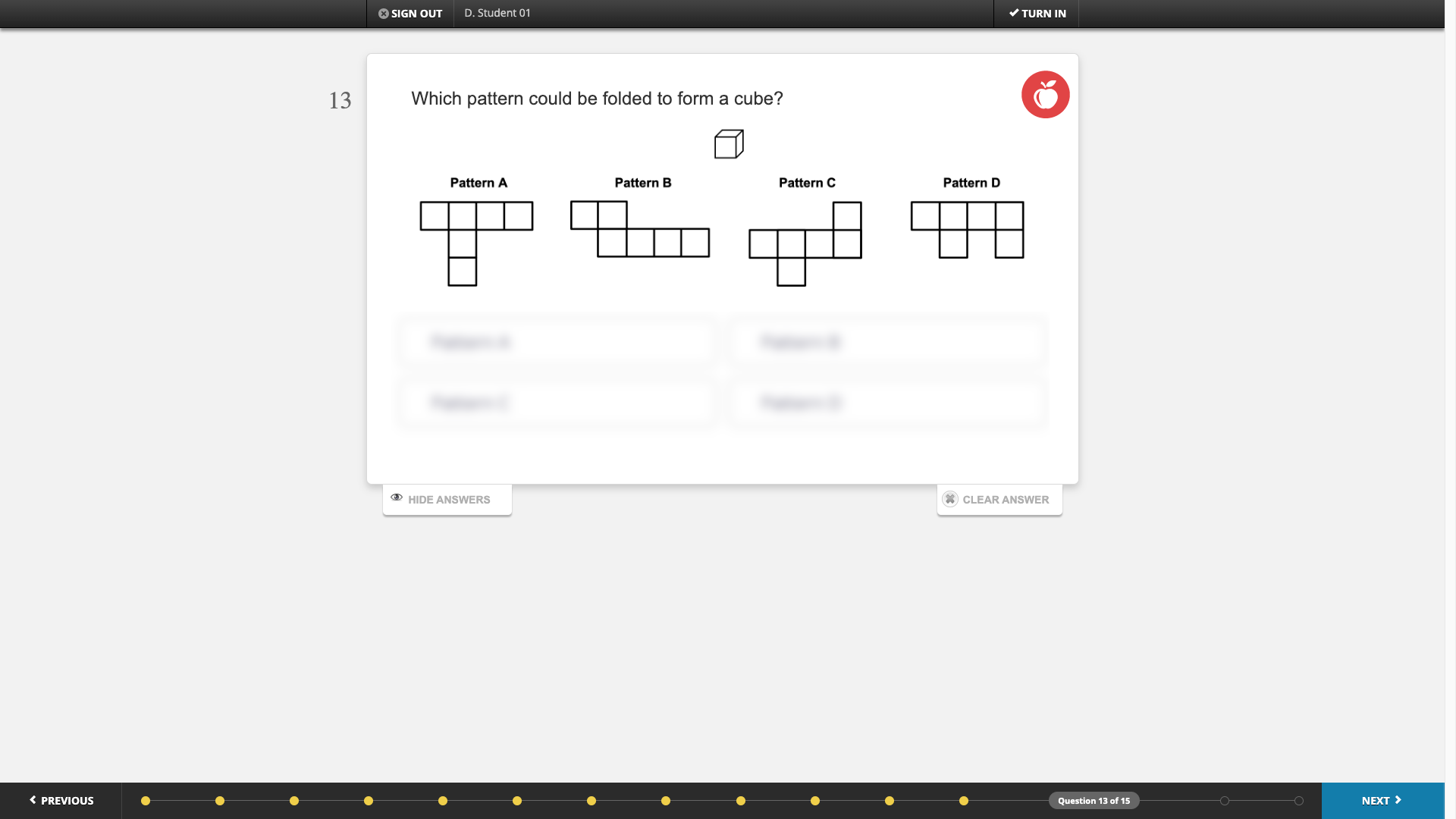 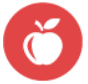 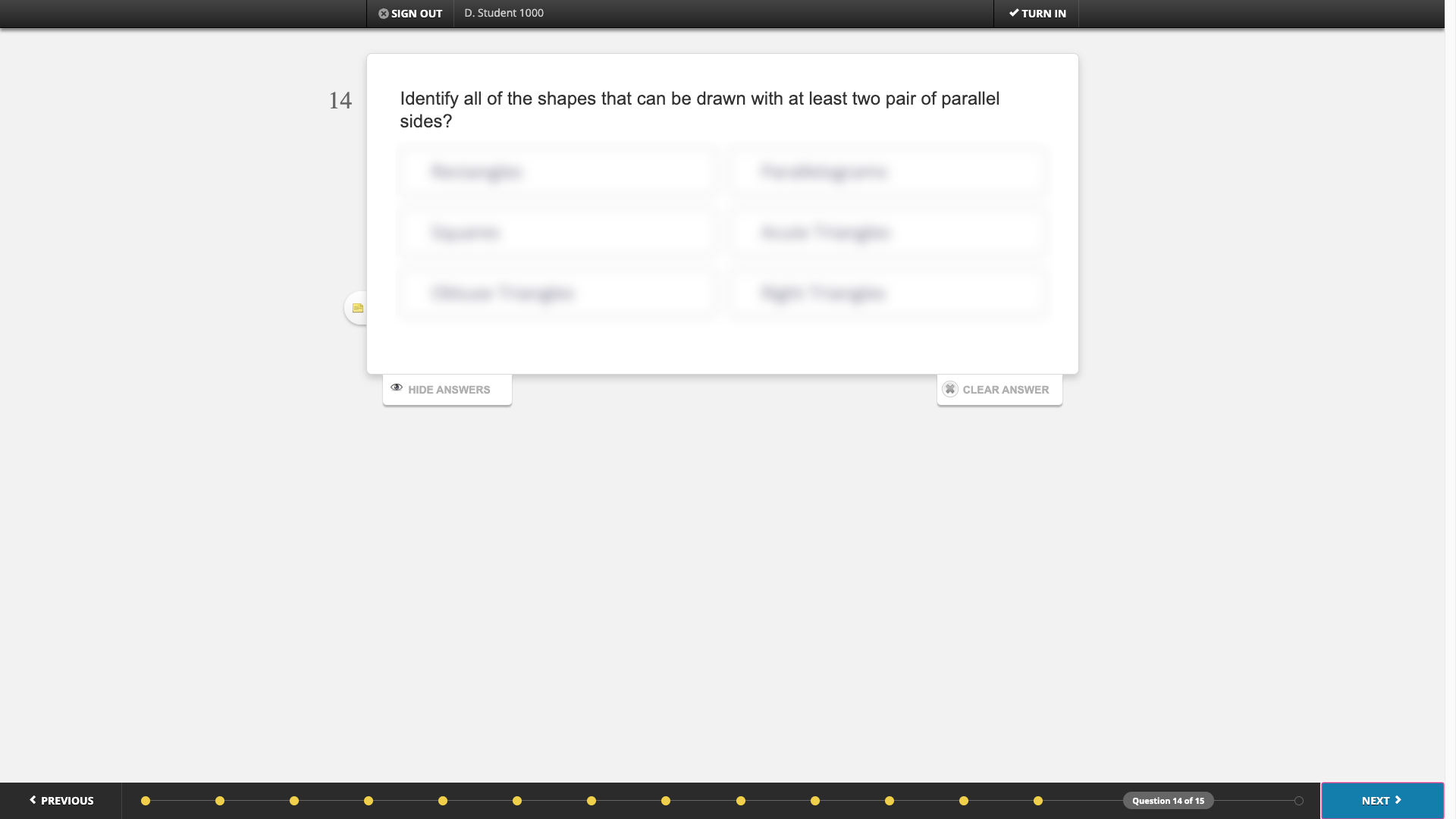 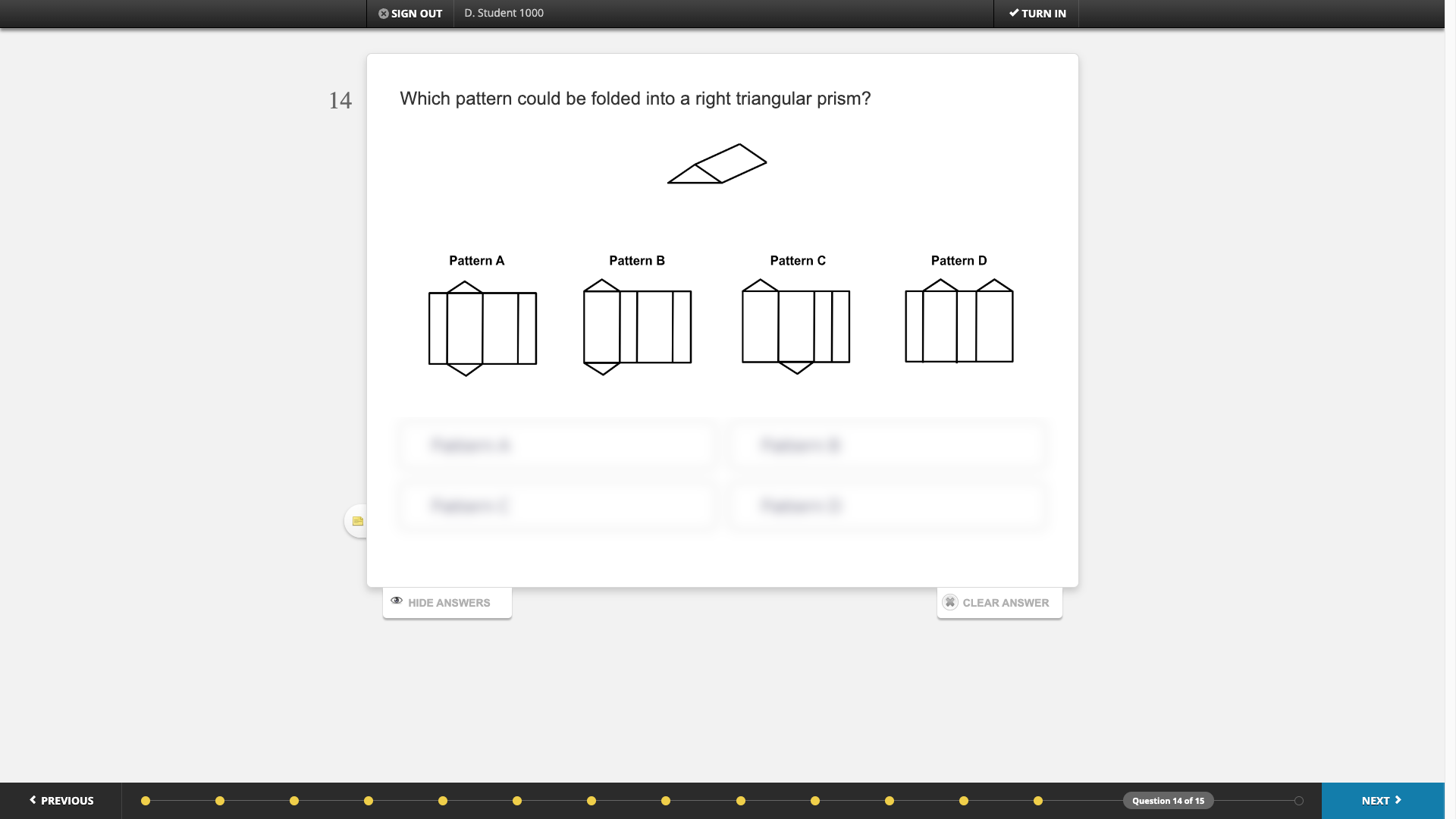 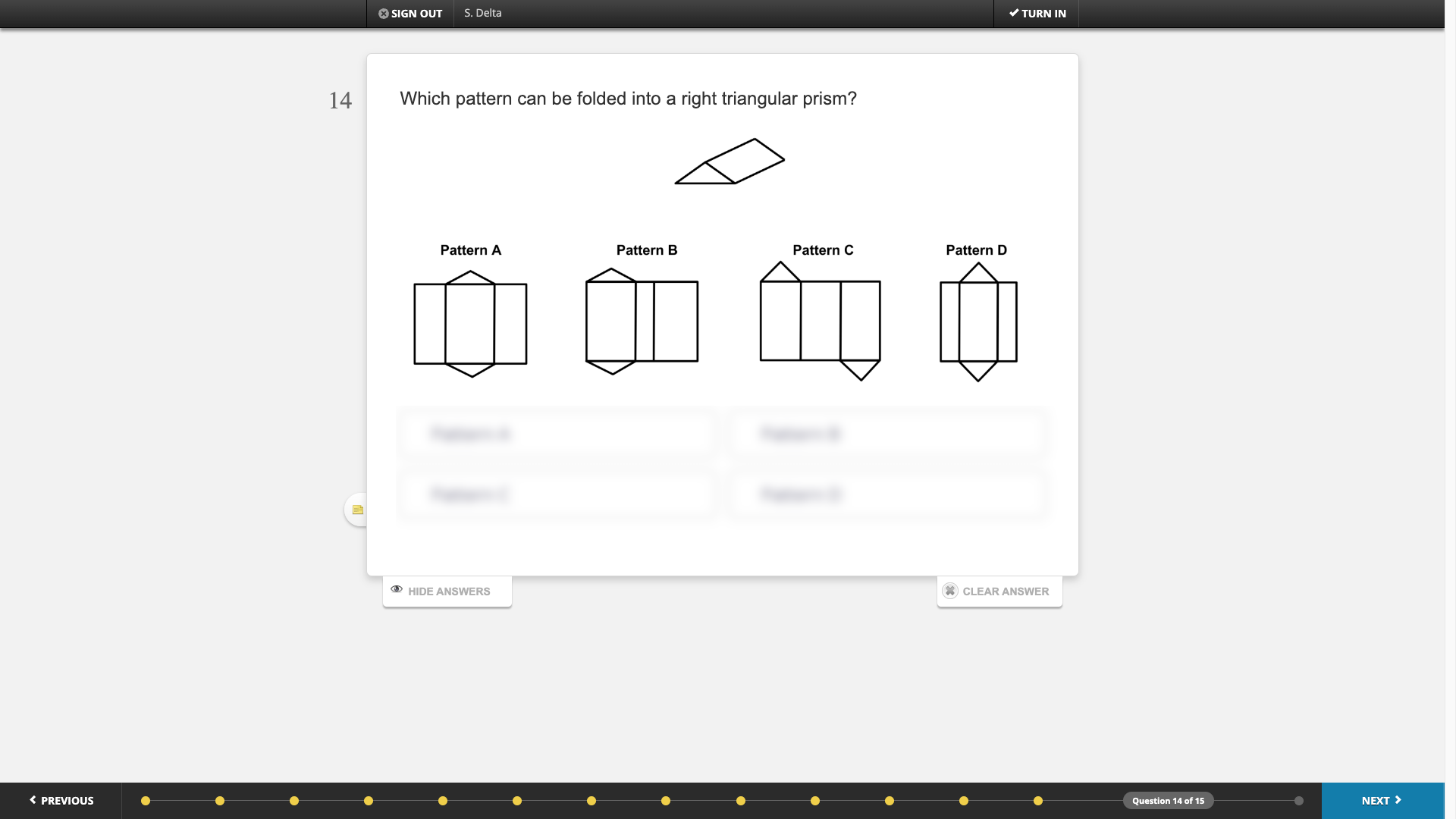 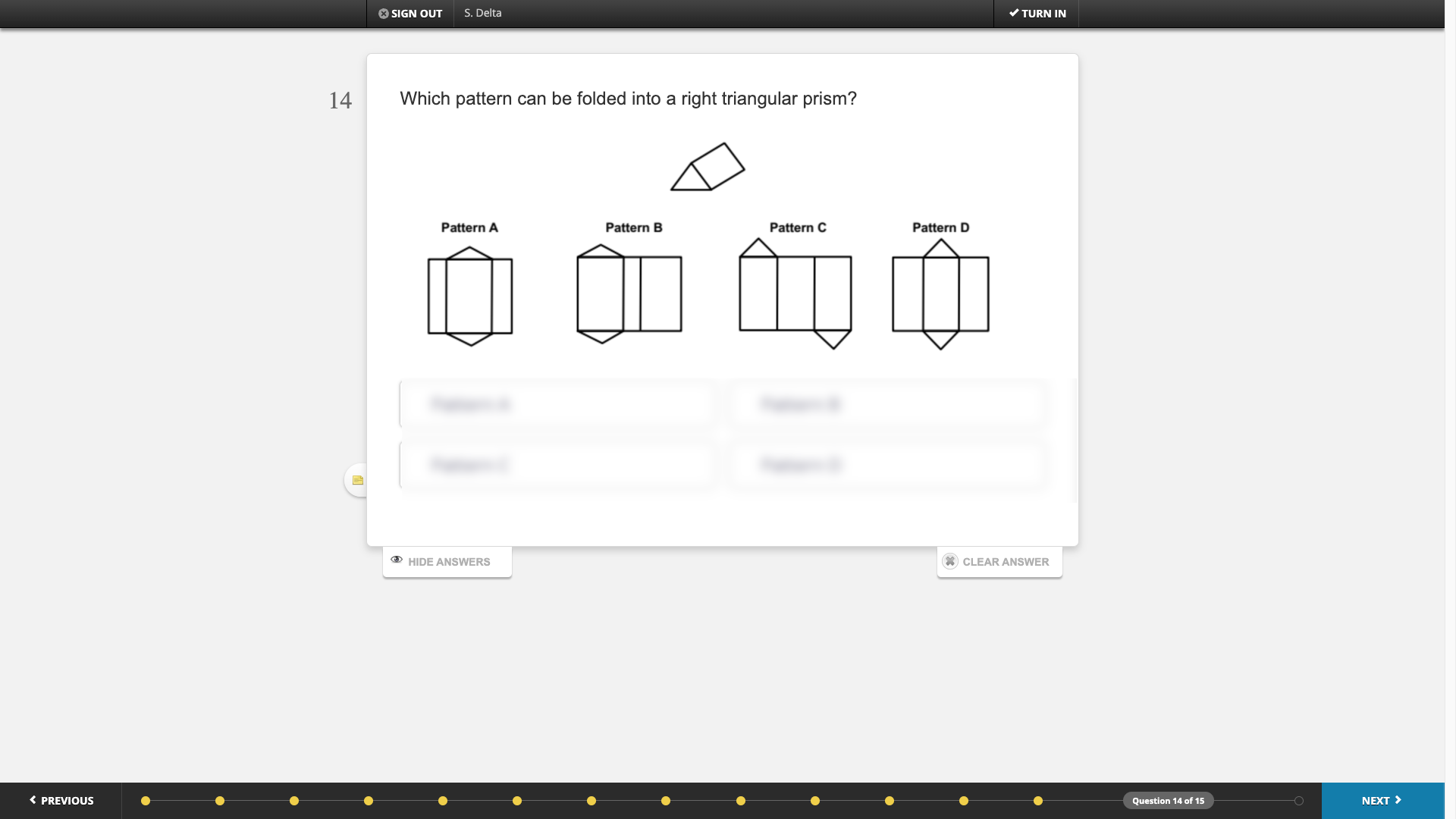 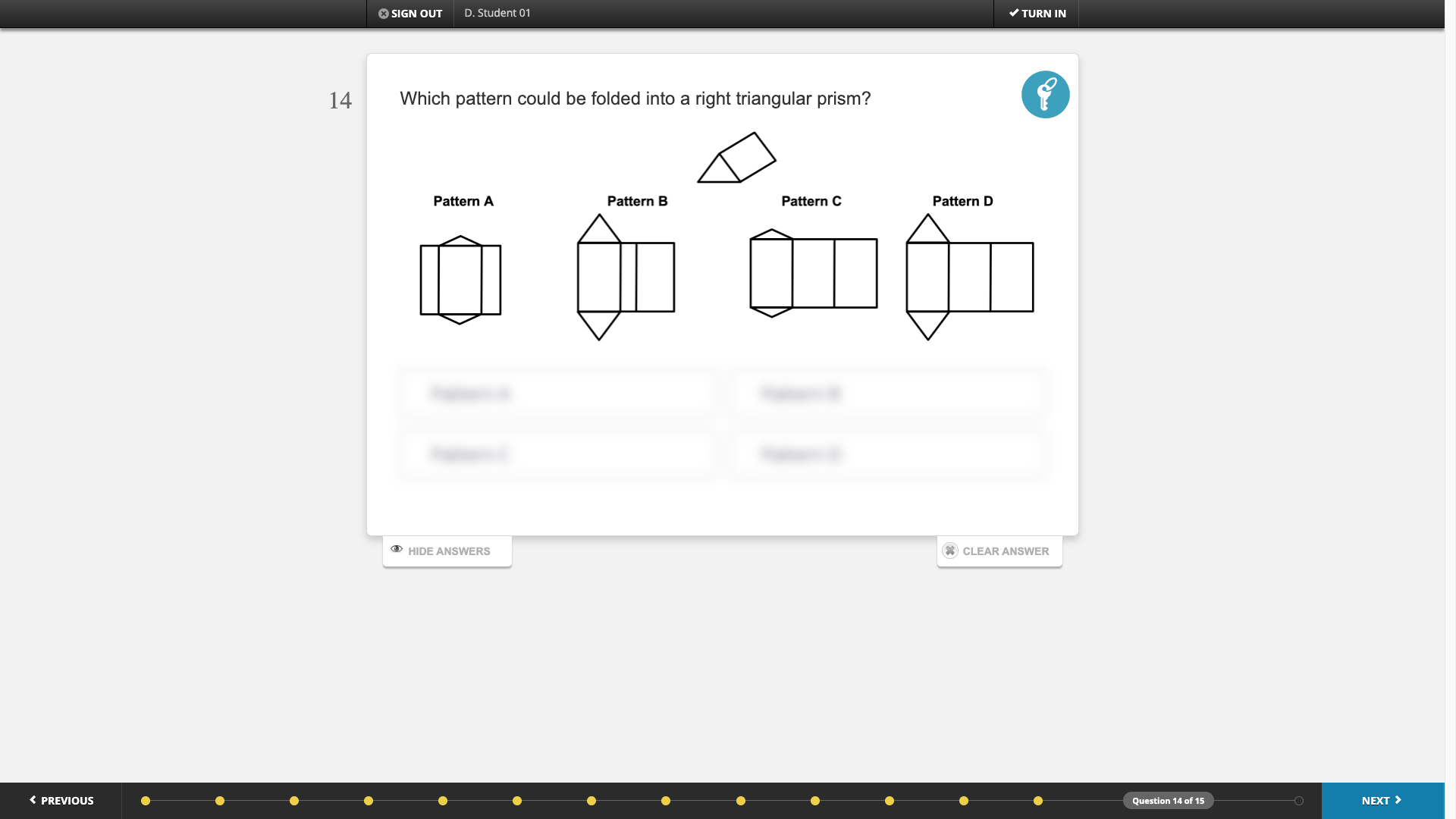 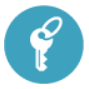 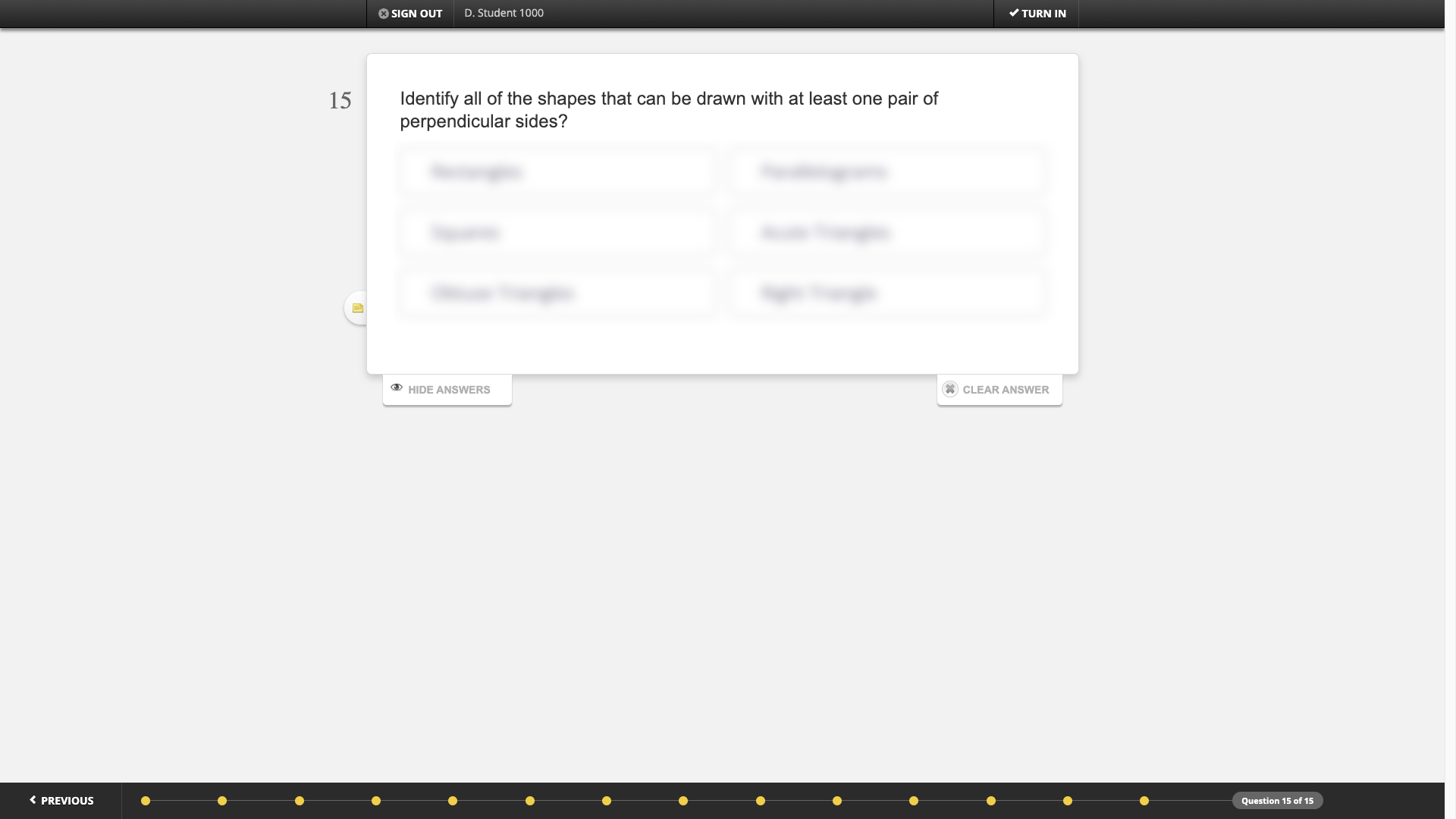 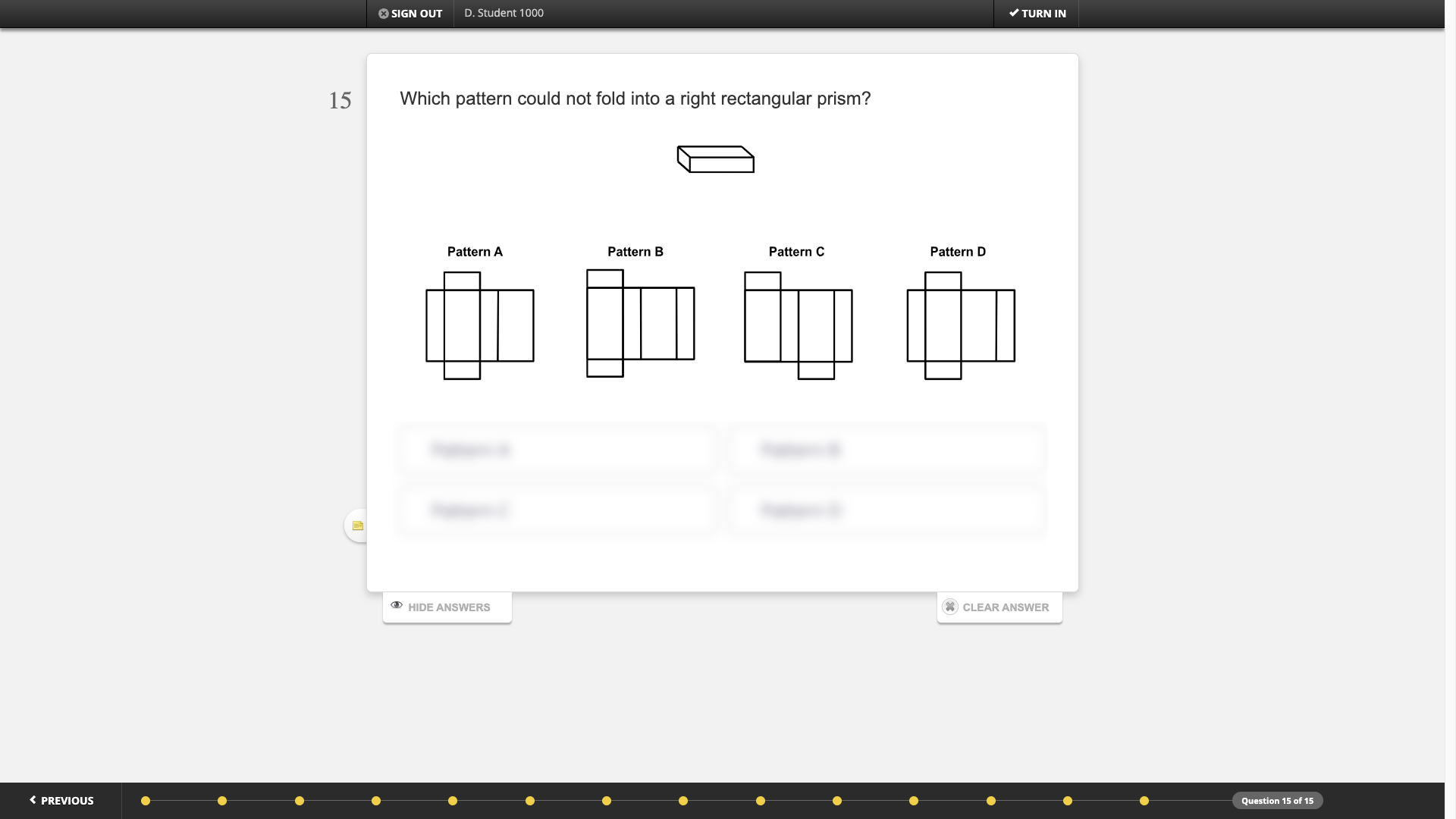 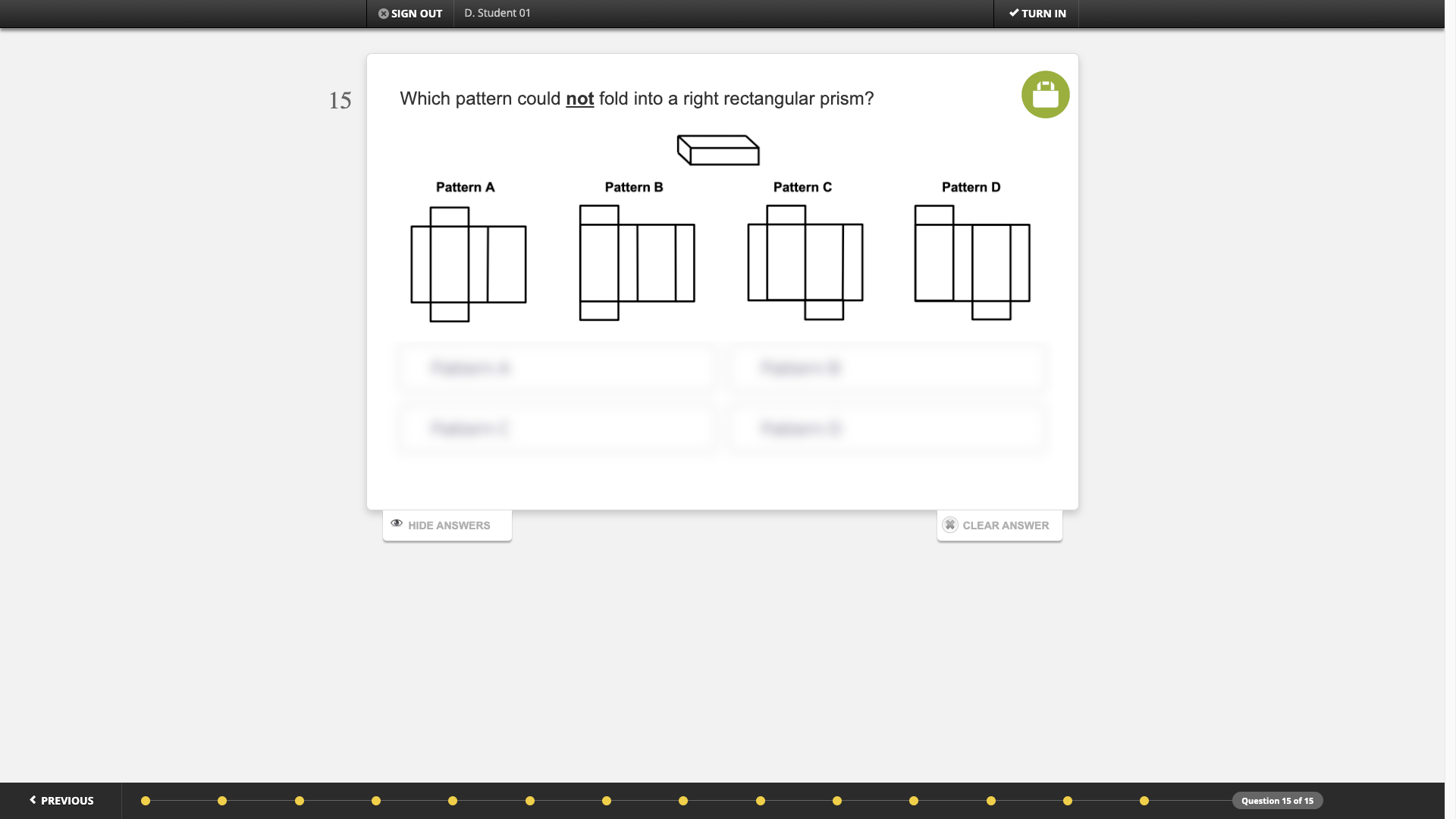 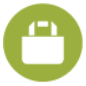 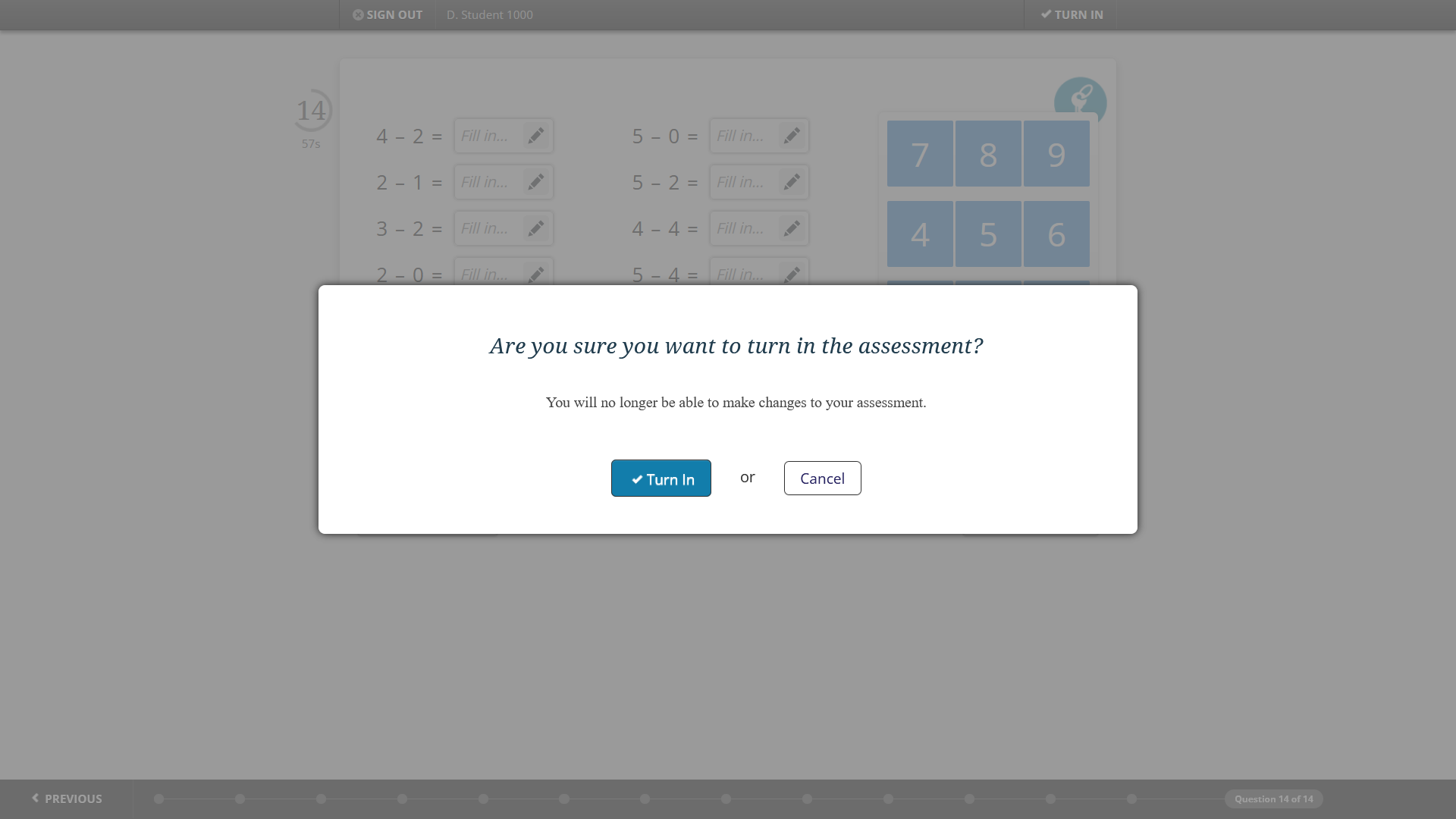 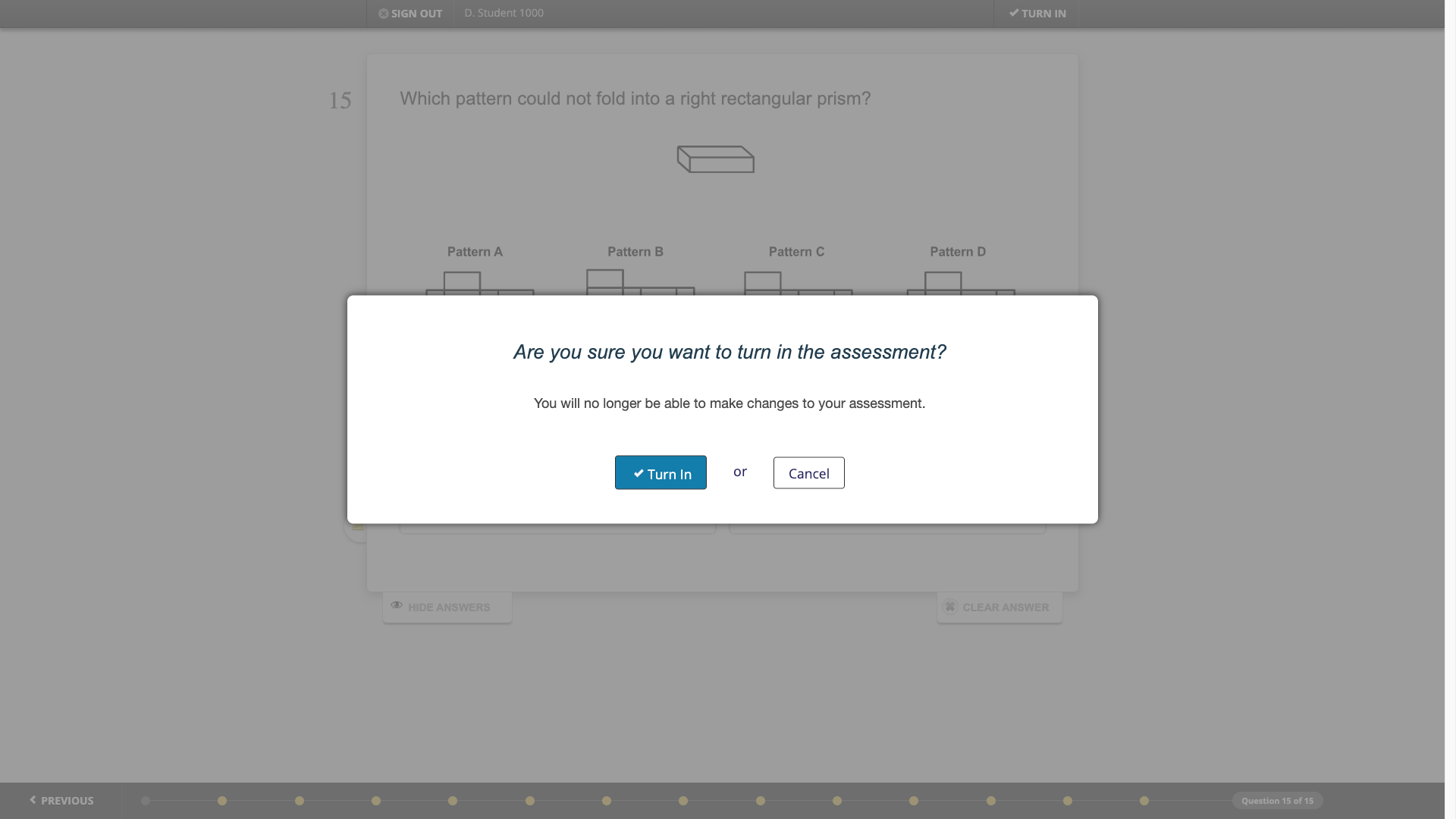 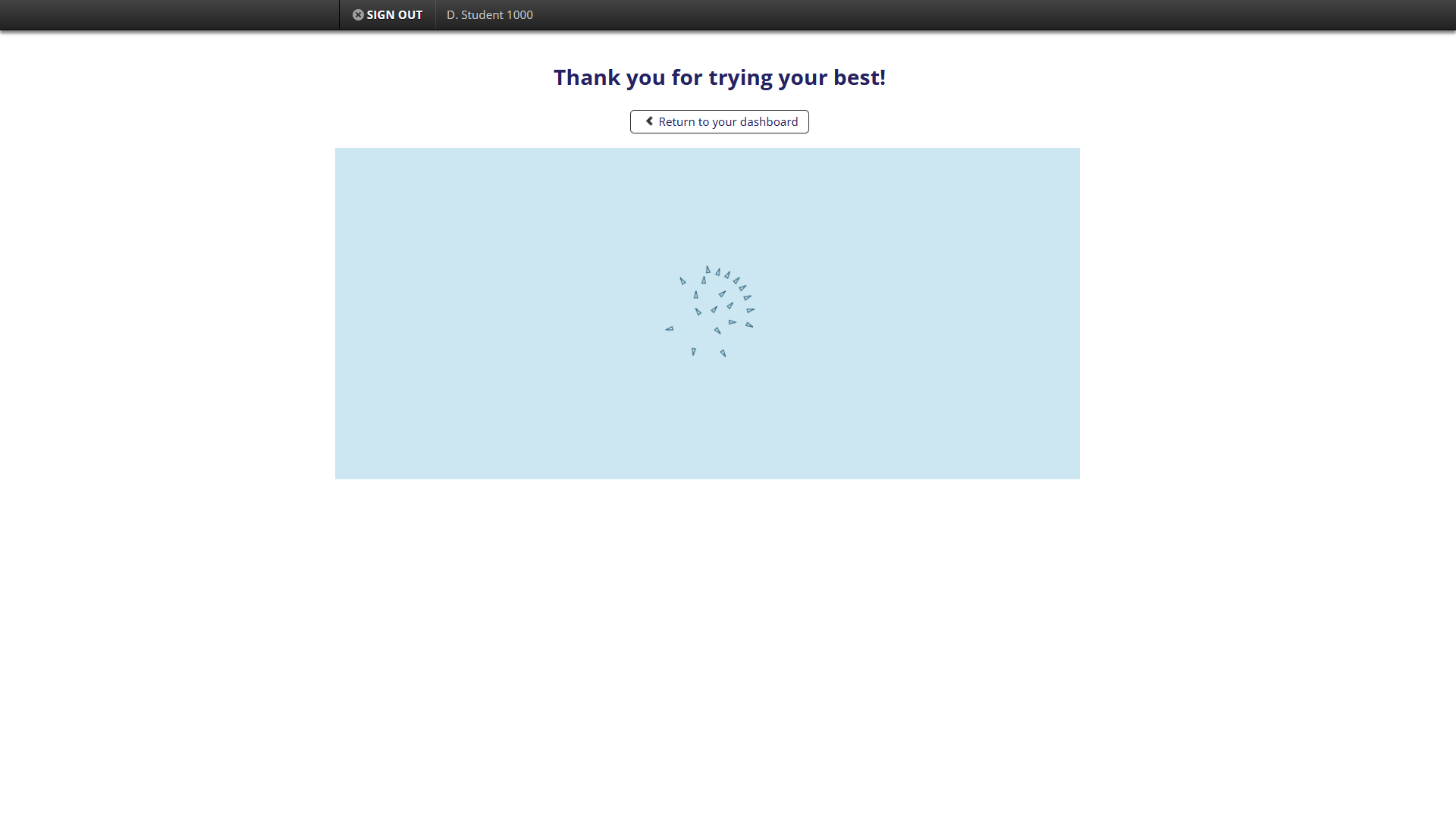